Whiteboard Zoom Out
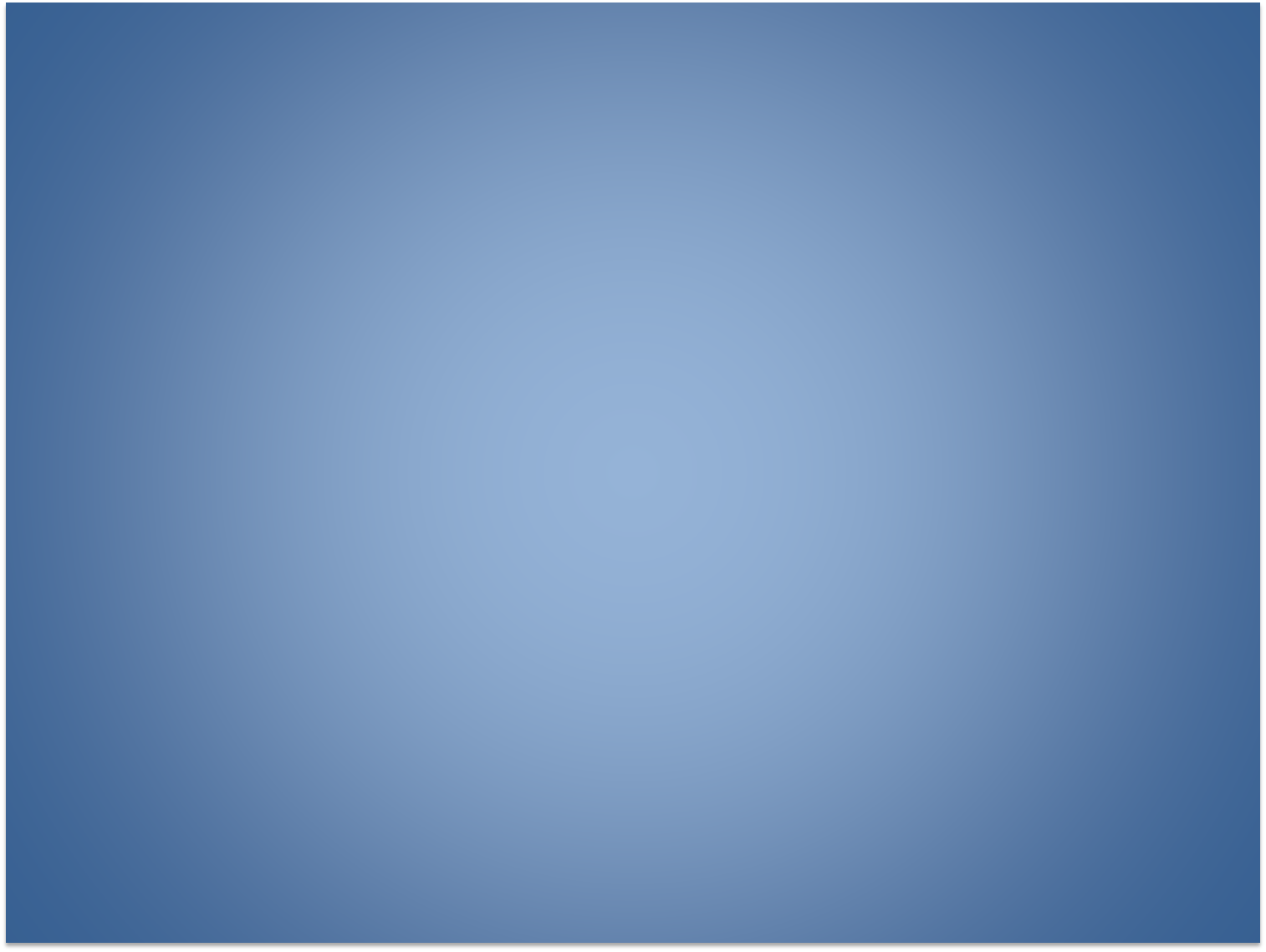 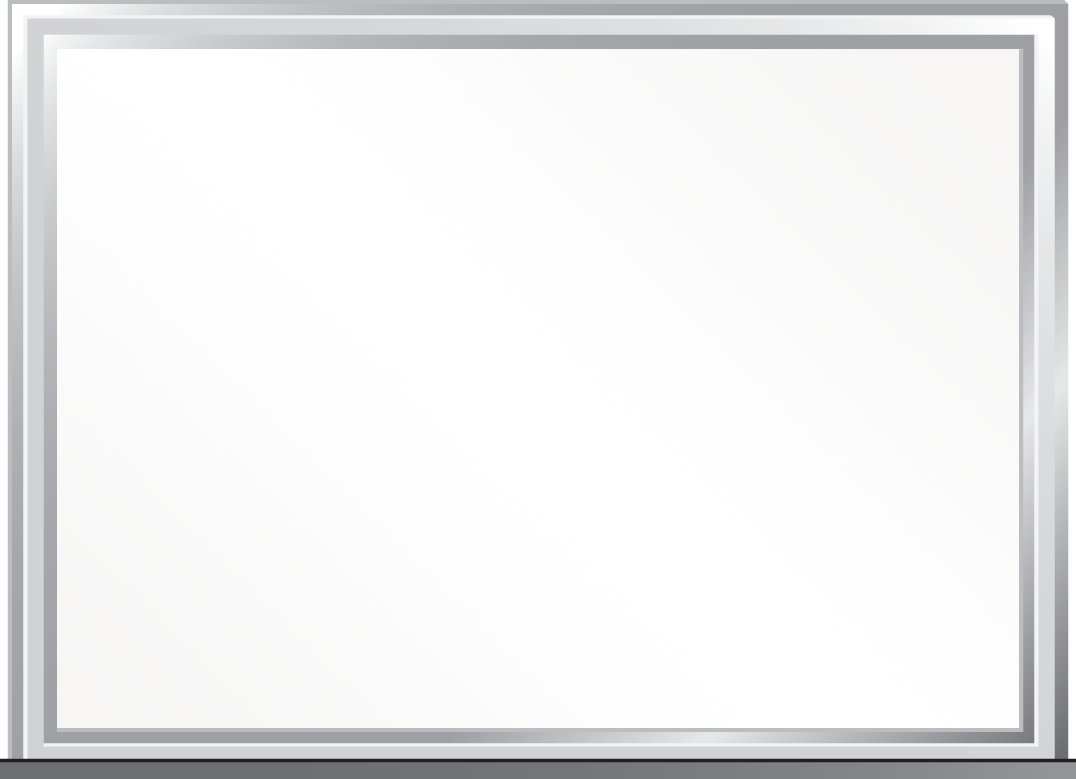 OKED TLE Pilot Facilitator 
Training
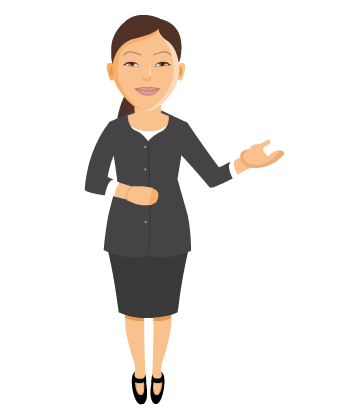 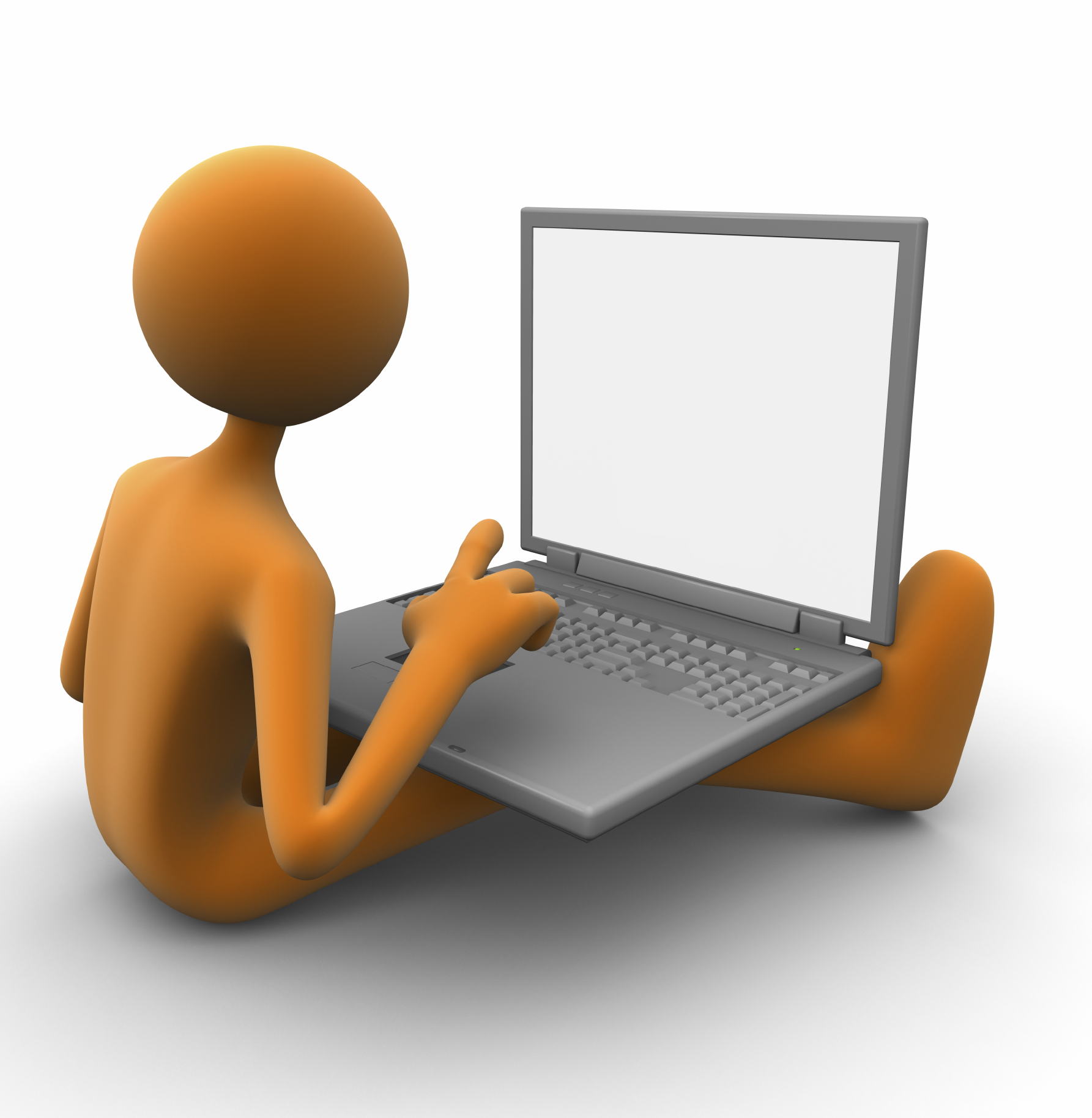 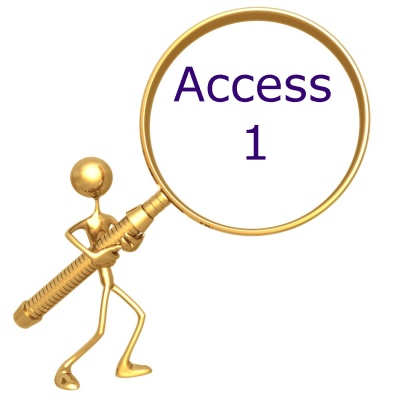 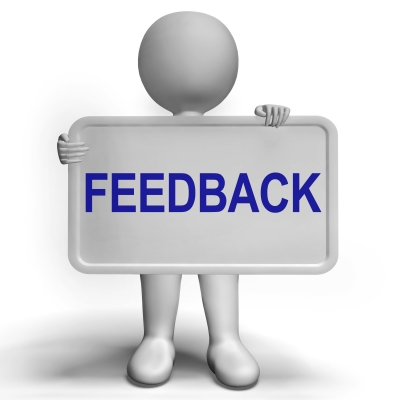 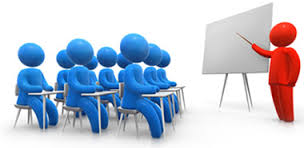 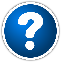 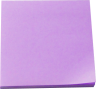 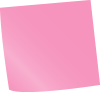 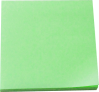 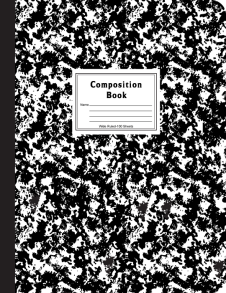 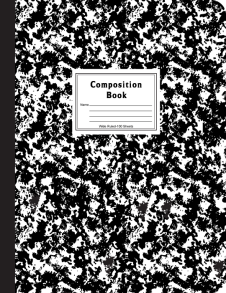 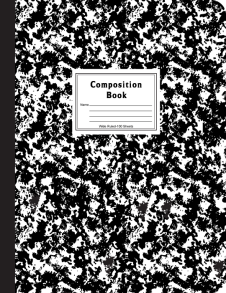 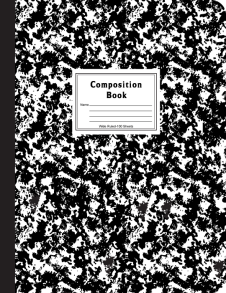 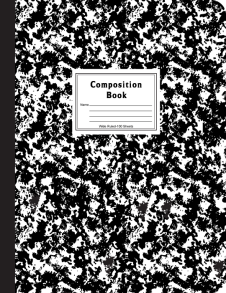 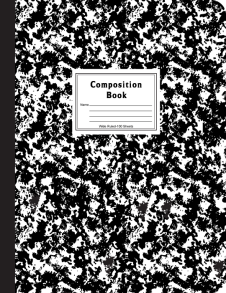 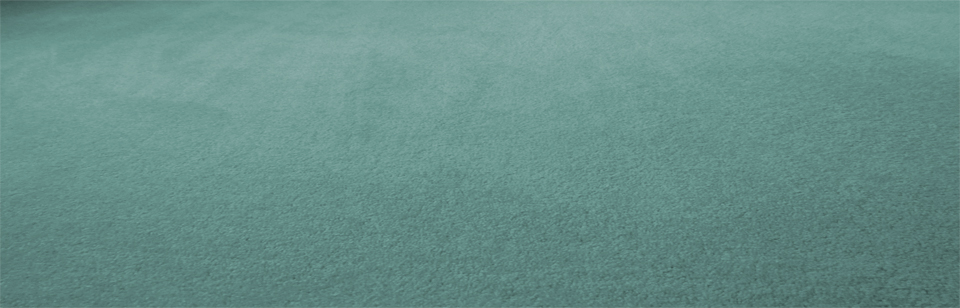 Whiteboard Zoom In
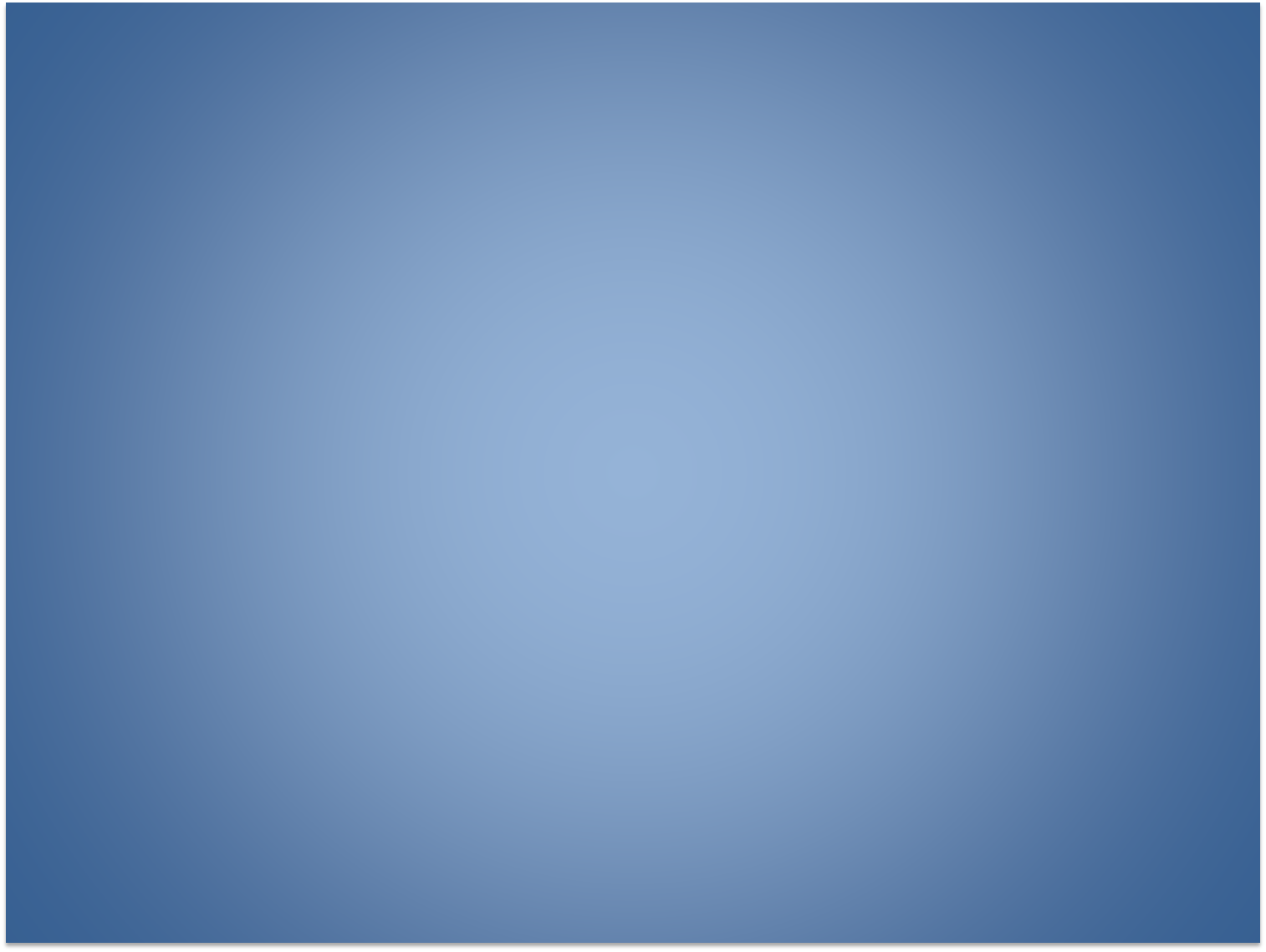 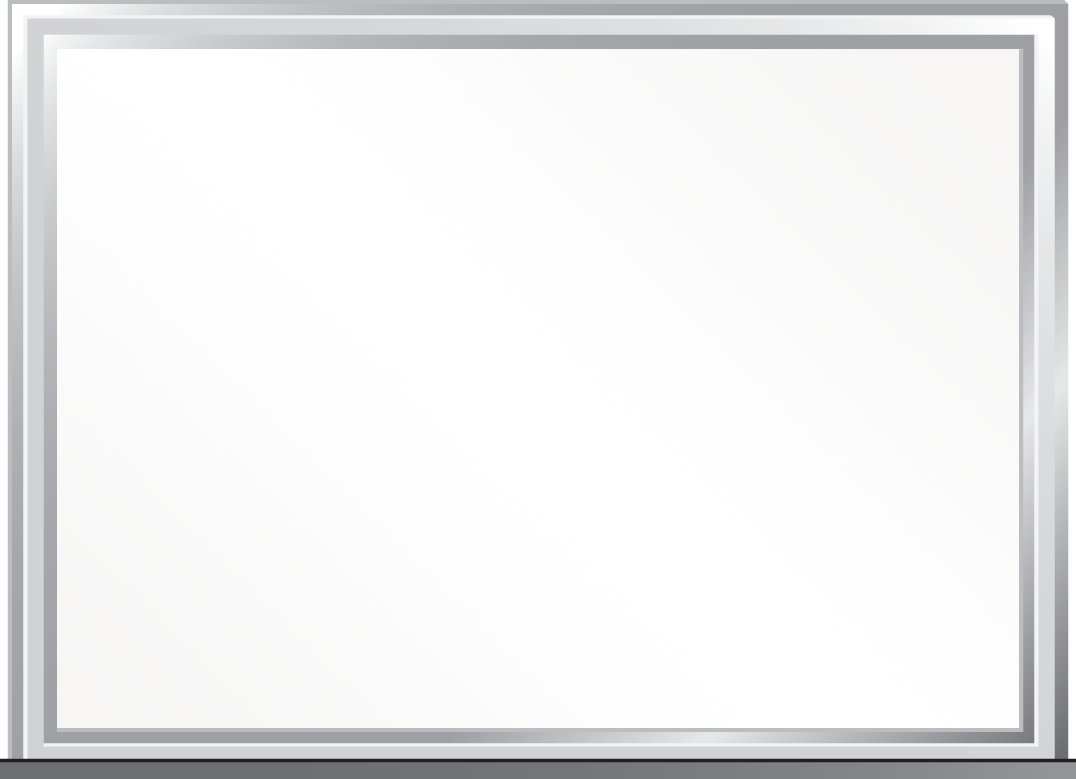 Objectives for today’s session
Offer suggestions for organizing and facilitating school-based dashboard trainings
Preview plan for gathering feedback during the pilot
Review dashboard functionality
Allow time for discussion and questions from training facilitators
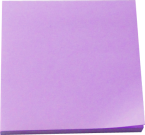 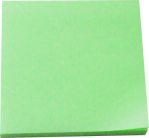 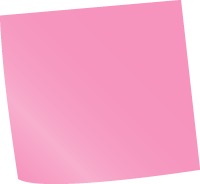 Whiteboard Zoom In
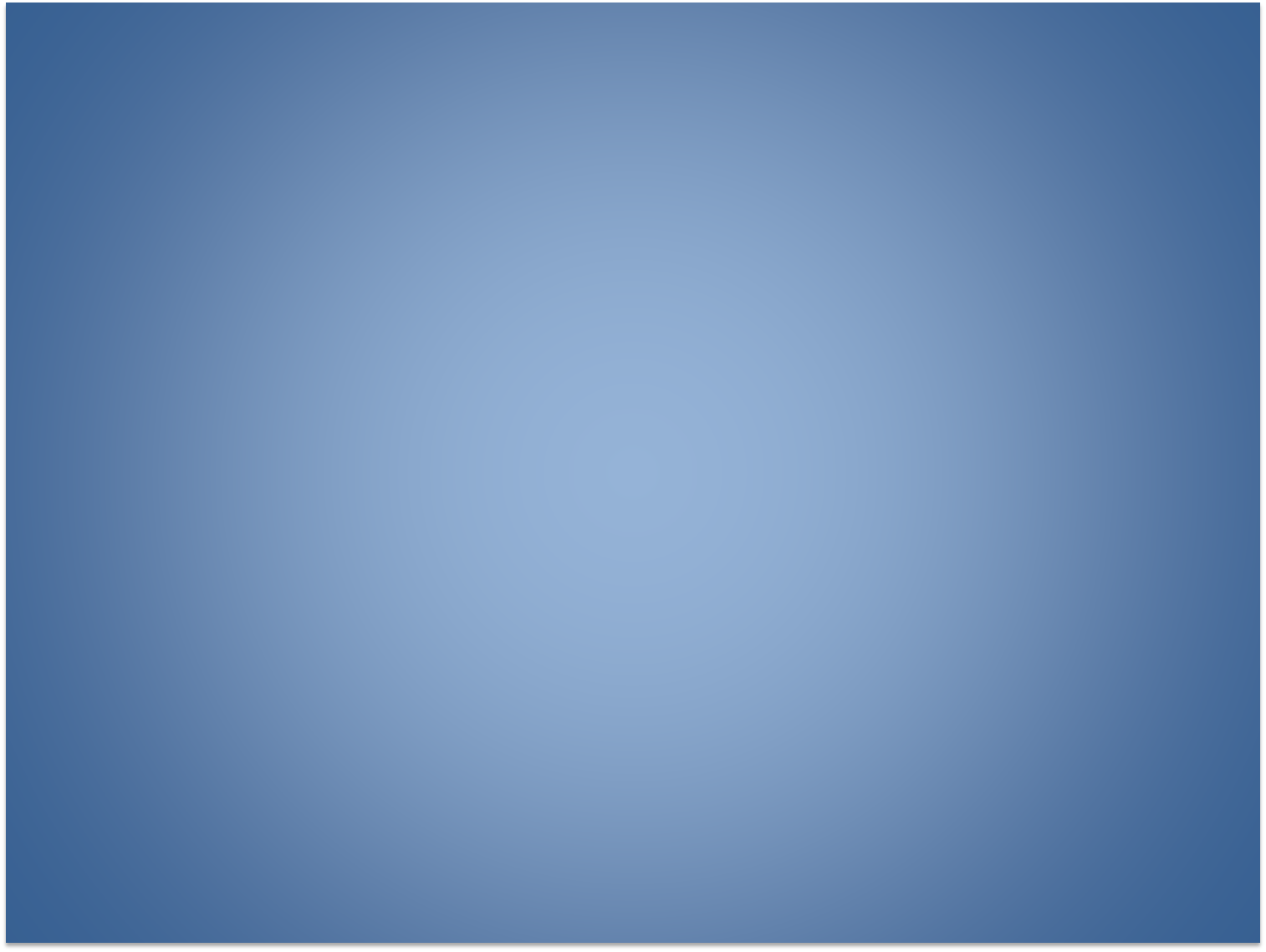 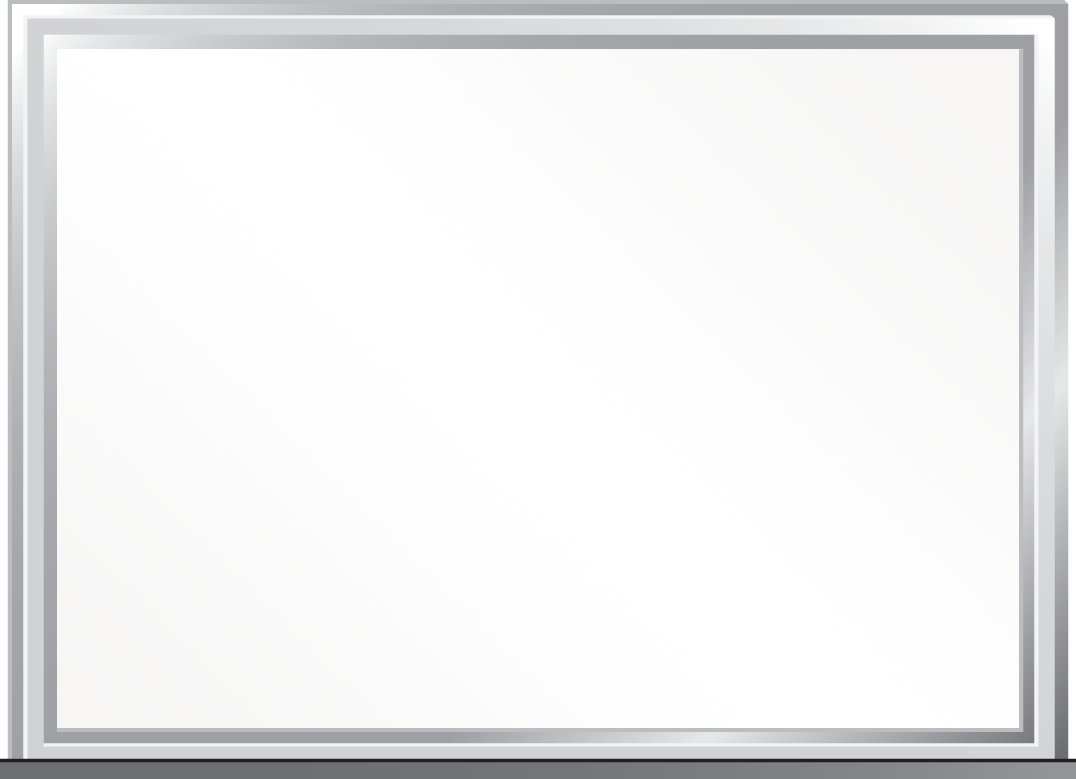 AGENDA
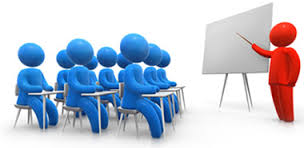 School-Based Training Suggestions
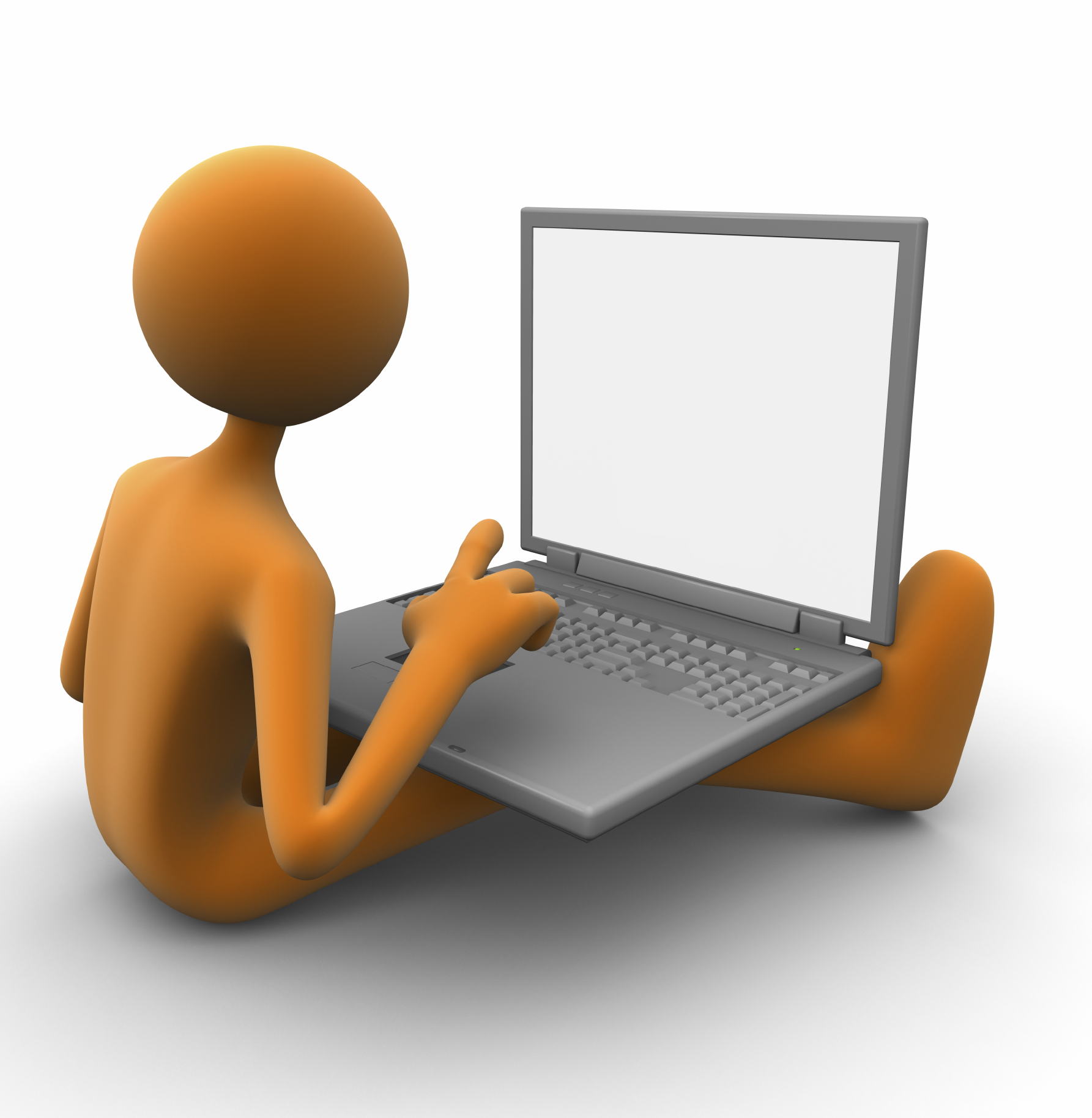 Dashboard Usage Expectations
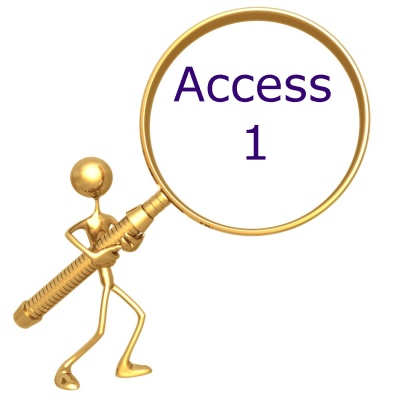 User Access to Dashboard
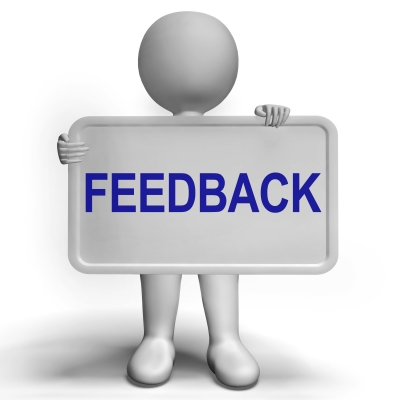 Feedback Opportunities
Next Steps and Resources
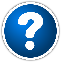 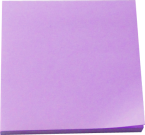 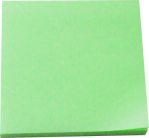 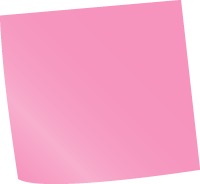 Whiteboard Zoom Mid
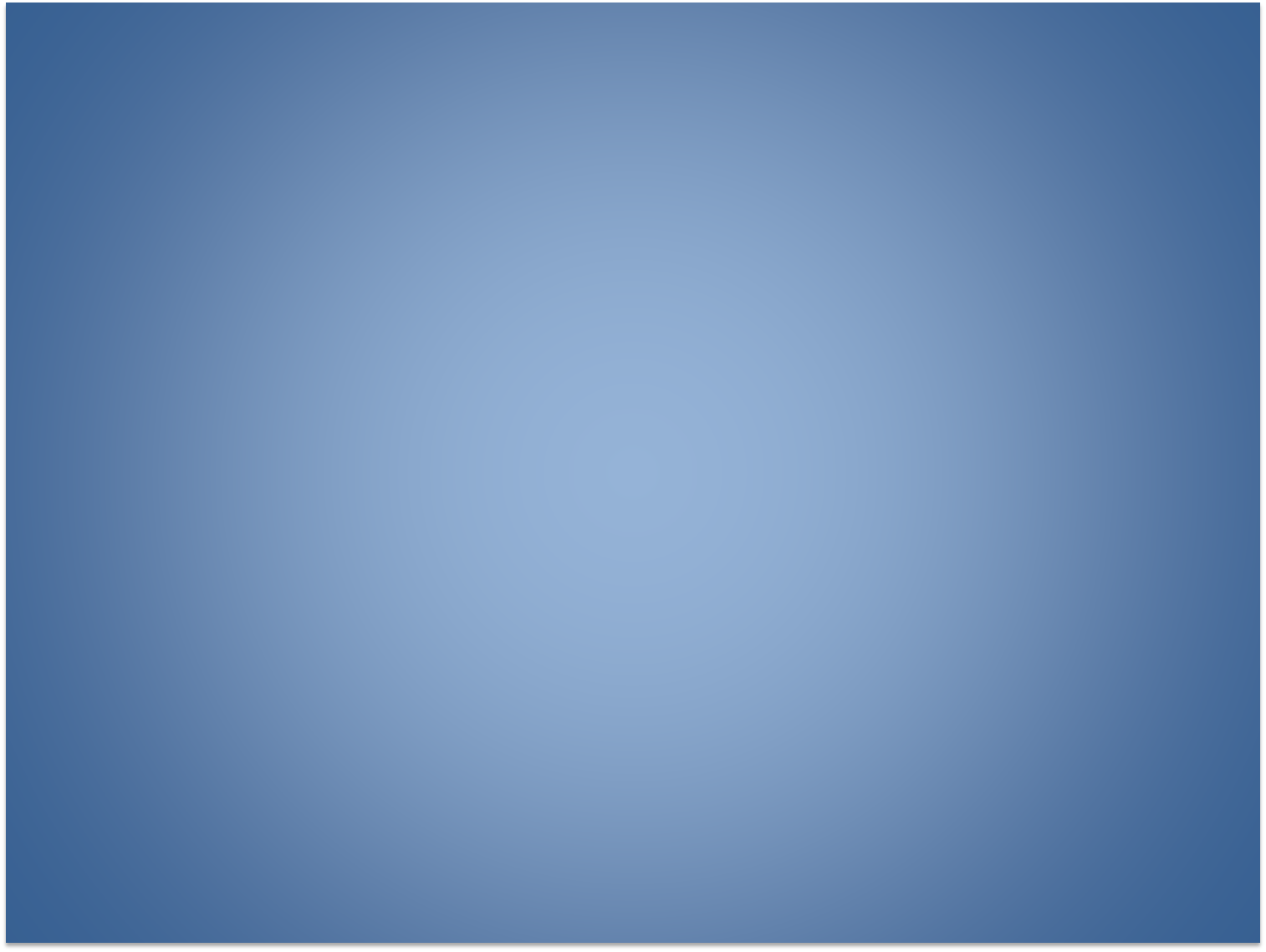 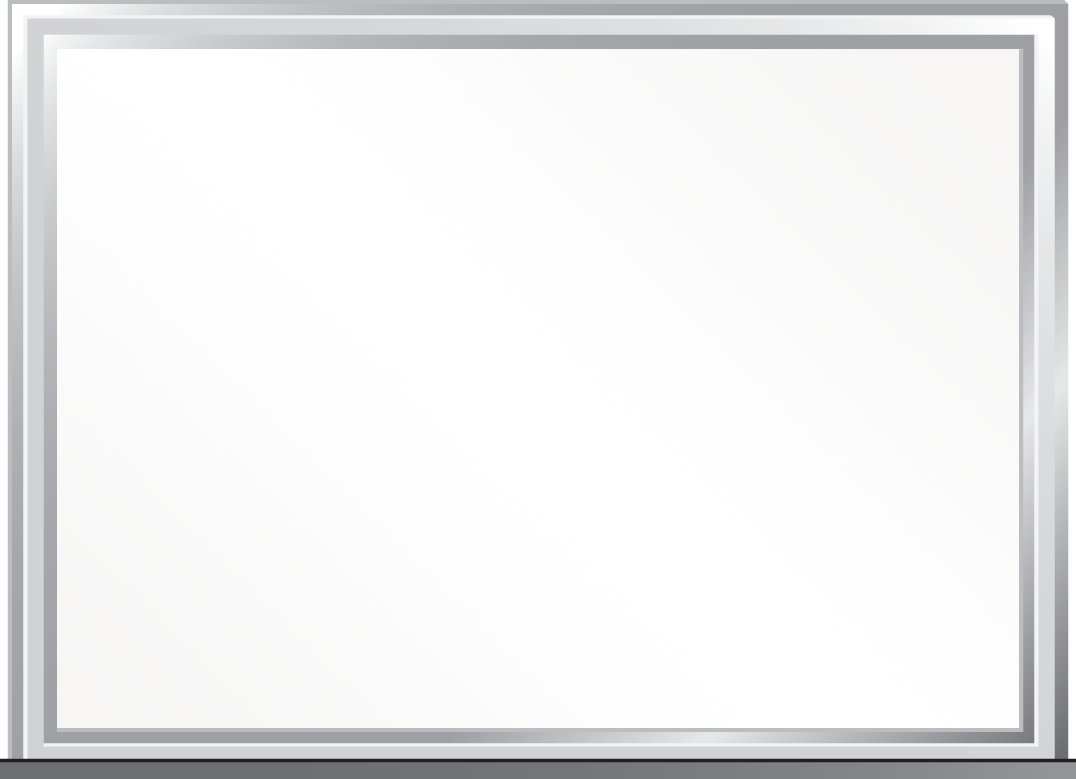 Option 1: In-person setting
School-Based Training Suggestions
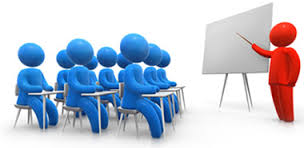 Option 3: Hybrid of in-person setting and independent learning
Option 2: Independent learning
Option 4: Create your own model
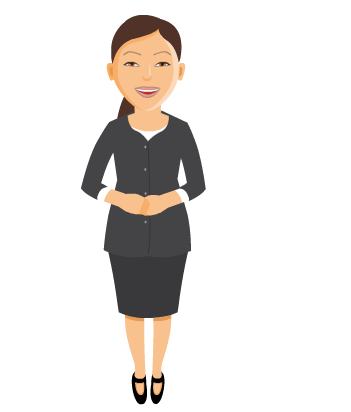 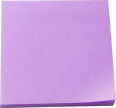 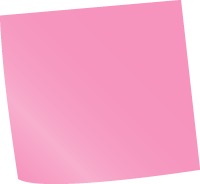 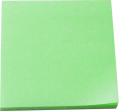 Whiteboard Zoom Mid
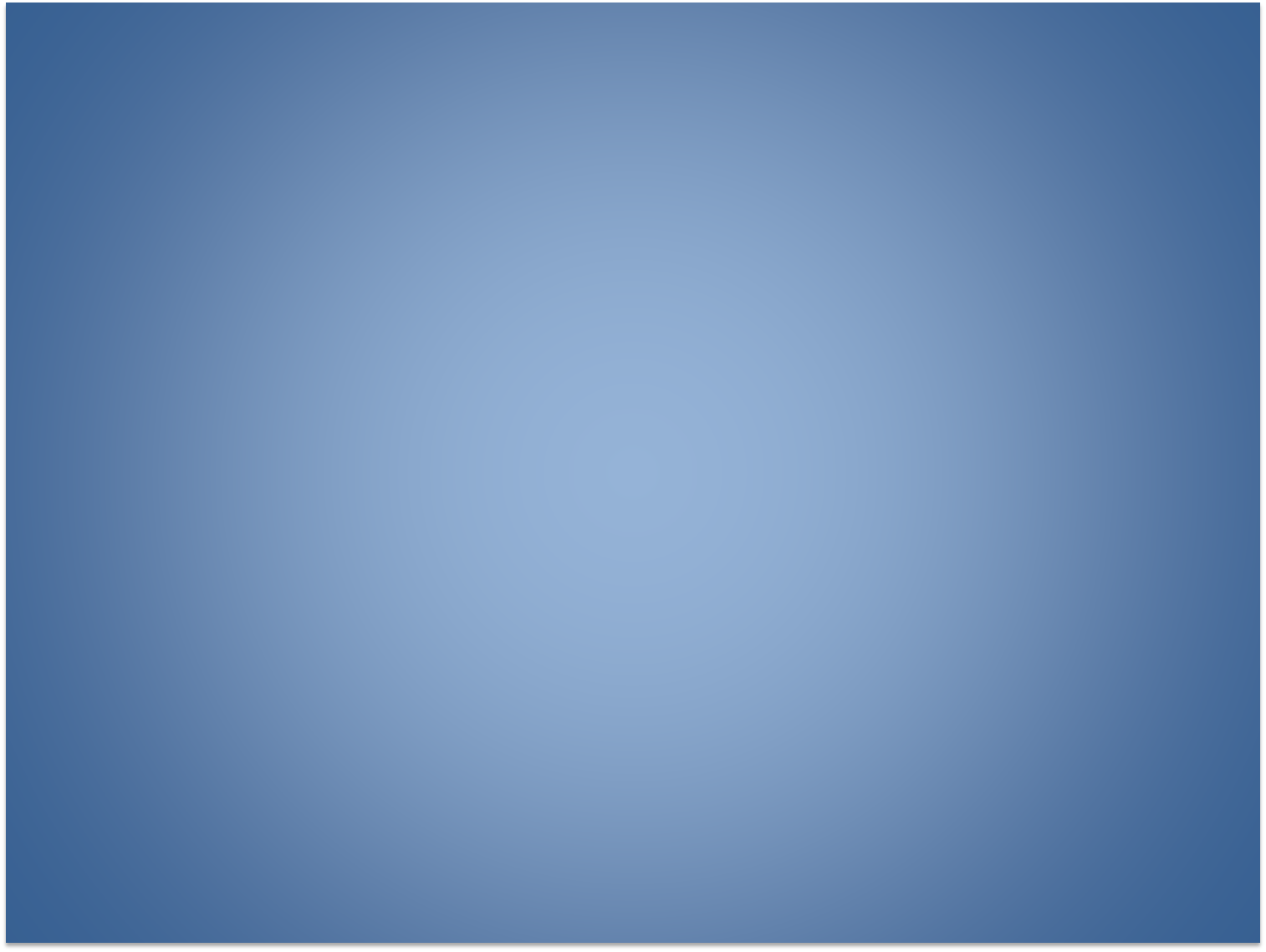 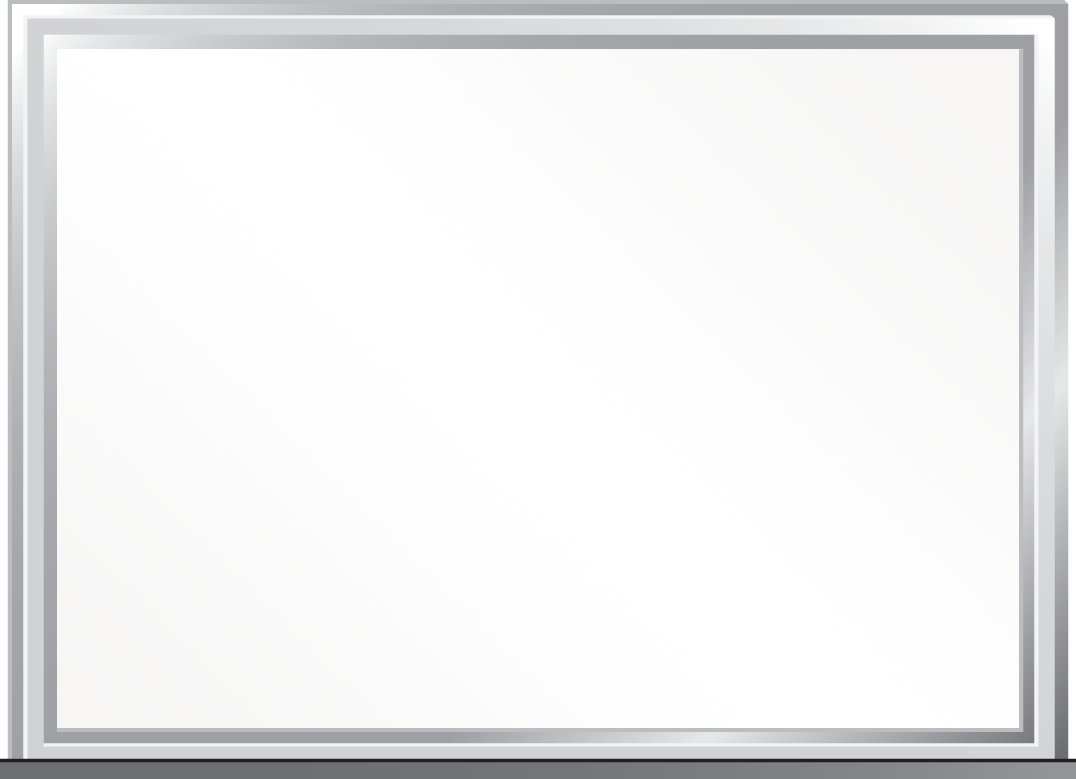 Option 1: In-person setting
Between today – April 17, 2015: 
Show training video provided by TLE team
Provide 15-20 minutes for pilot participants to explore the OKED TLE demo site
Encourage them to navigate the site as a teacher and an administrator
Identify resources available to users
Explain your district process for how/where users should submit questions 
Summarize feedback expectations
Distribute a feedback form regarding the online training video and school-level training 
Direct users to their live dashboards
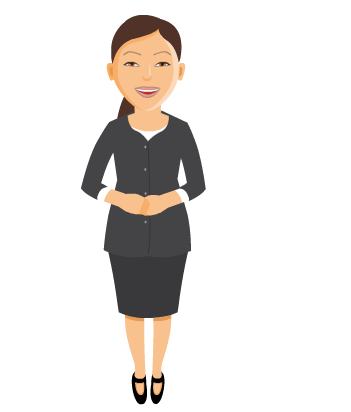 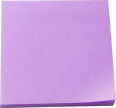 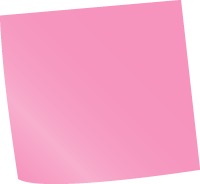 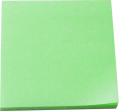 Whiteboard Zoom Mid
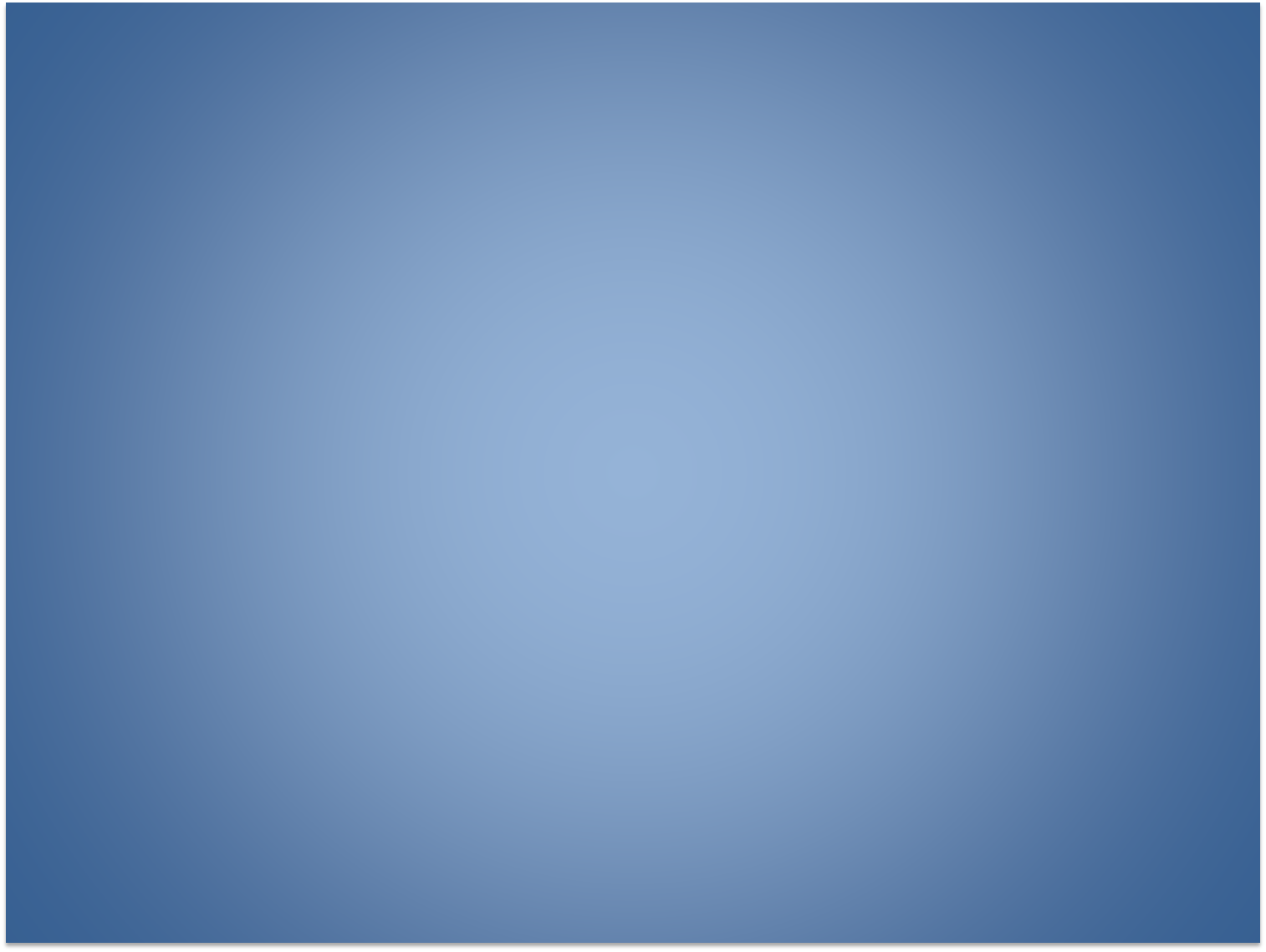 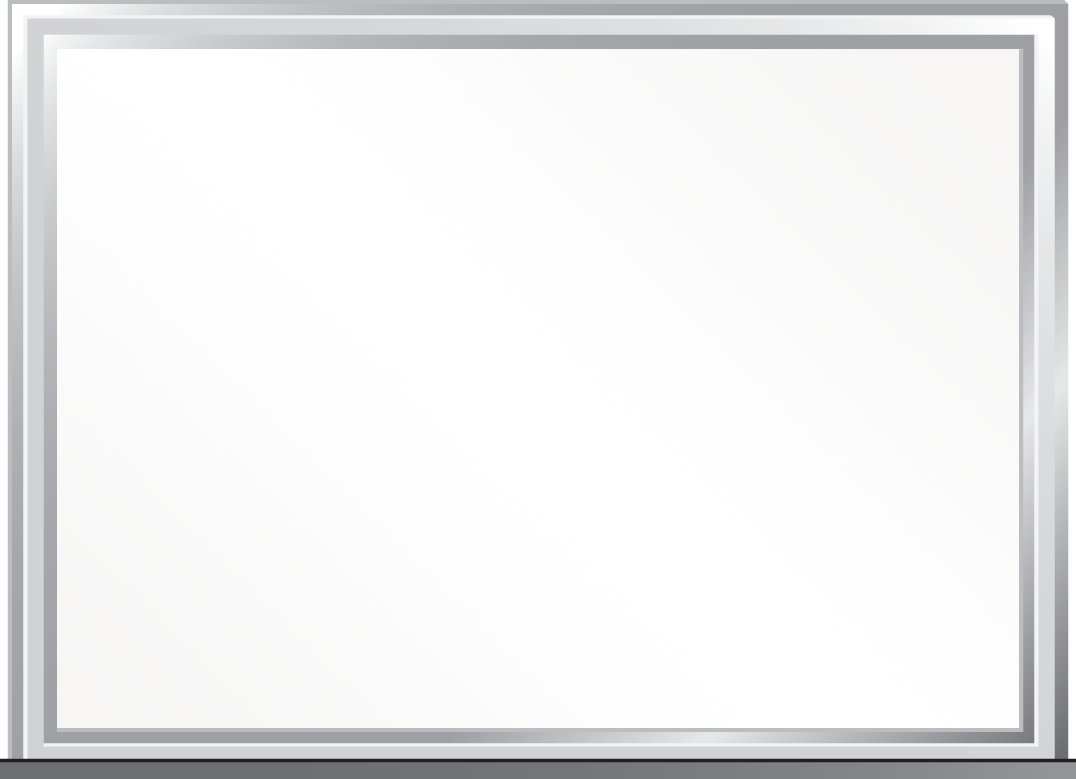 Option 2: Independent learning
Between today – April 17, 2015, ask pilot participants to: 
View training video provided by TLE team
Spend 15-20 minutes exploring the OKED TLE demo site
Encourage them to navigate the site as a teacher and an administrator
Review resources available to users
Submit questions through the district developed process previously communicated
Complete a feedback form regarding the online training video and school-level training 
View live dashboards
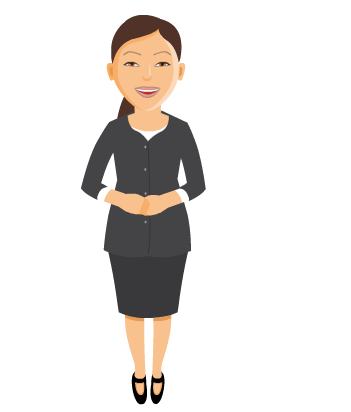 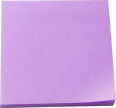 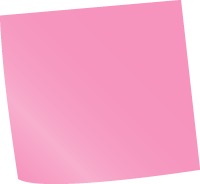 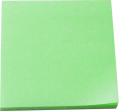 Whiteboard Zoom Mid
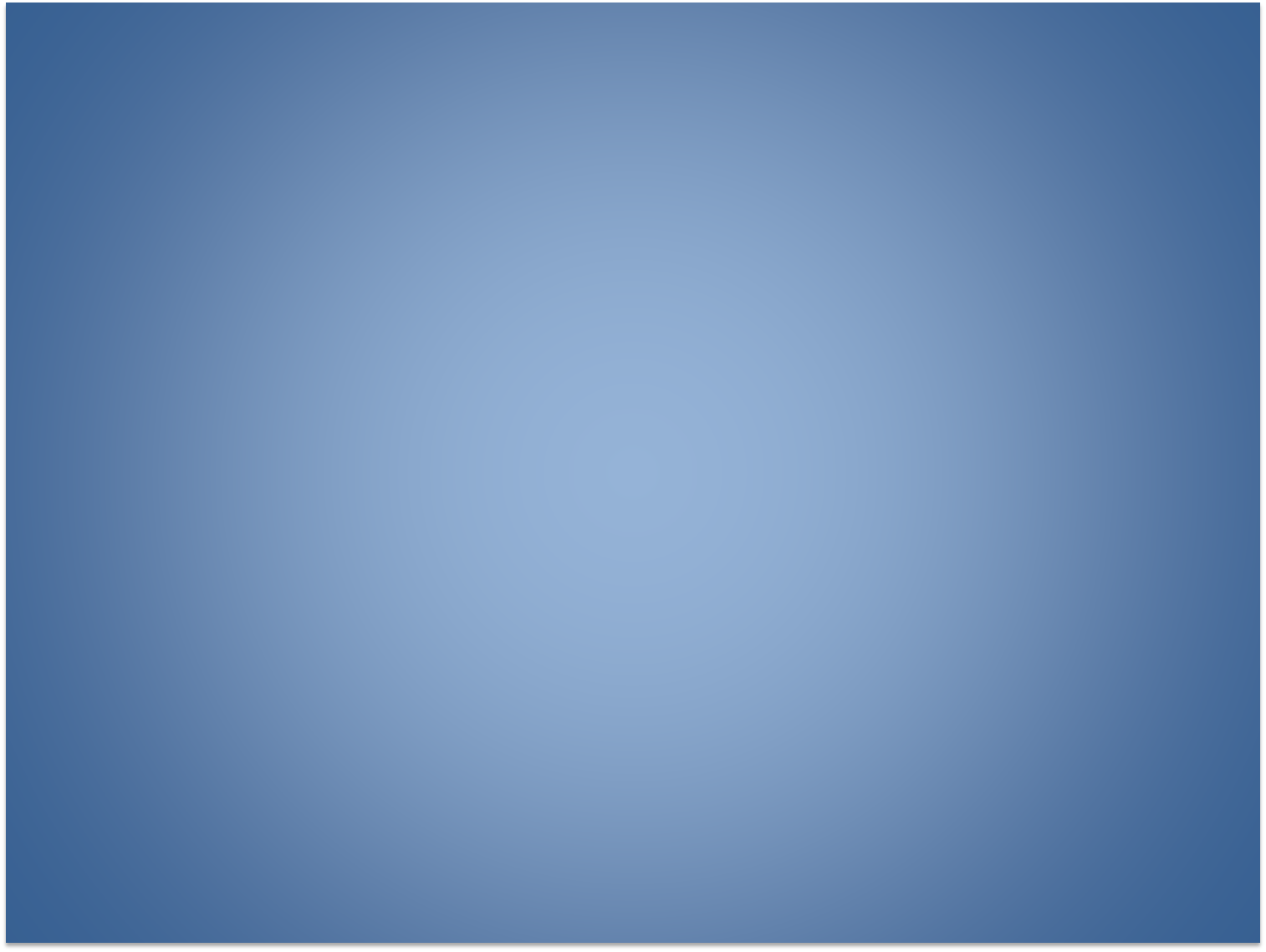 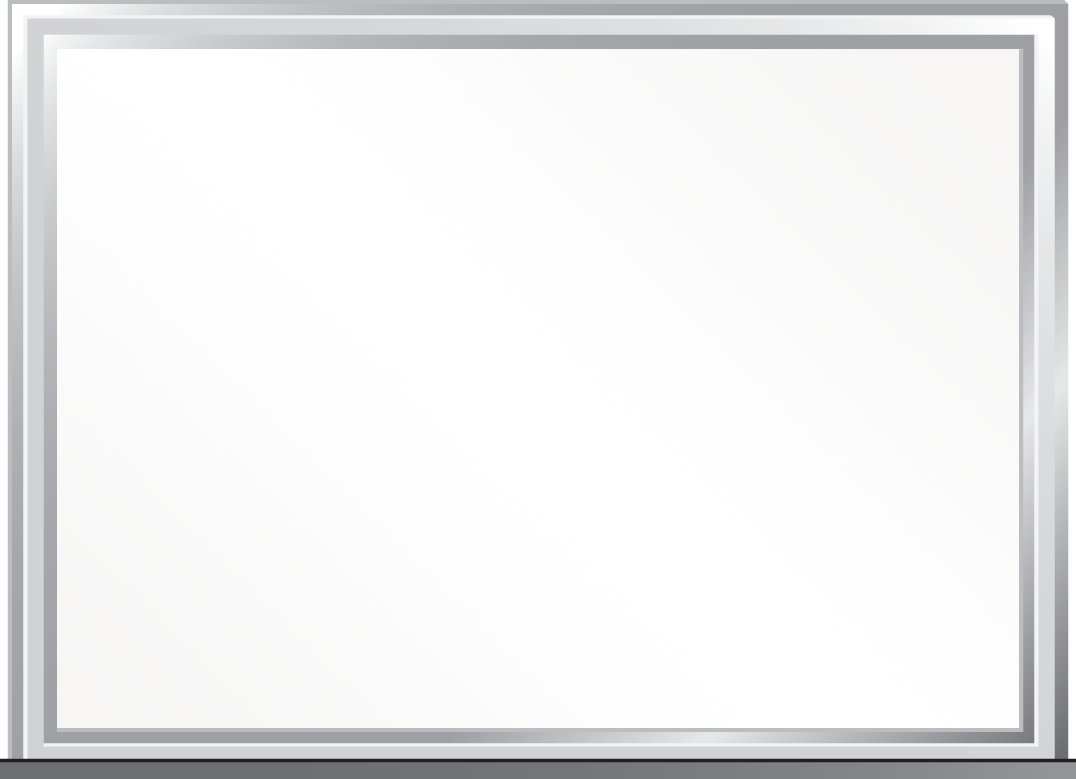 Option 3: Hybrid of in-person setting and independent learning
Between today – April 17, 2015: 
In advance of in-person trainings: 
Participants view TLE dashboard video modules and spend 15-20 minutes exploring the OKED TLE demo site as a teacher and then as an administrator

During the in-person training:
Identify resources available to users
Explain how/where users should submit questions 
Summarize feedback expectations
Distribute a feedback form regarding the online training video and school-level training 
Direct users to their live dashboards
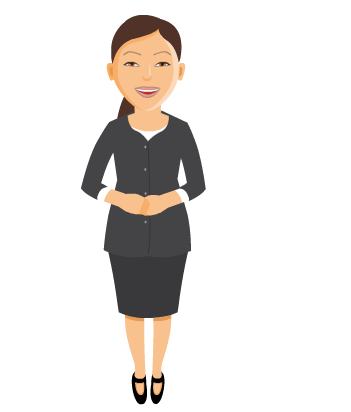 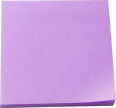 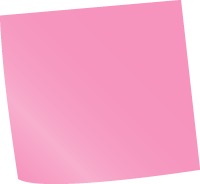 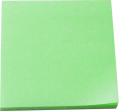 Whiteboard Zoom Mid
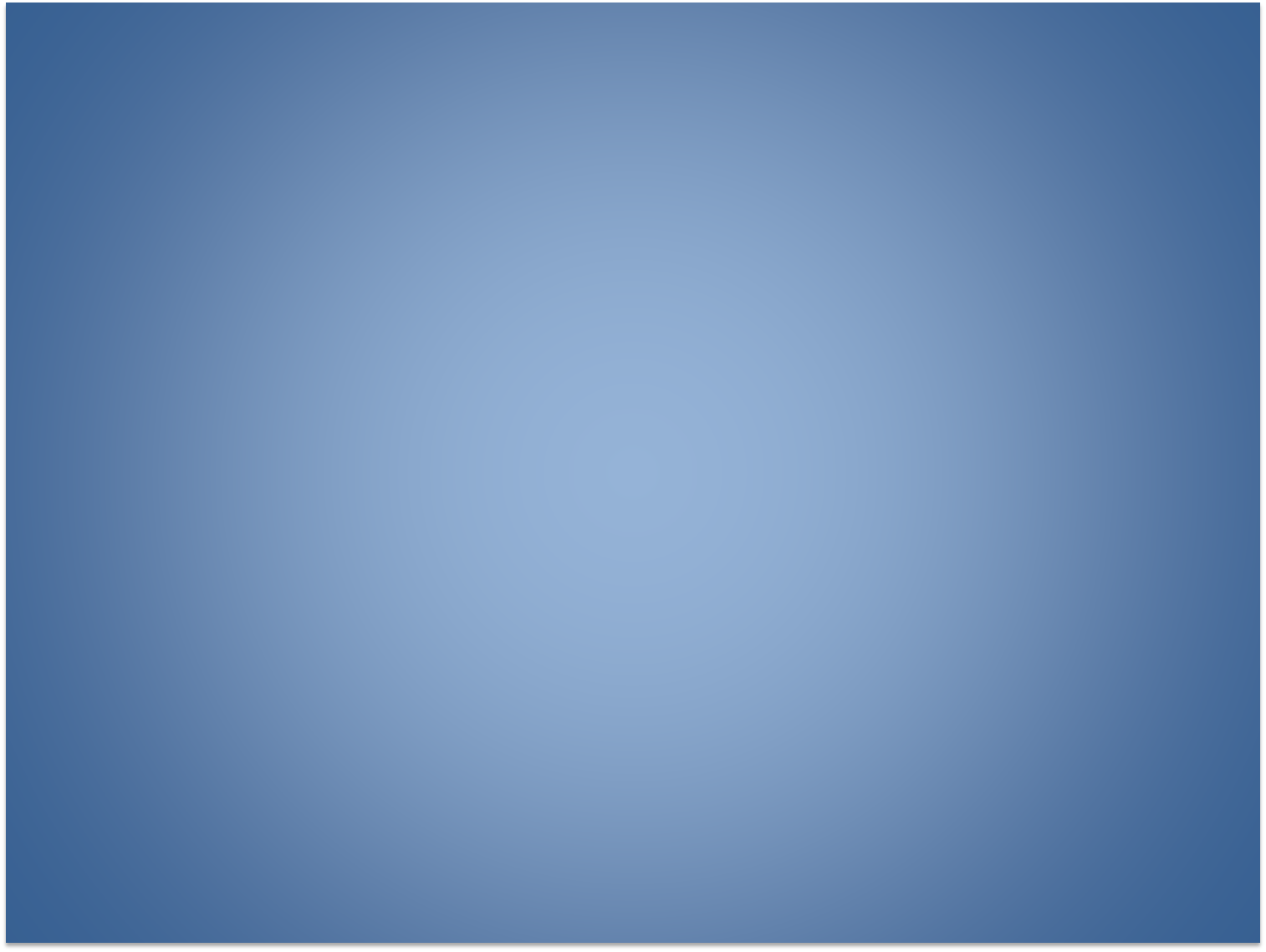 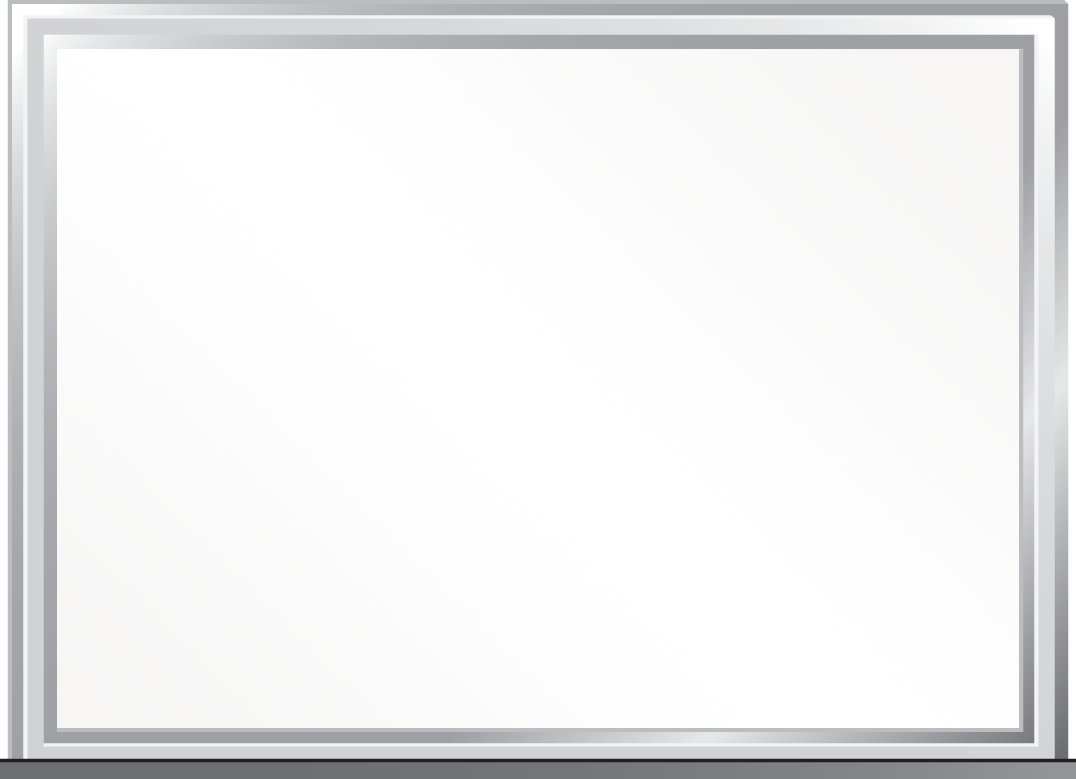 Option 4: Create your own model
Between today – April 17, 2015: 
Design and deliver your own training for the OKED TLE dashboards
Consider sharing training plan with other Pilot Facilitators
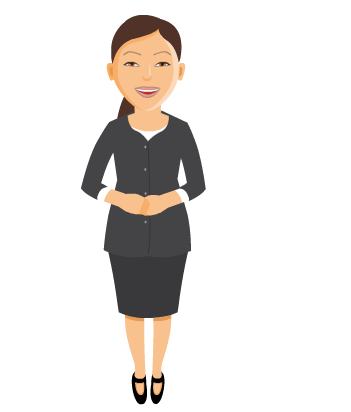 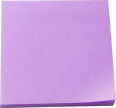 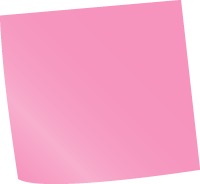 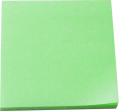 Whiteboard Zoom In
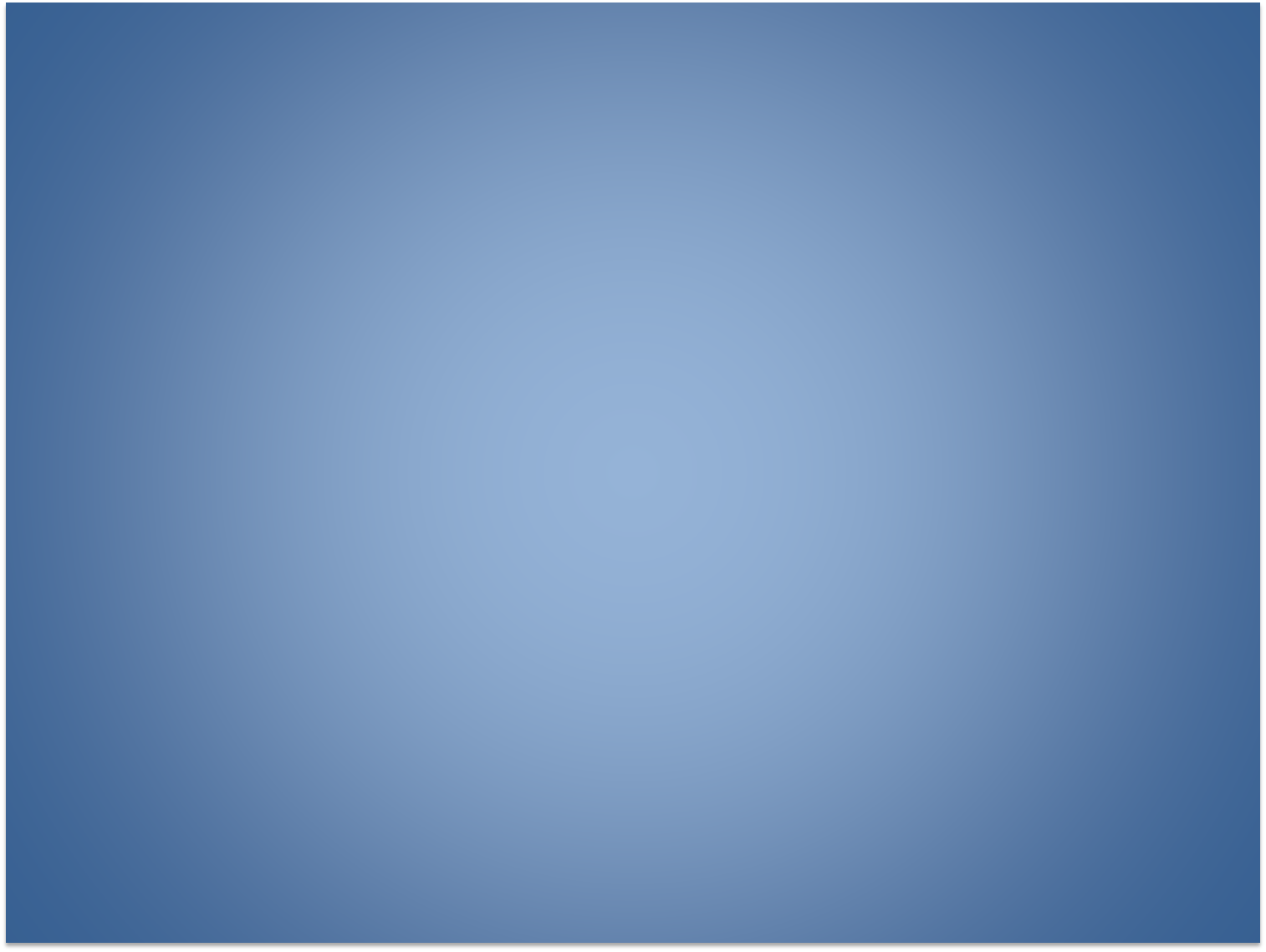 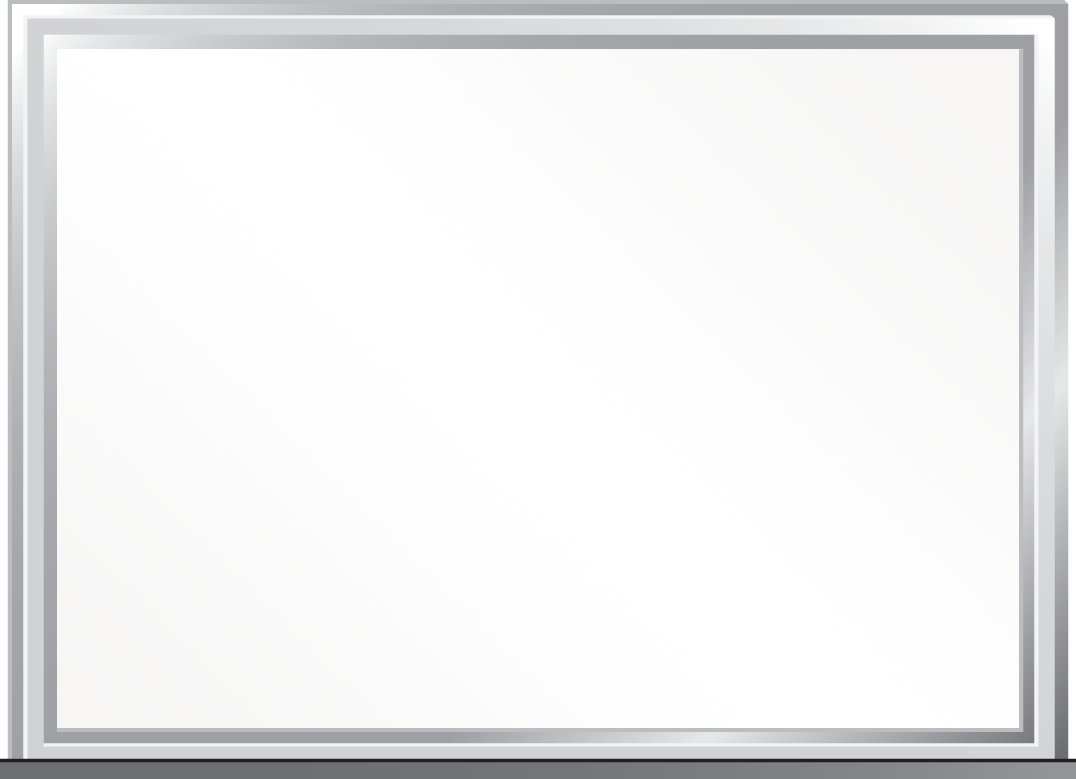 AGENDA
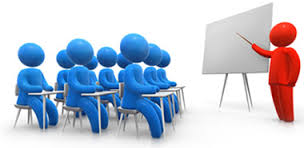 School-Based Training Suggestions
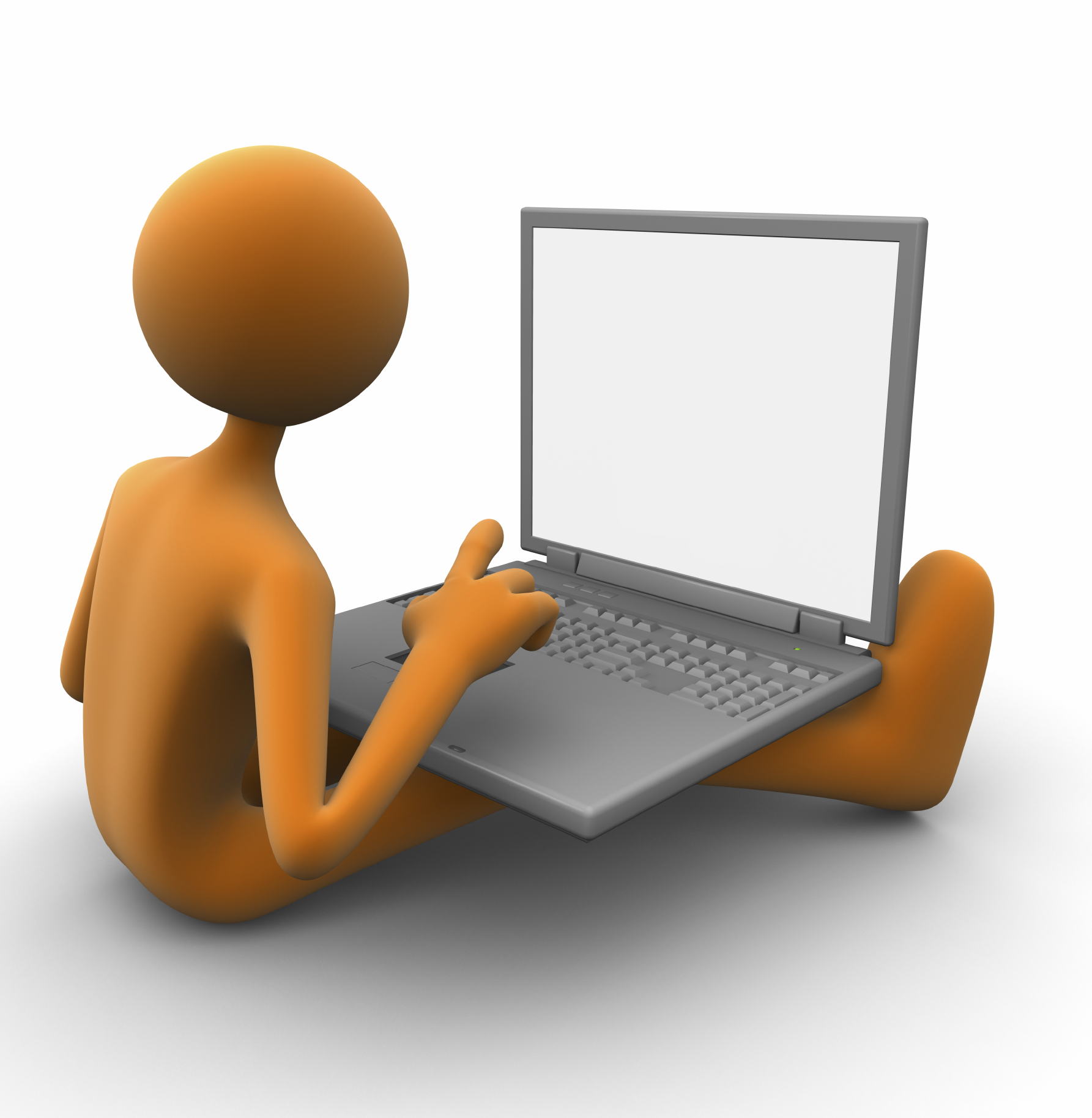 Dashboard Usage Expectations
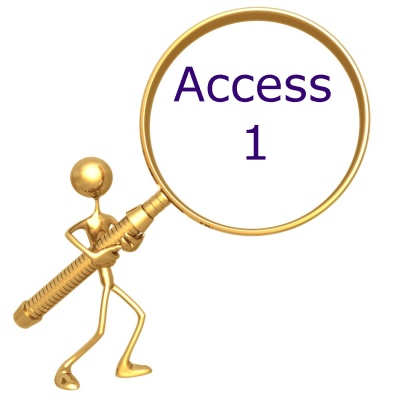 User Access to Dashboard
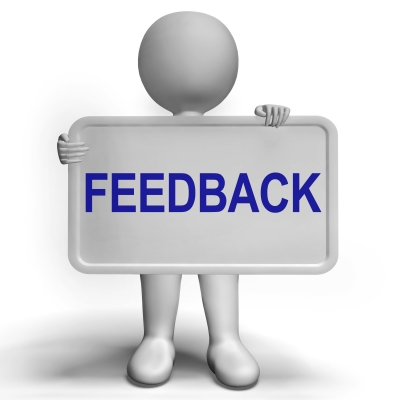 Feedback Opportunities
Next Steps and Resources
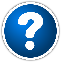 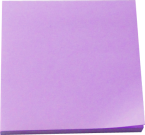 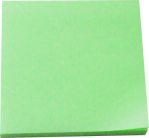 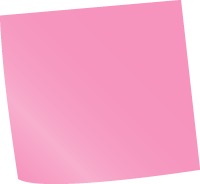 Whiteboard Zoom Mid
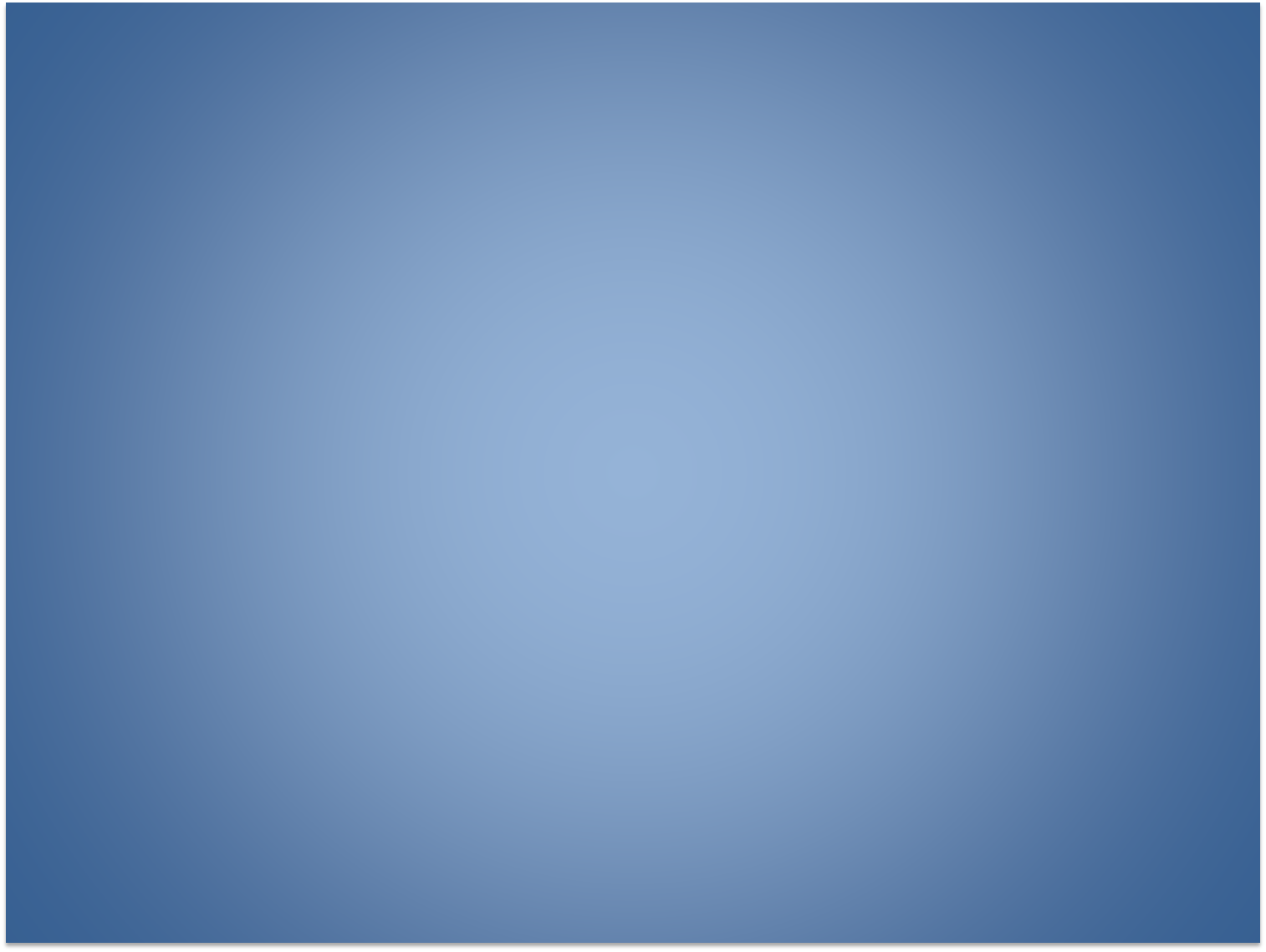 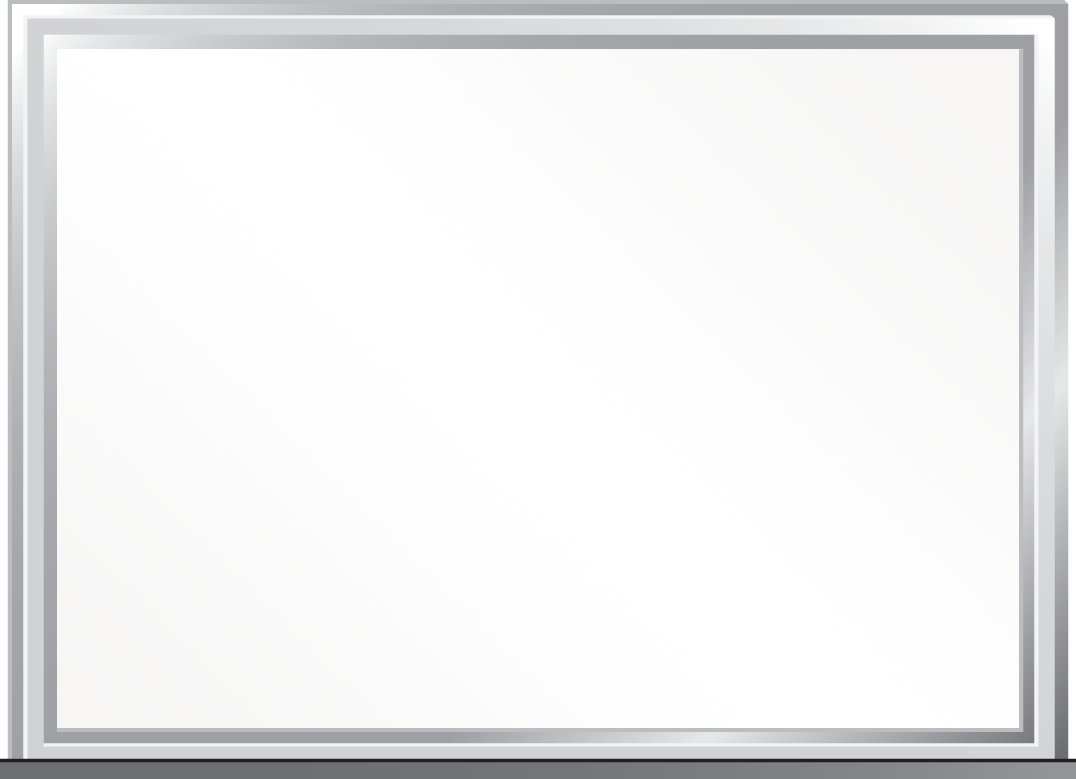 Explore the dashboard as a teacher
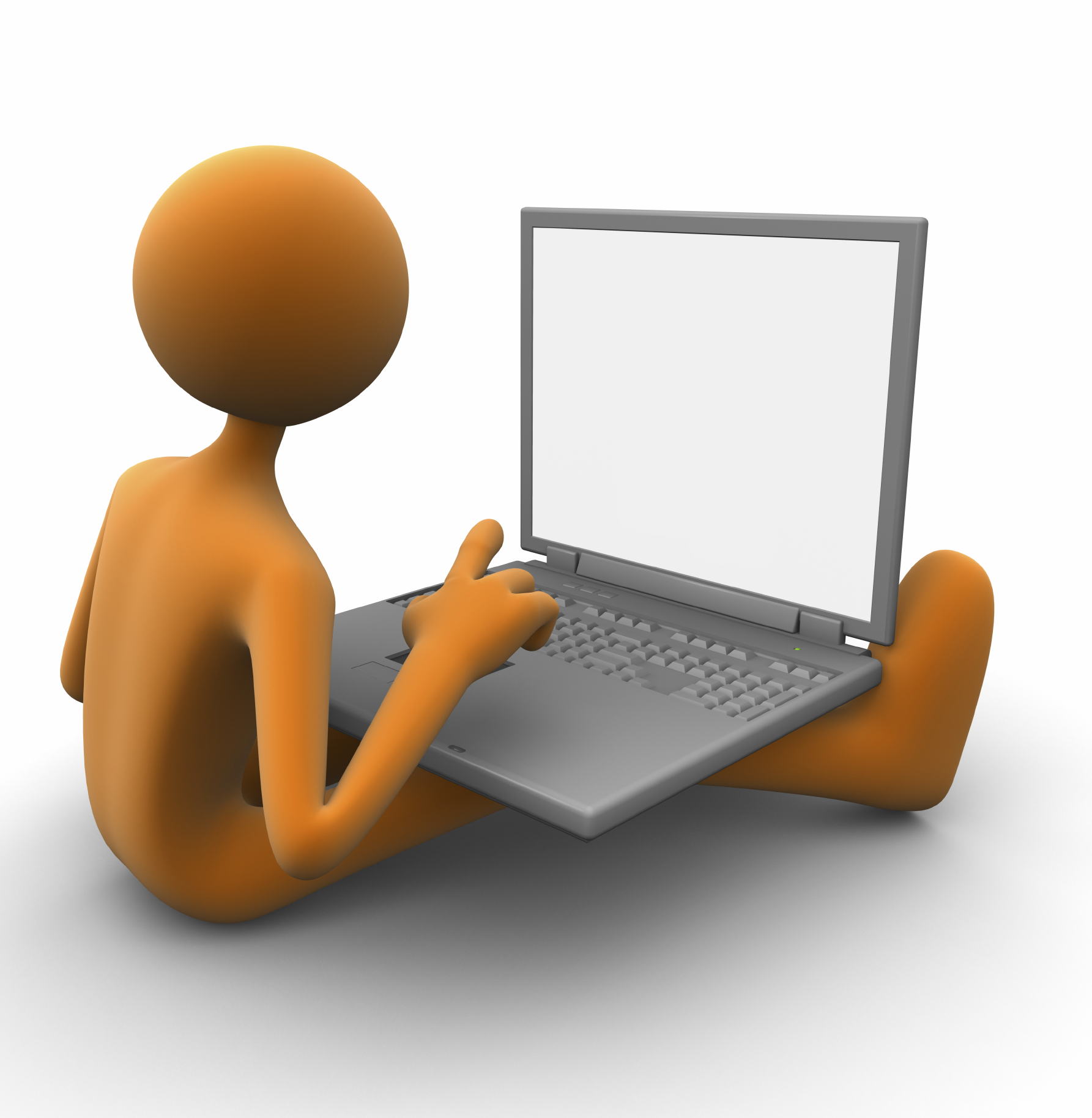 Dashboard Usage Expectations
Explore the dashboard as an administrator
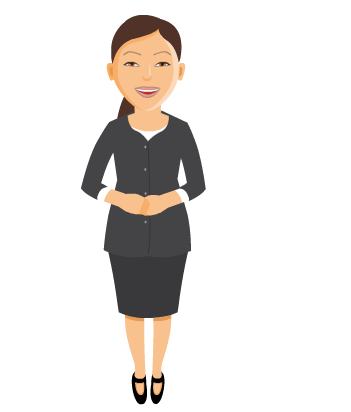 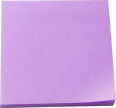 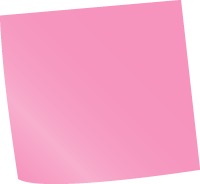 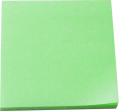 Whiteboard Zoom In
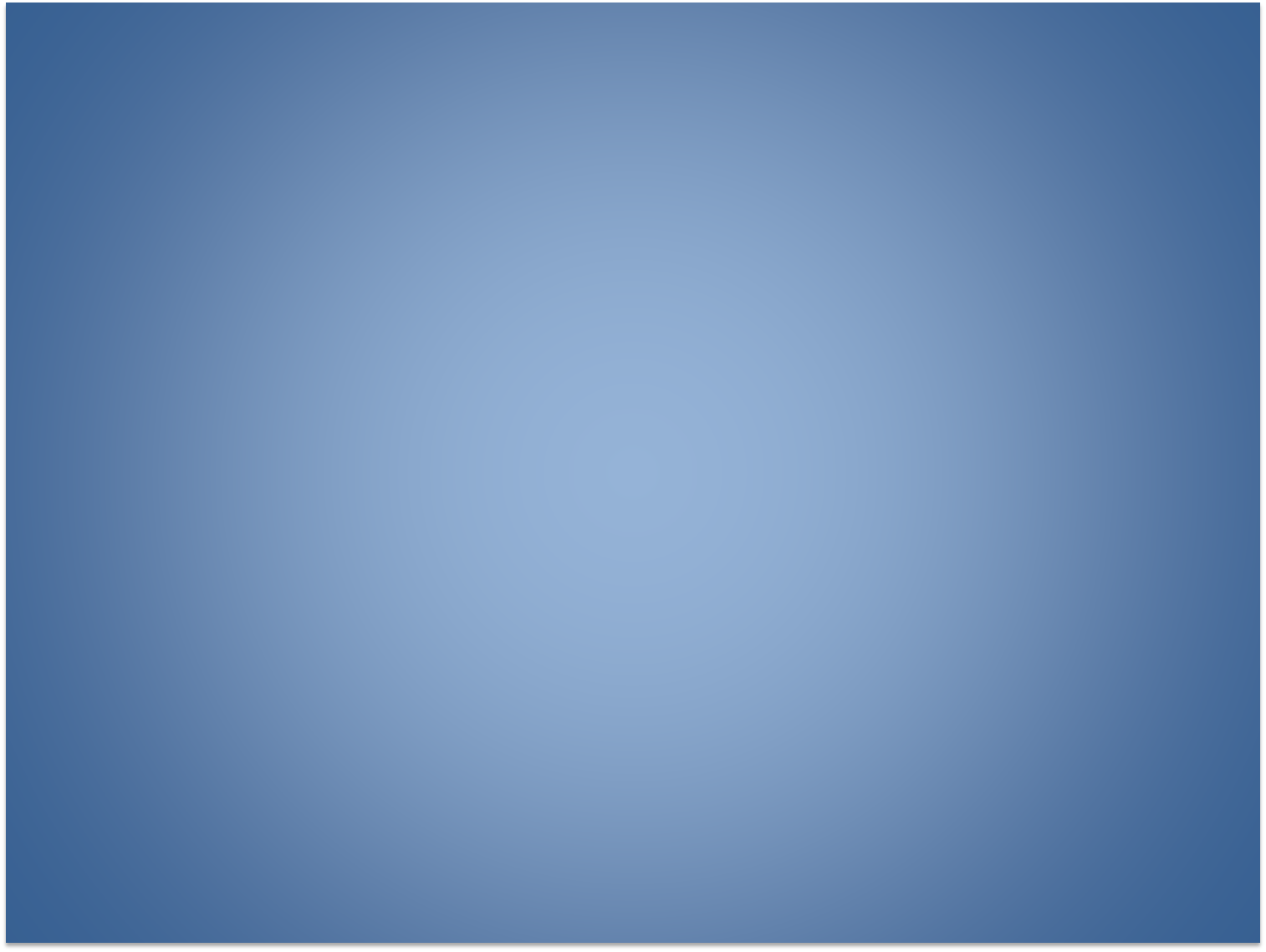 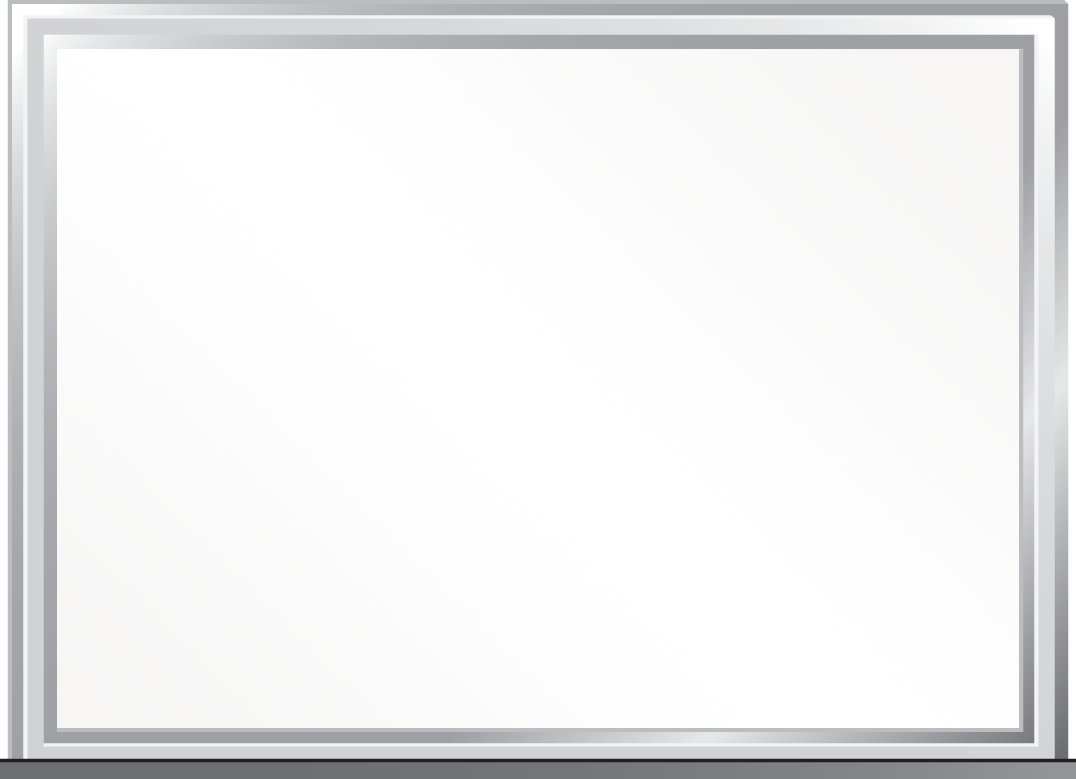 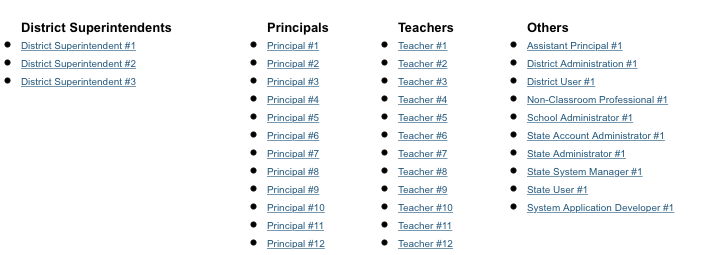 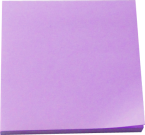 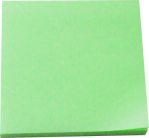 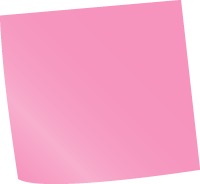 Whiteboard Zoom In
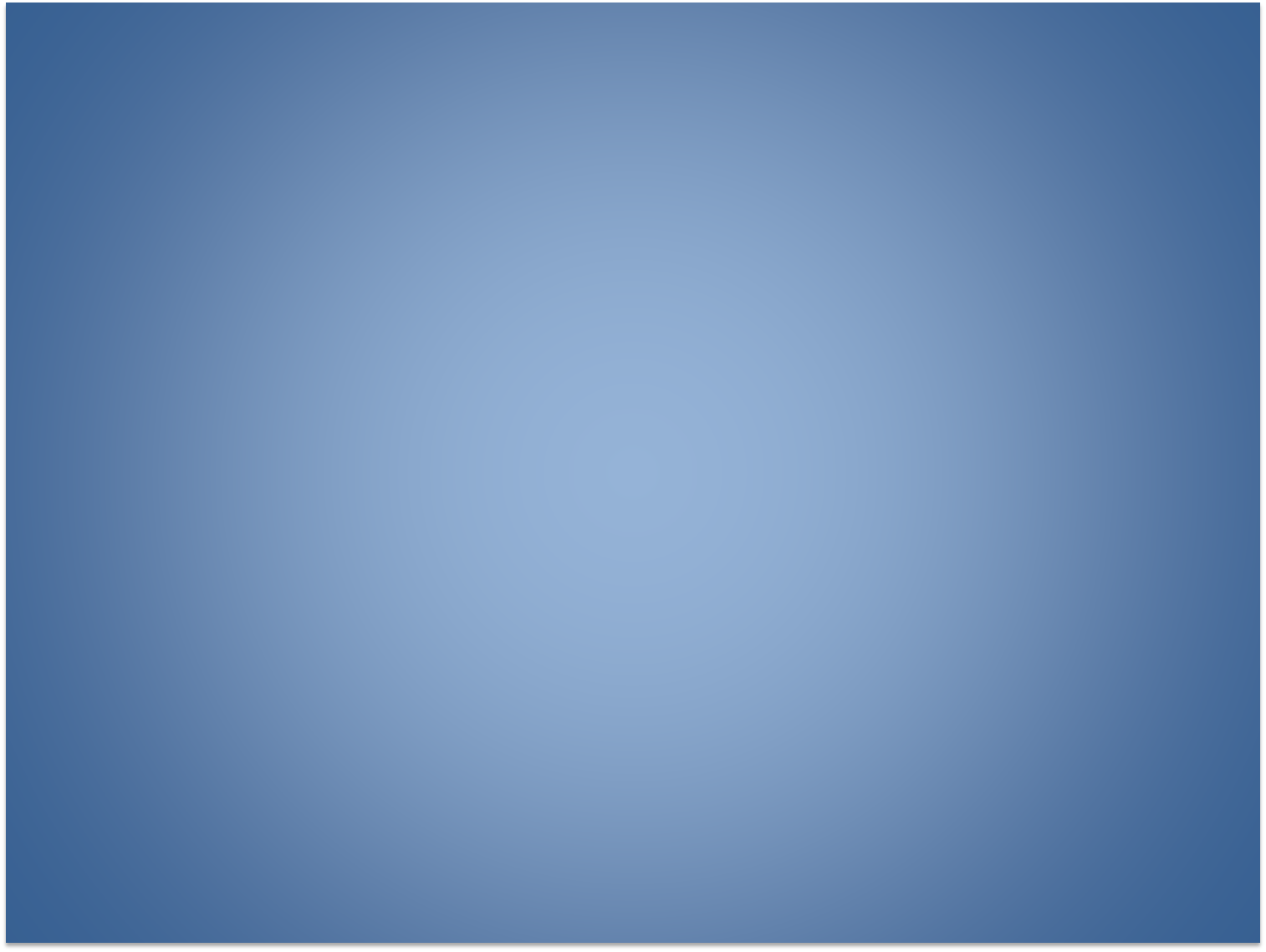 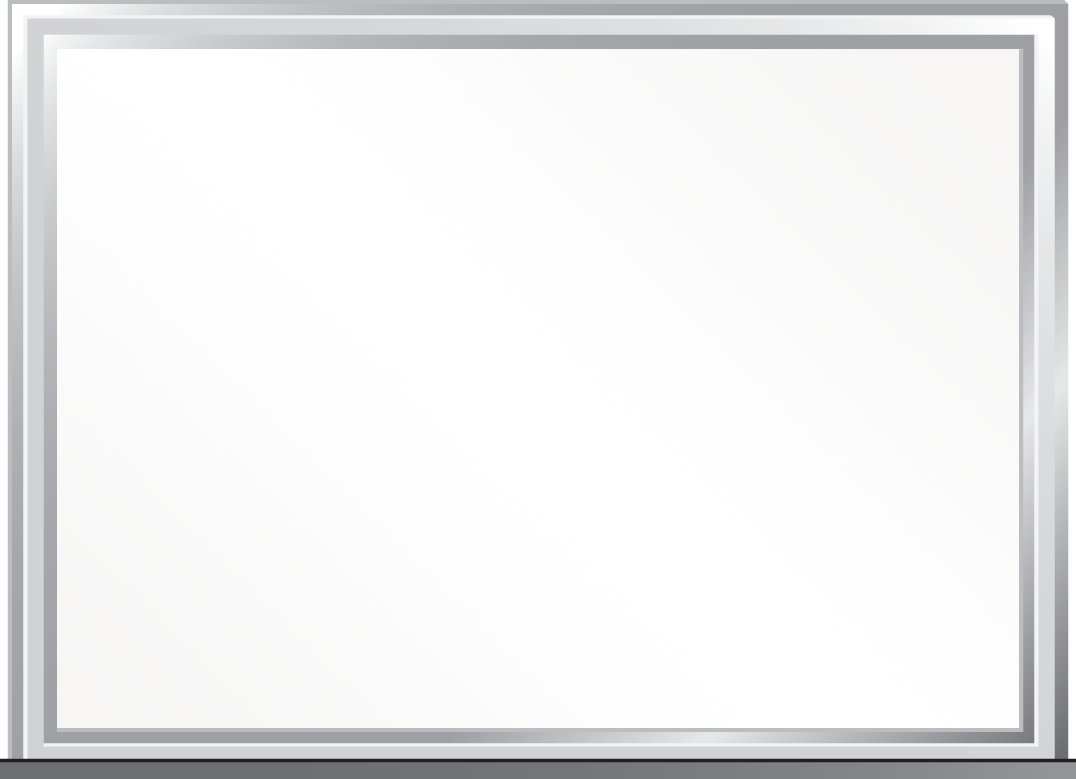 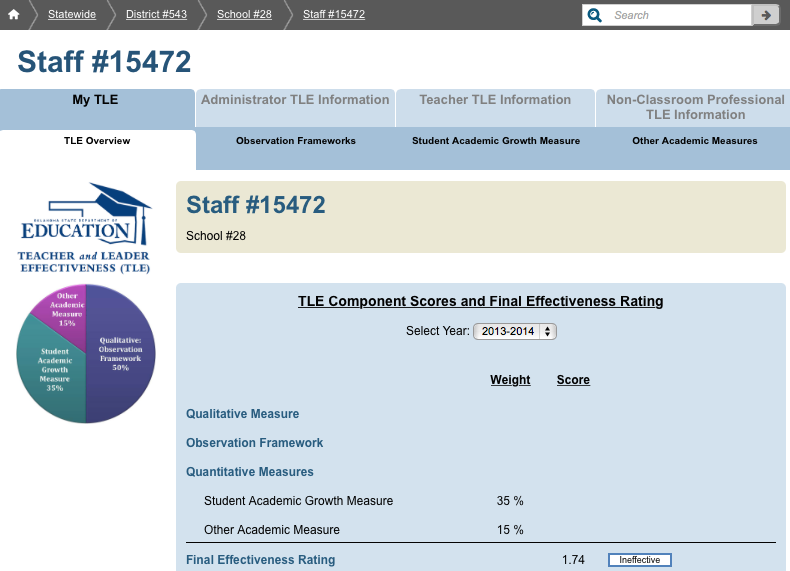 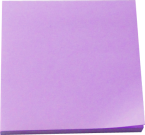 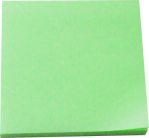 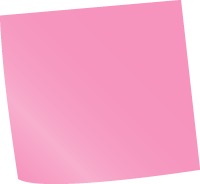 [Speaker Notes: Encourage to click around each tab to fully understand the type of data to expect as a teacher]
Whiteboard Zoom In
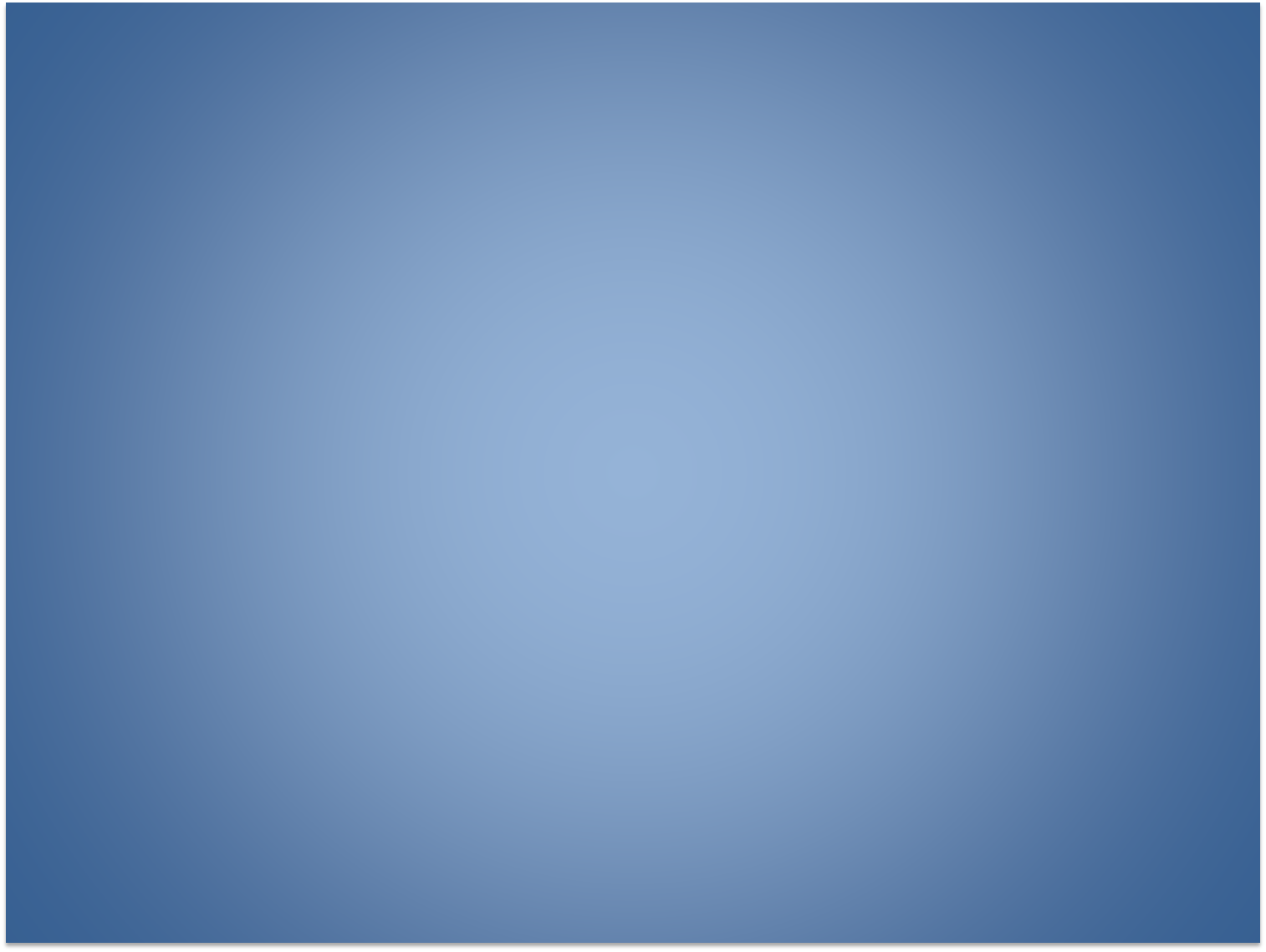 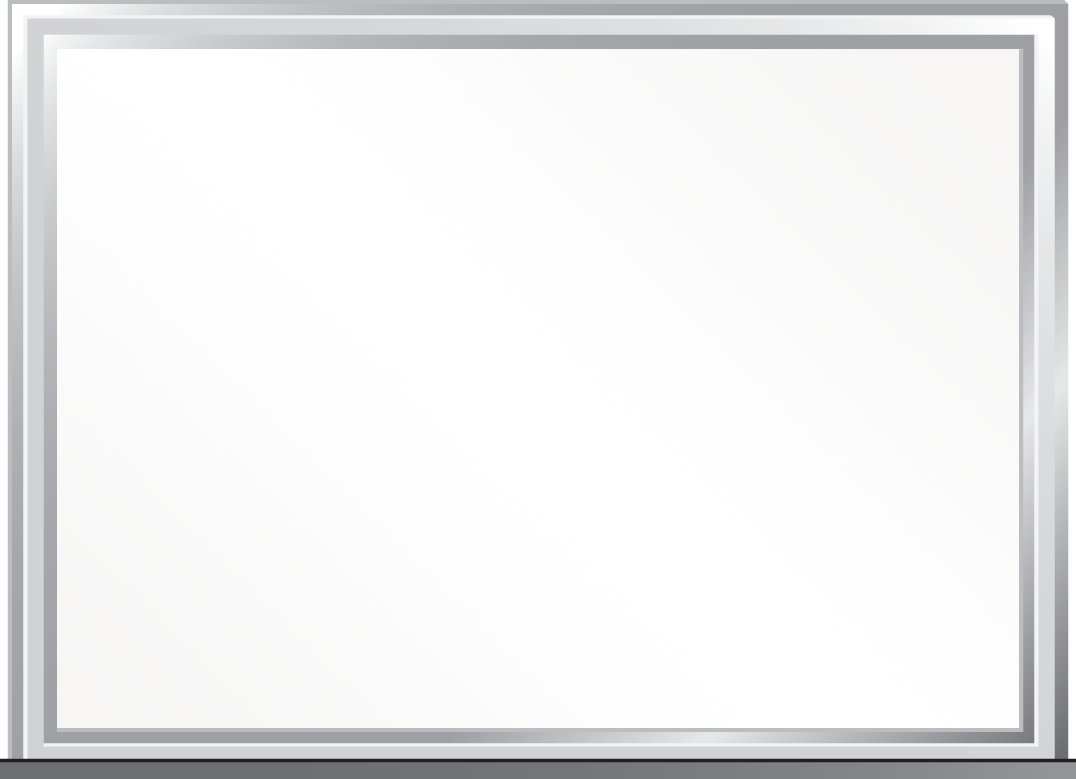 While exploring the teacher dashboards, participants should try the following:

Viewing my own TLE overview information

Viewing information about each TLE component

View past and current TLE information

Viewing summary information about average TLE performance in my school and/or district
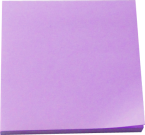 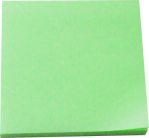 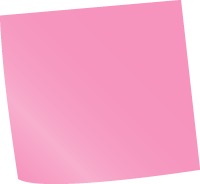 [Speaker Notes: Encourage to click around each tab to fully understand the type of data to expect as a teacher]
Whiteboard Zoom In
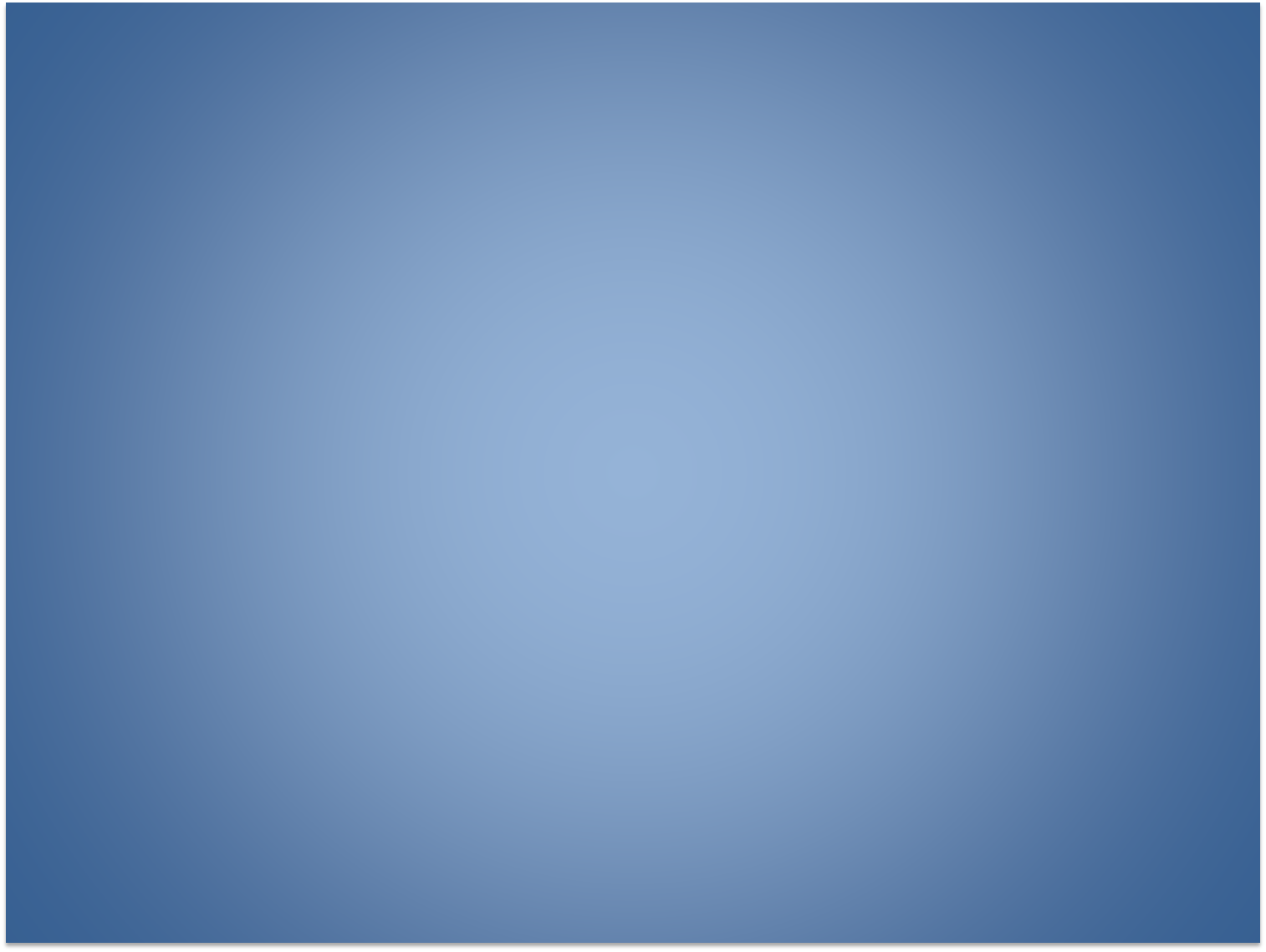 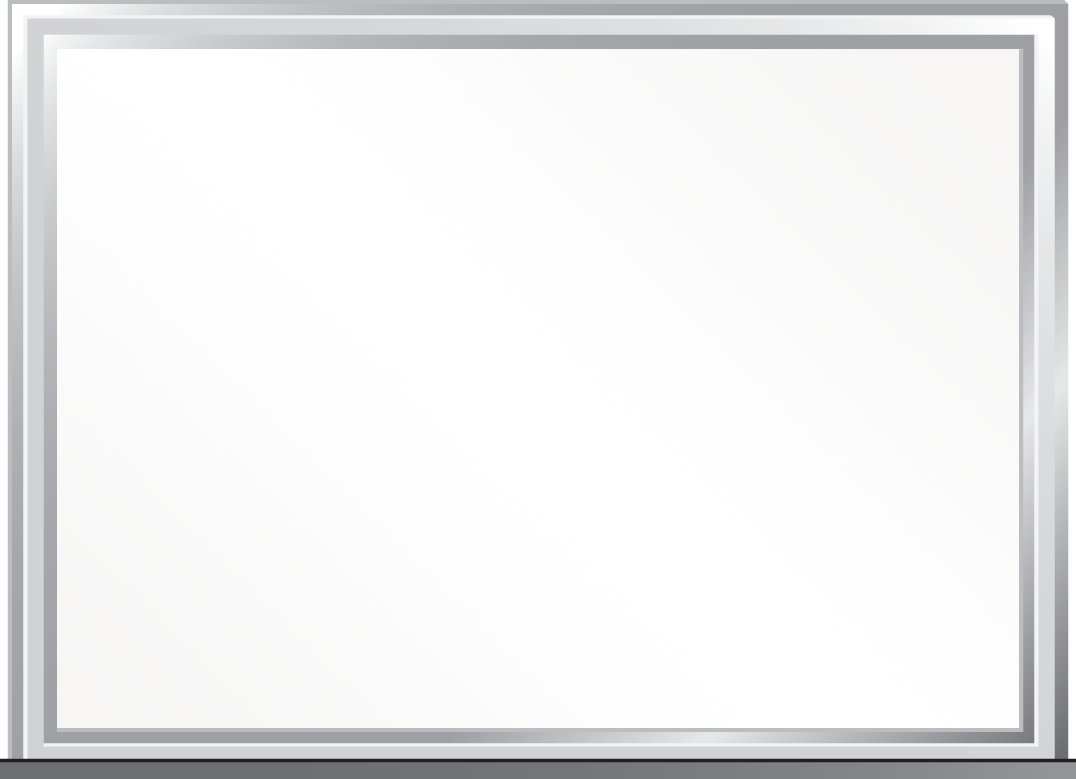 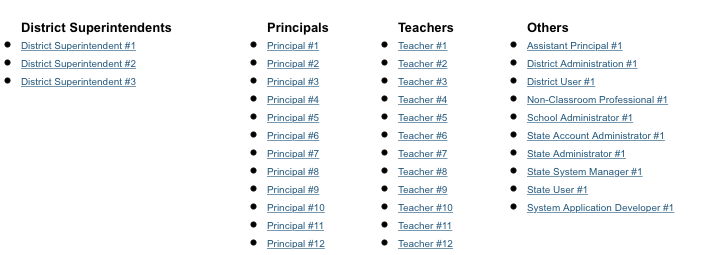 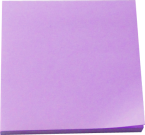 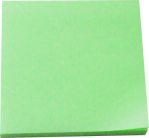 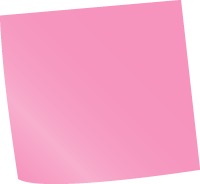 Whiteboard Zoom In
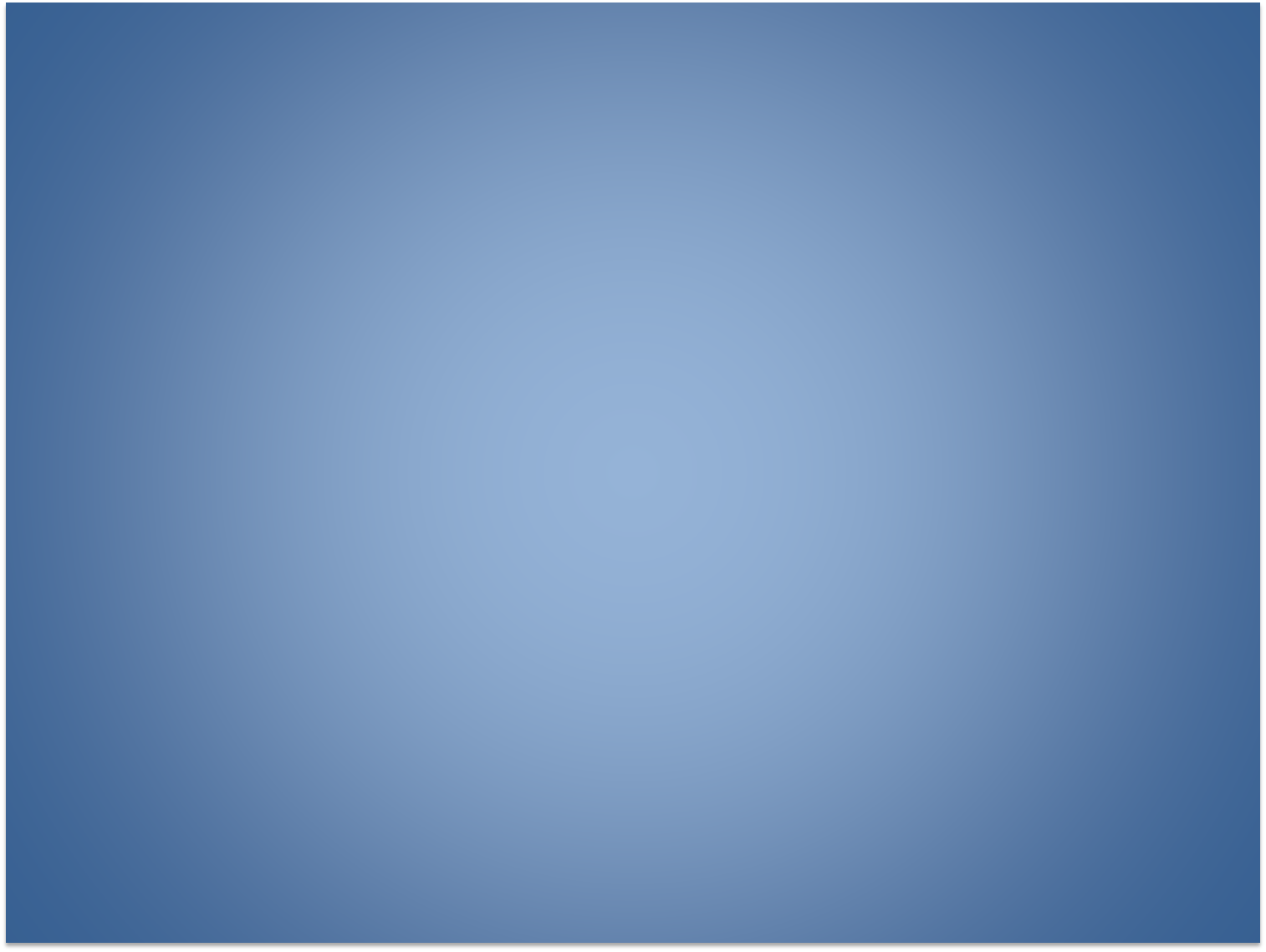 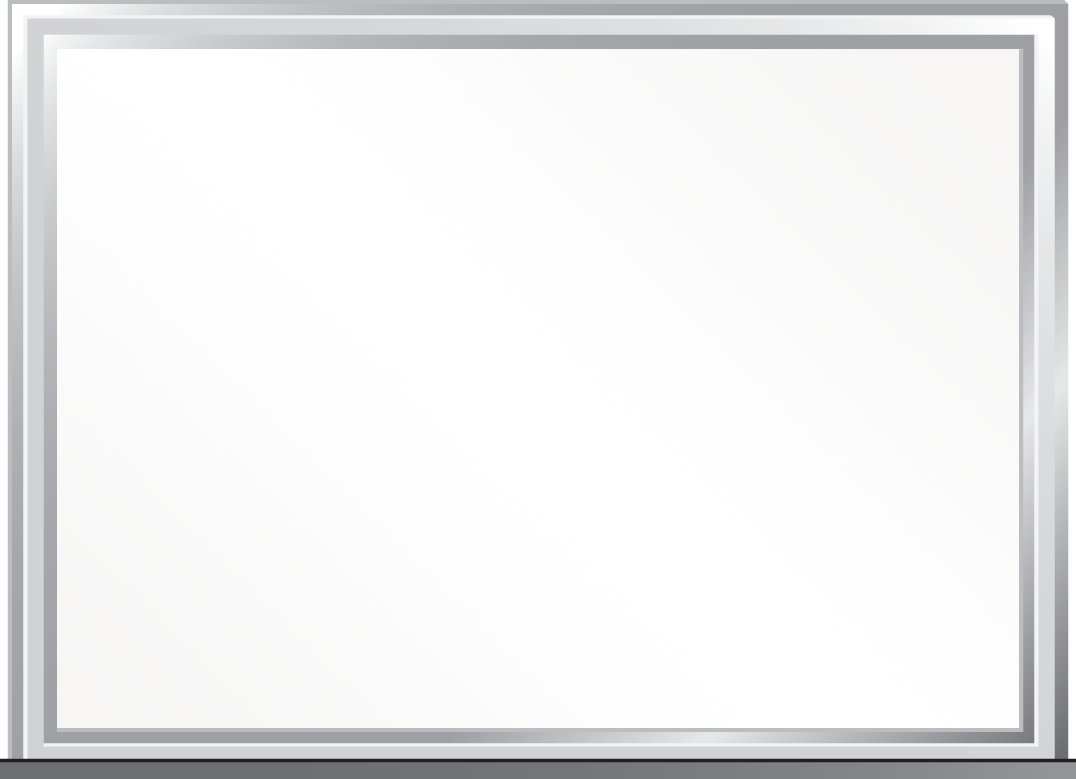 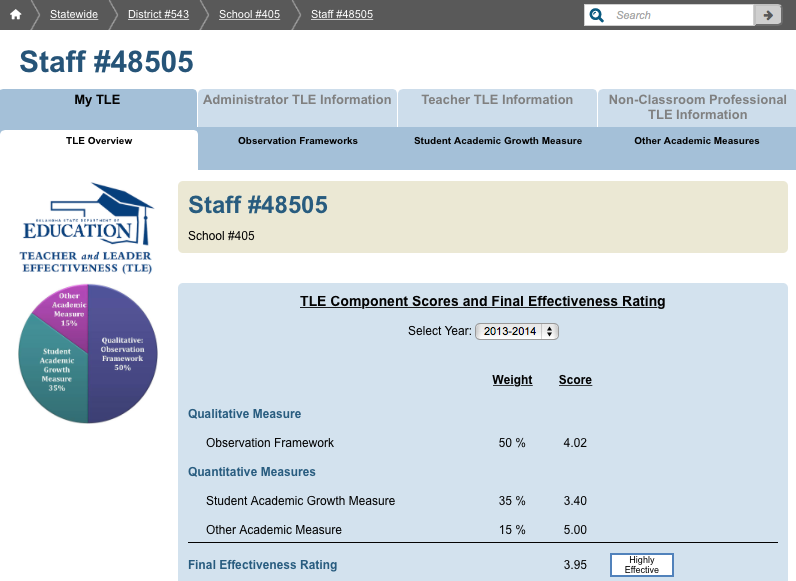 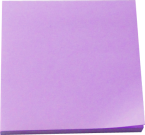 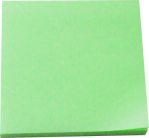 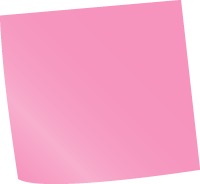 [Speaker Notes: Encourage to click around each tab to fully understand the type of data to expect as an administrator]
Whiteboard Zoom In
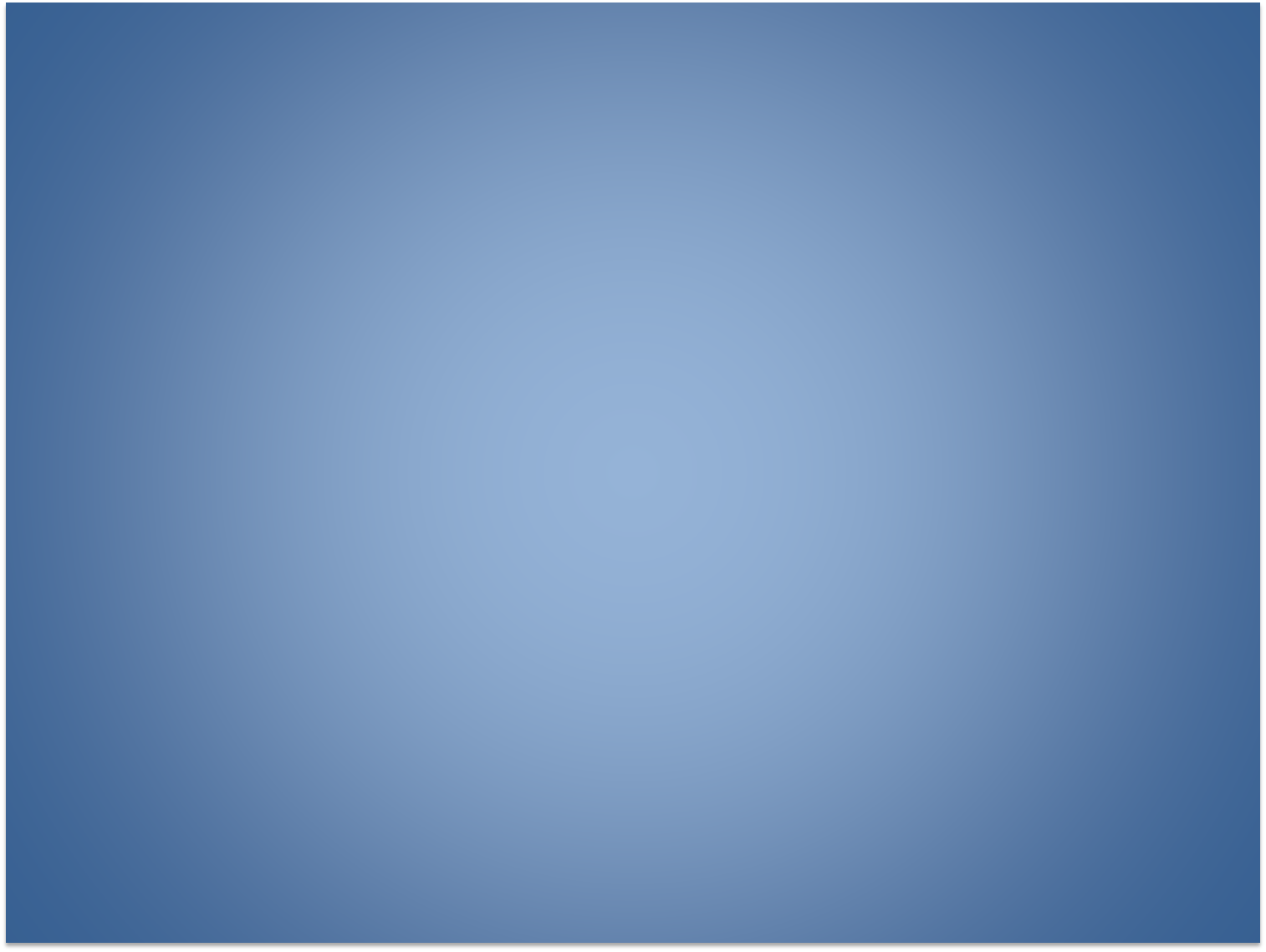 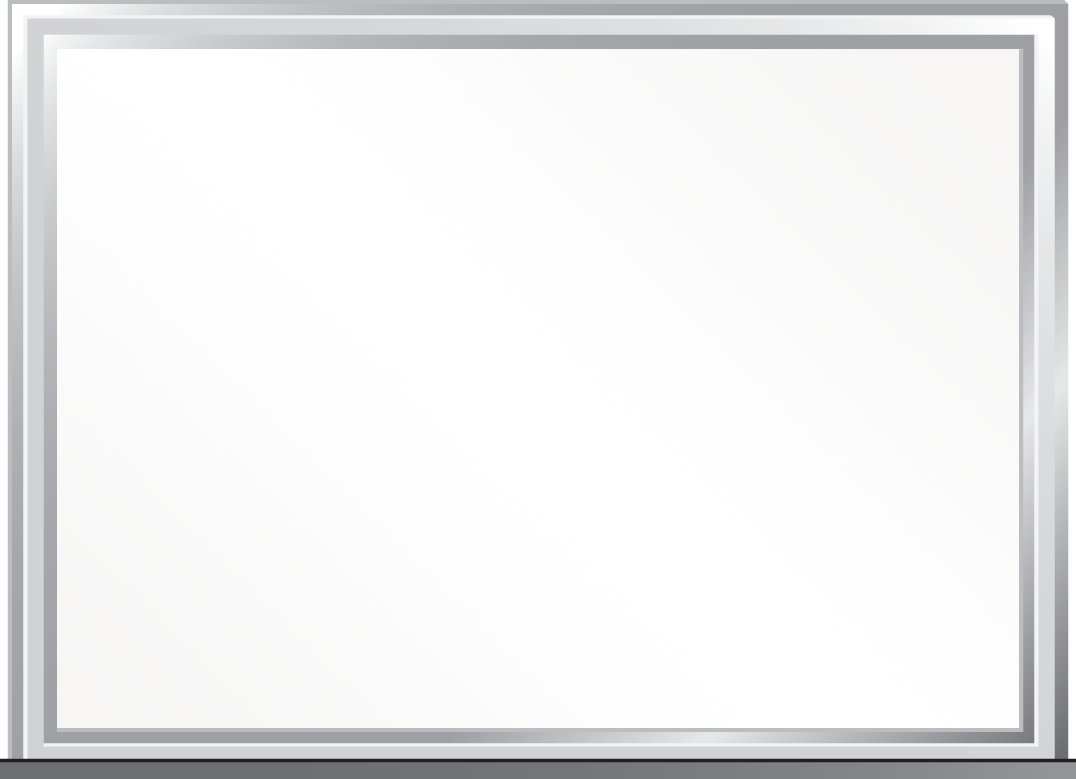 While exploring the administrator dashboards, participants should try the following:

Viewing my own TLE overview information and individual component scores

Viewing past and current TLE information

Viewing information about all teachers in my school

Viewing information about individual teachers in my school

Viewing summary information about average TLE performance in my school and/or district
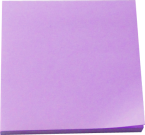 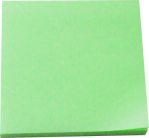 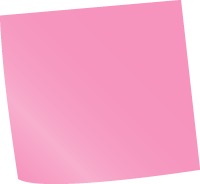 Whiteboard Zoom In
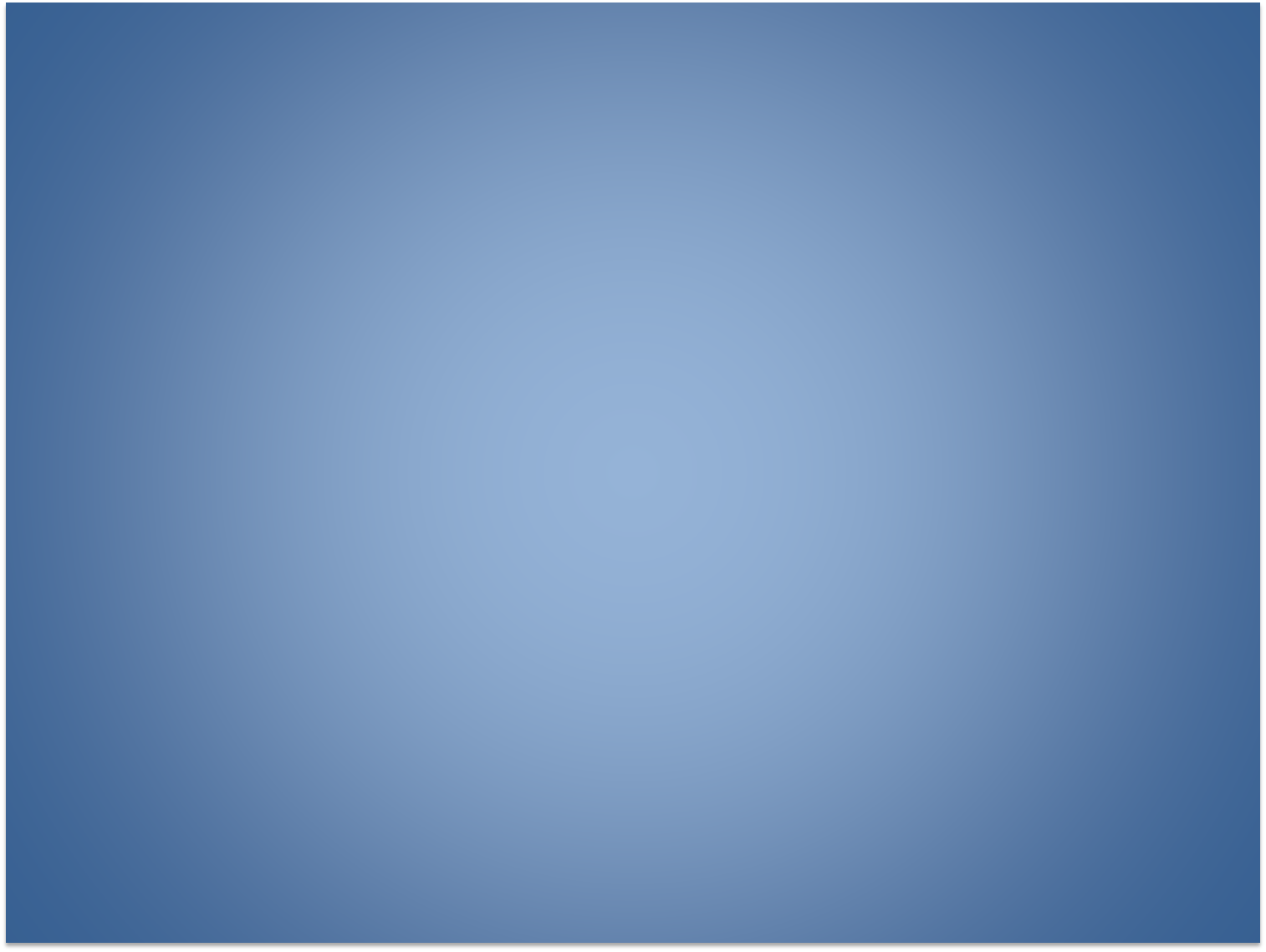 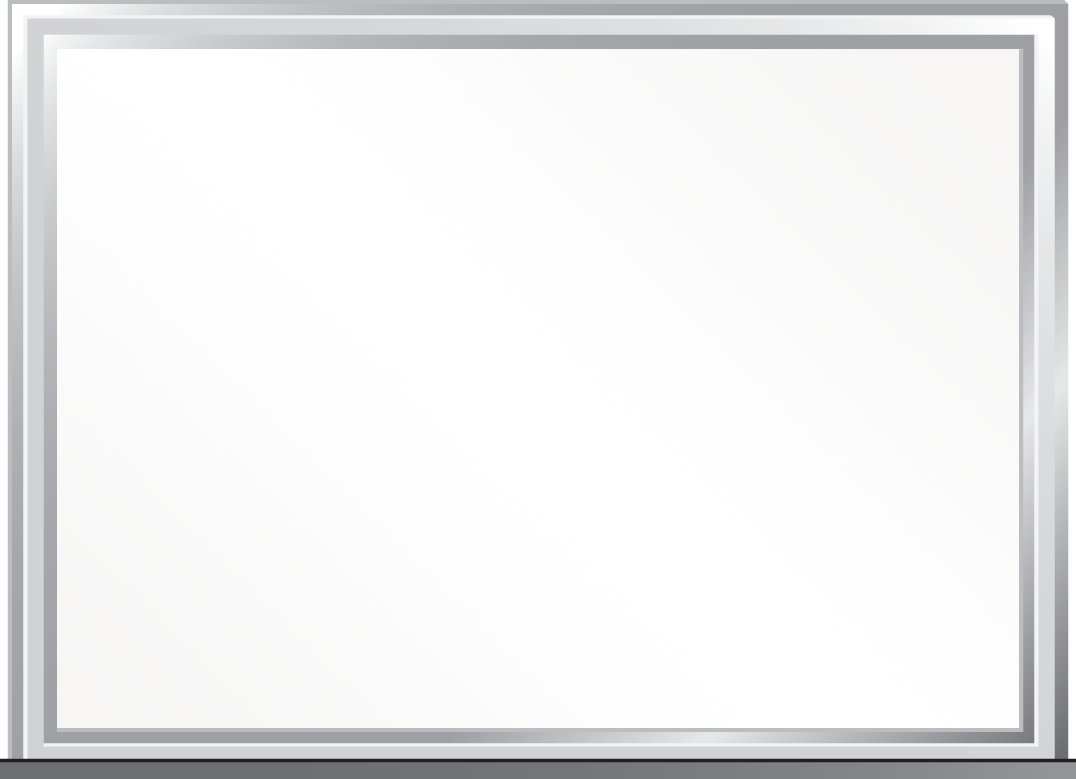 AGENDA
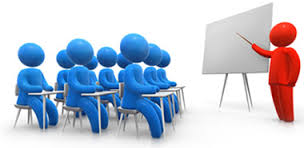 School-Based Training Suggestions
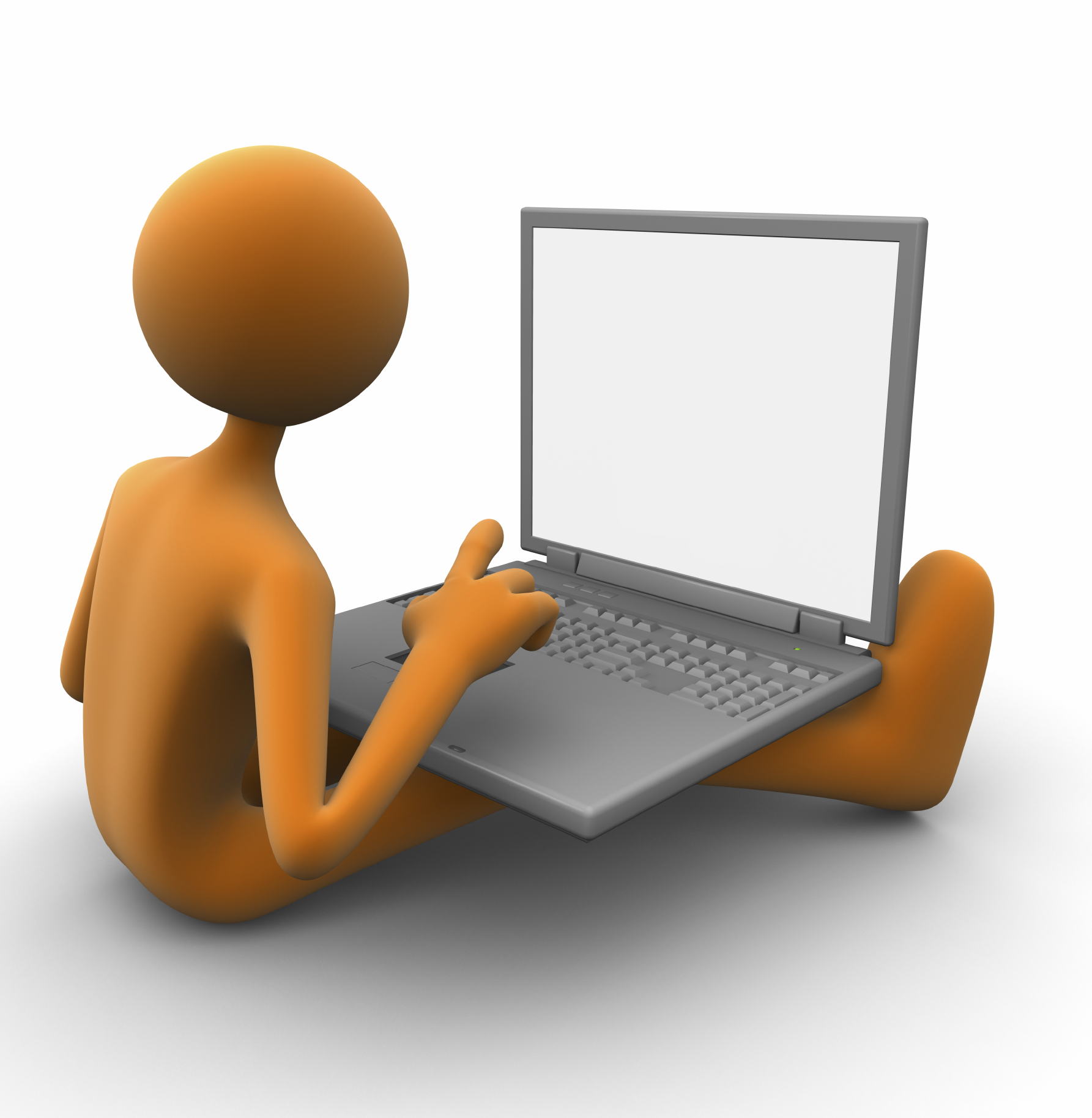 Dashboard Usage Expectations
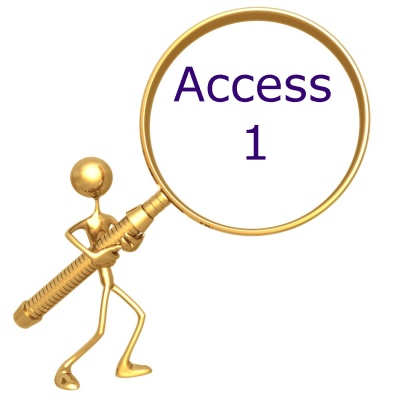 User Access to Dashboard
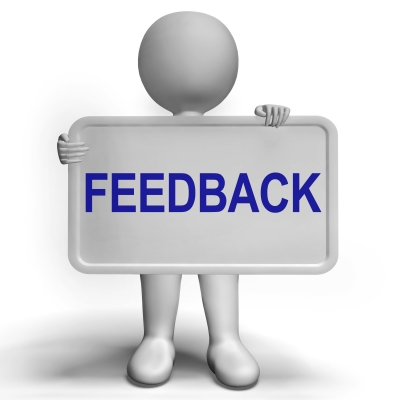 Feedback Opportunities
Next Steps and Resources
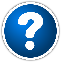 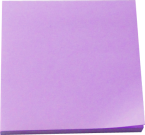 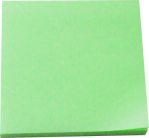 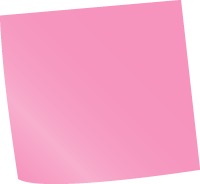 Whiteboard Zoom Mid
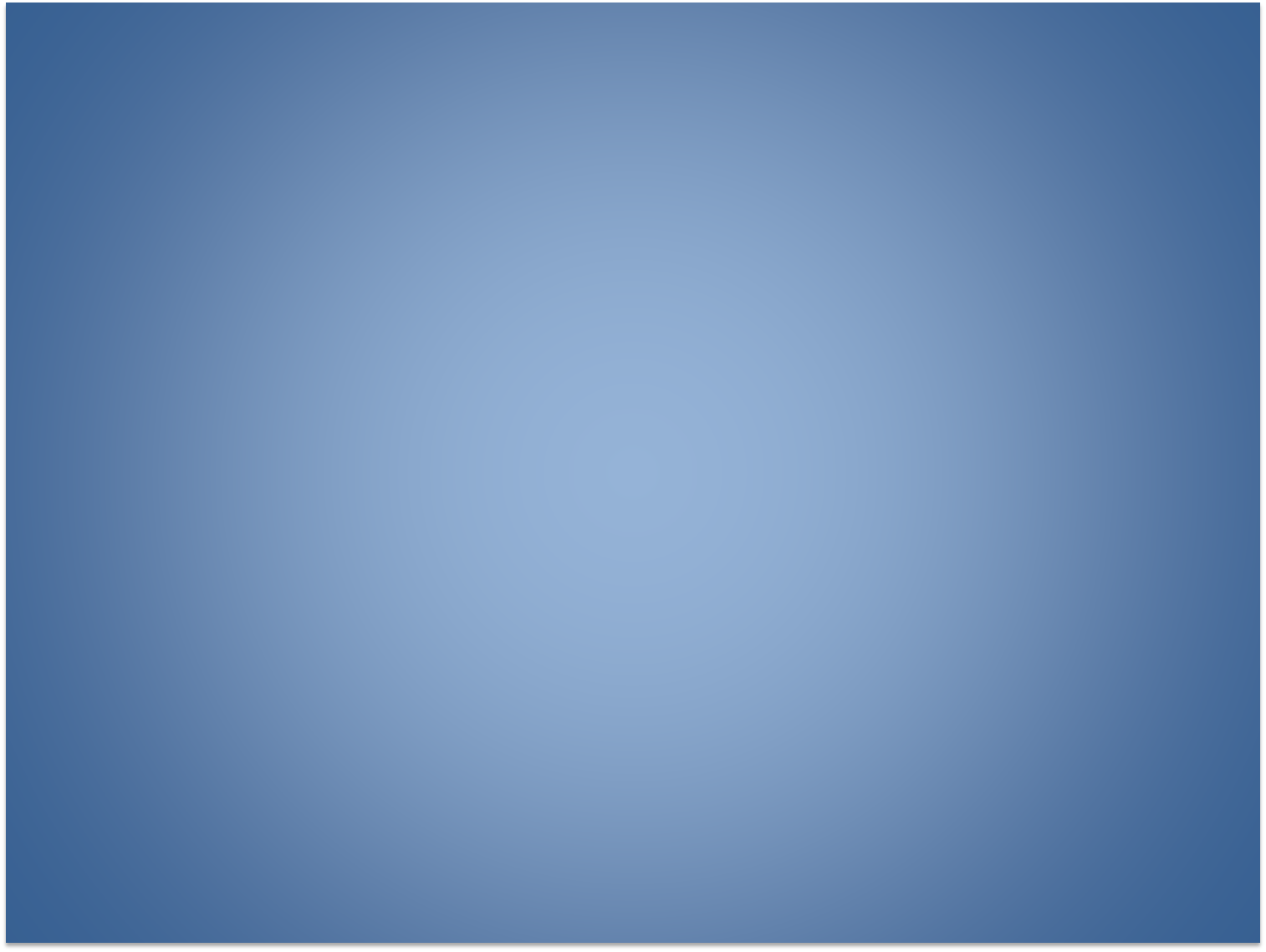 Demo vs. Live OKED TLE Dashboards
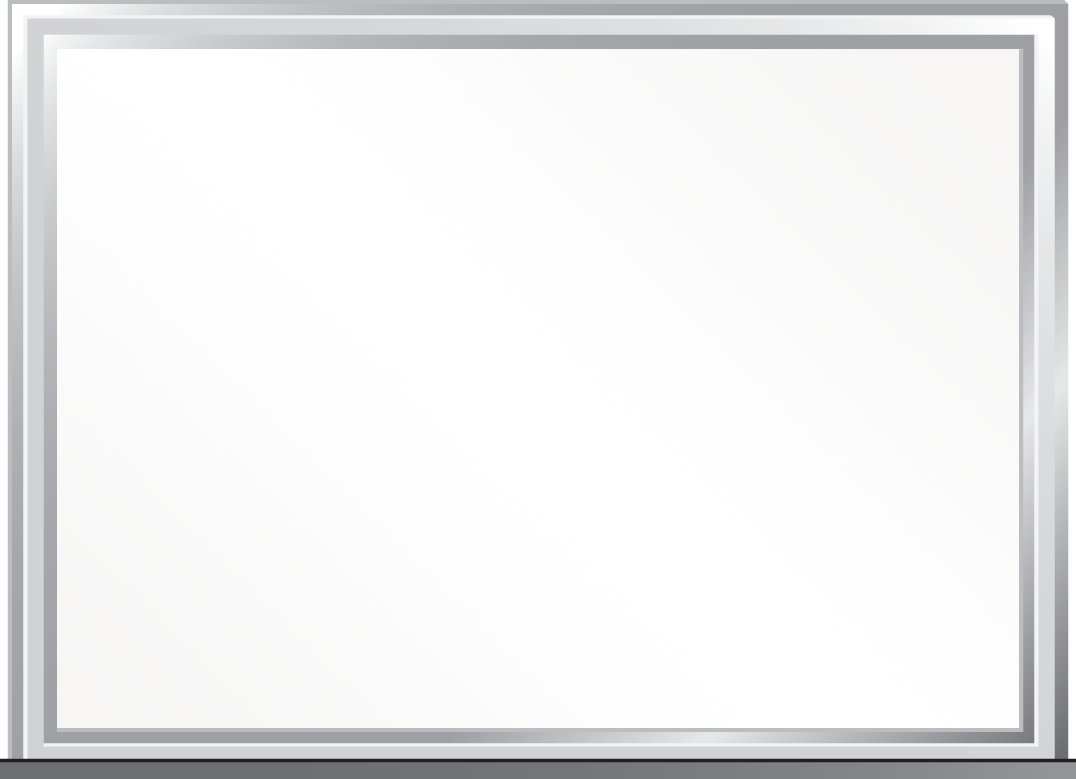 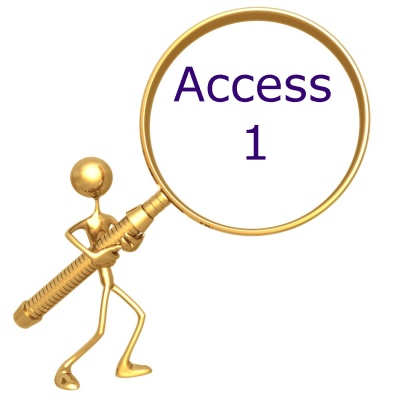 User Access to Dashboard
Instructions on navigating to the dashboard
Granting pilot participants access to the dashboard
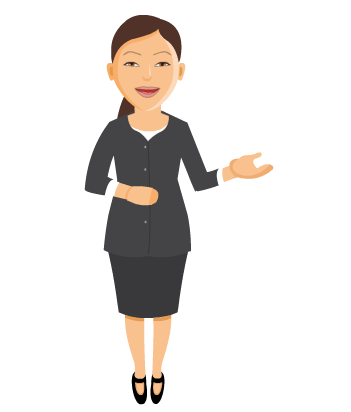 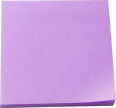 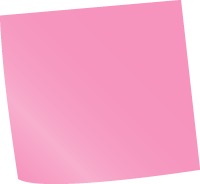 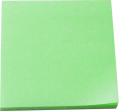 Whiteboard Zoom In
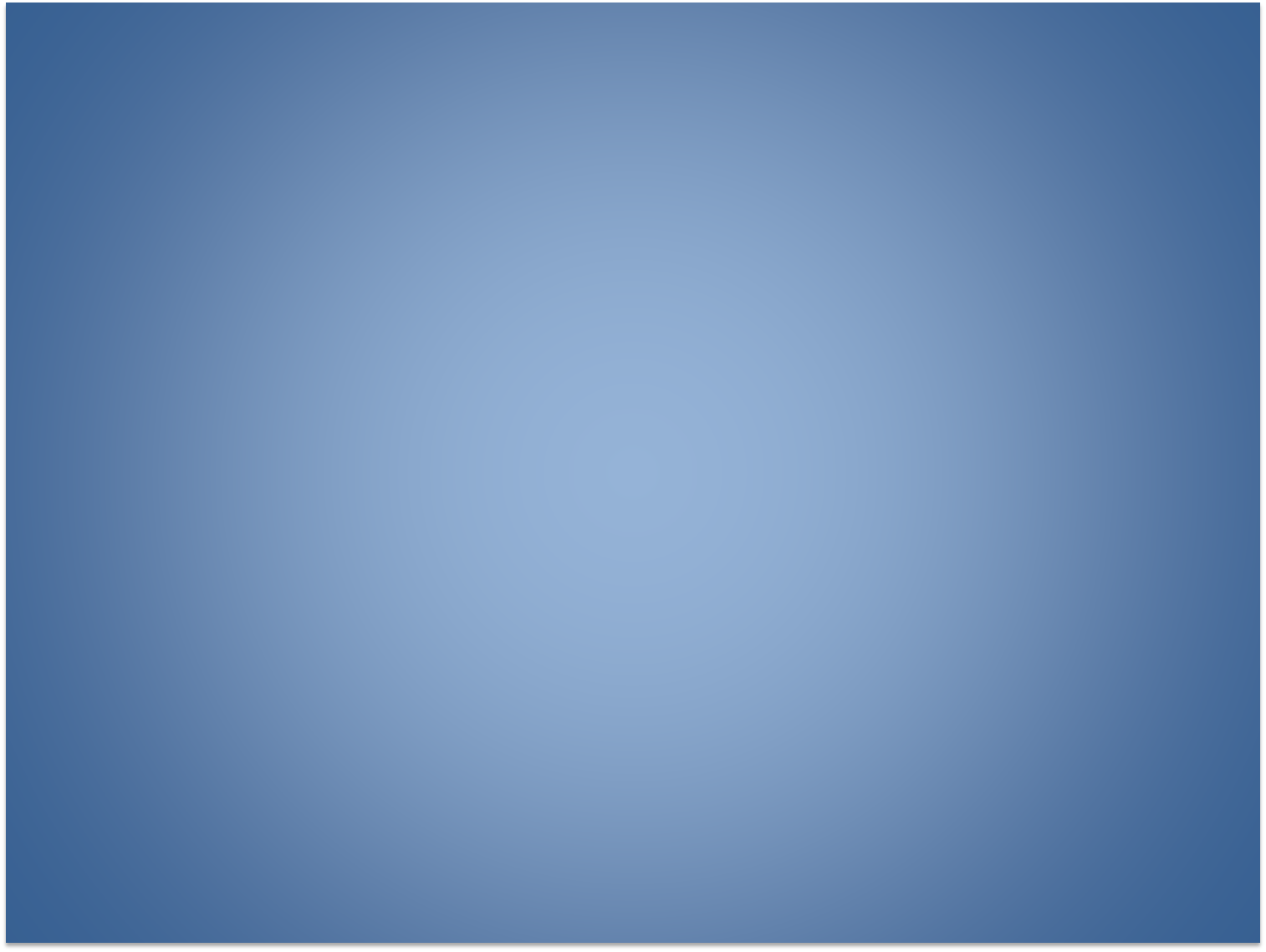 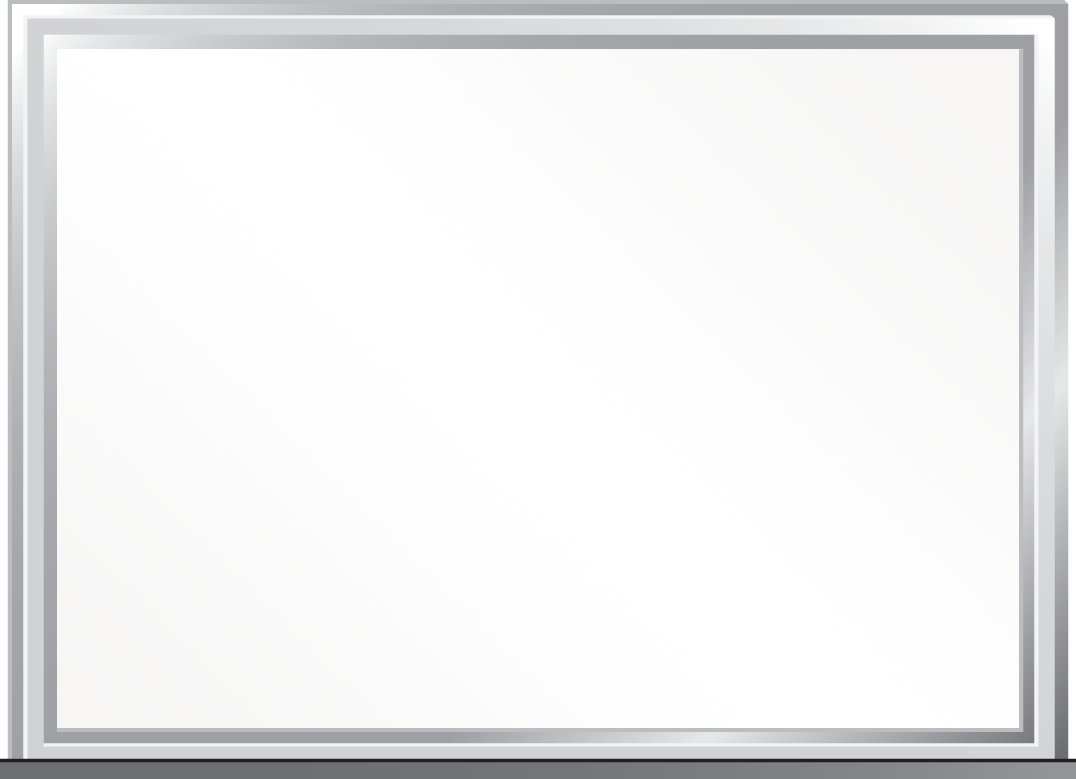 Oklahoma Educator Dashboards for Teacher Leader Effectiveness - Demo Site

This is the site pilot participants will use for training 
It contains sample data, including a full set of TLE evaluation data for the 2014-15 school year (which does not exist yet on the live site)
Users gain access to this site through the SSO2 portal
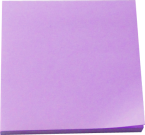 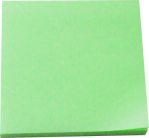 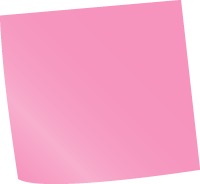 Whiteboard Zoom In
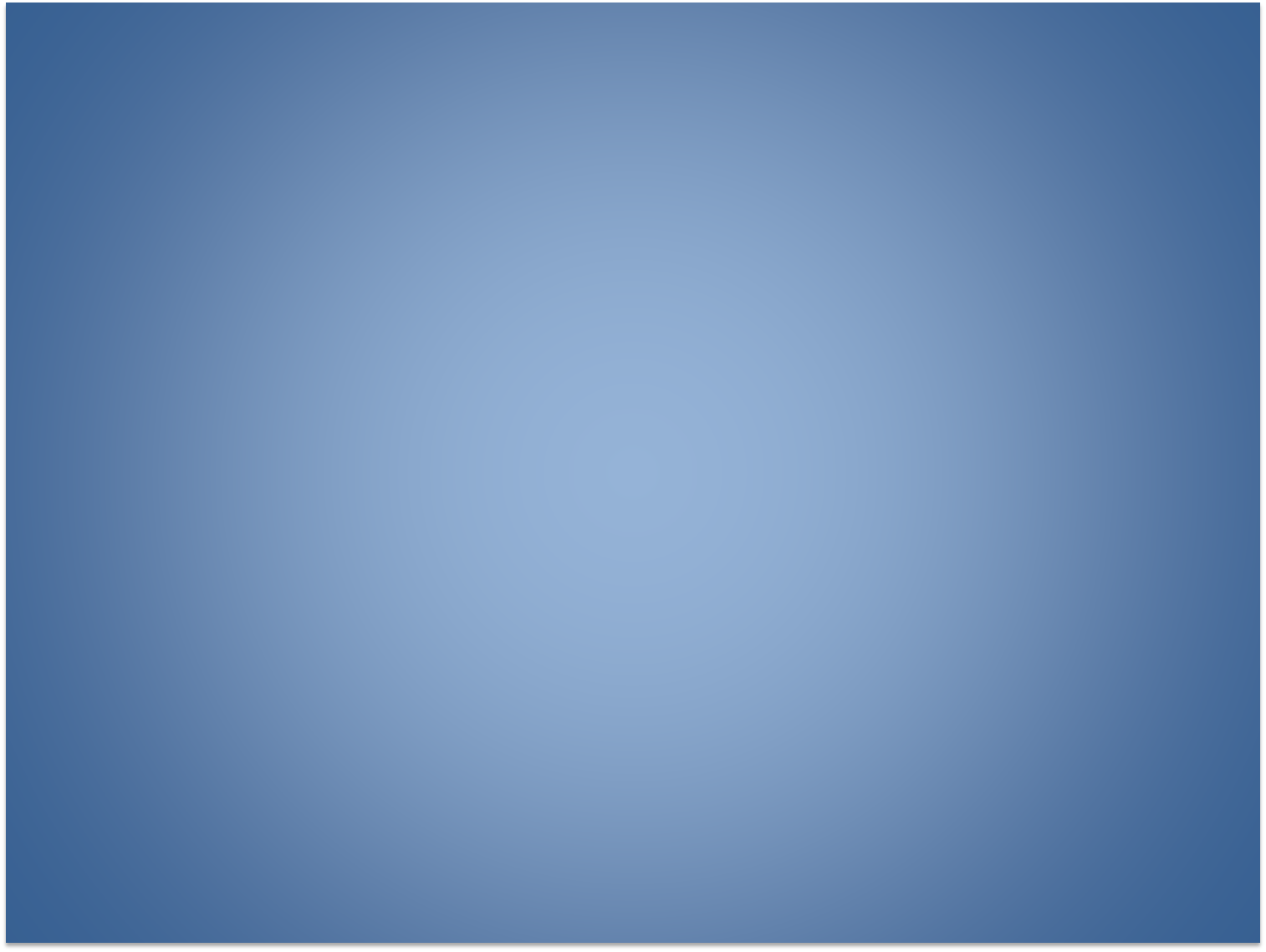 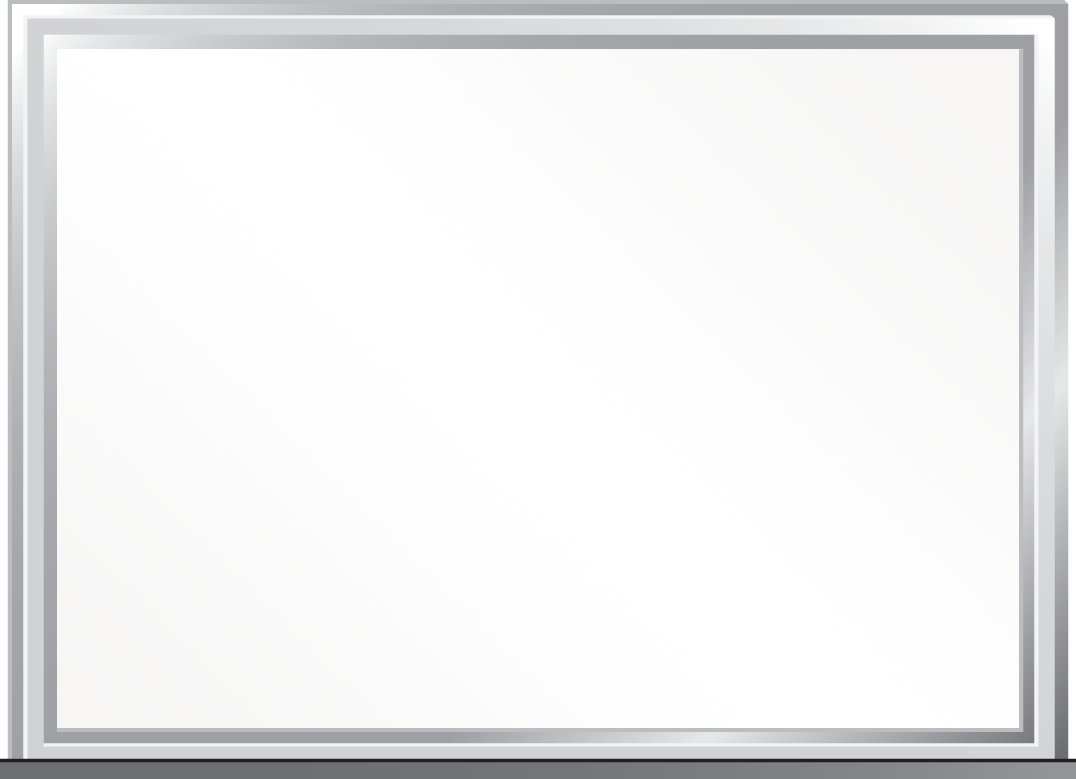 Oklahoma Educator Dashboards for Teacher Leader Effectiveness- (Live Site)
The “live site” contains real TLE data including:

VAM results for the 2013-14 evaluation year (based on 2012 – 2013 test results)

Observation data for the 2013-14 evaluation year

VAM results for the 2014-15 evaluation year (based on 2013 – 2014 test results)

OAM results for the 2014-15 TLE evaluation year (OAM data completed during SY2013-14)
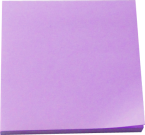 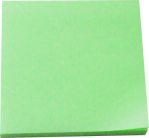 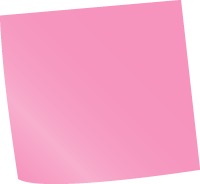 Whiteboard Zoom In
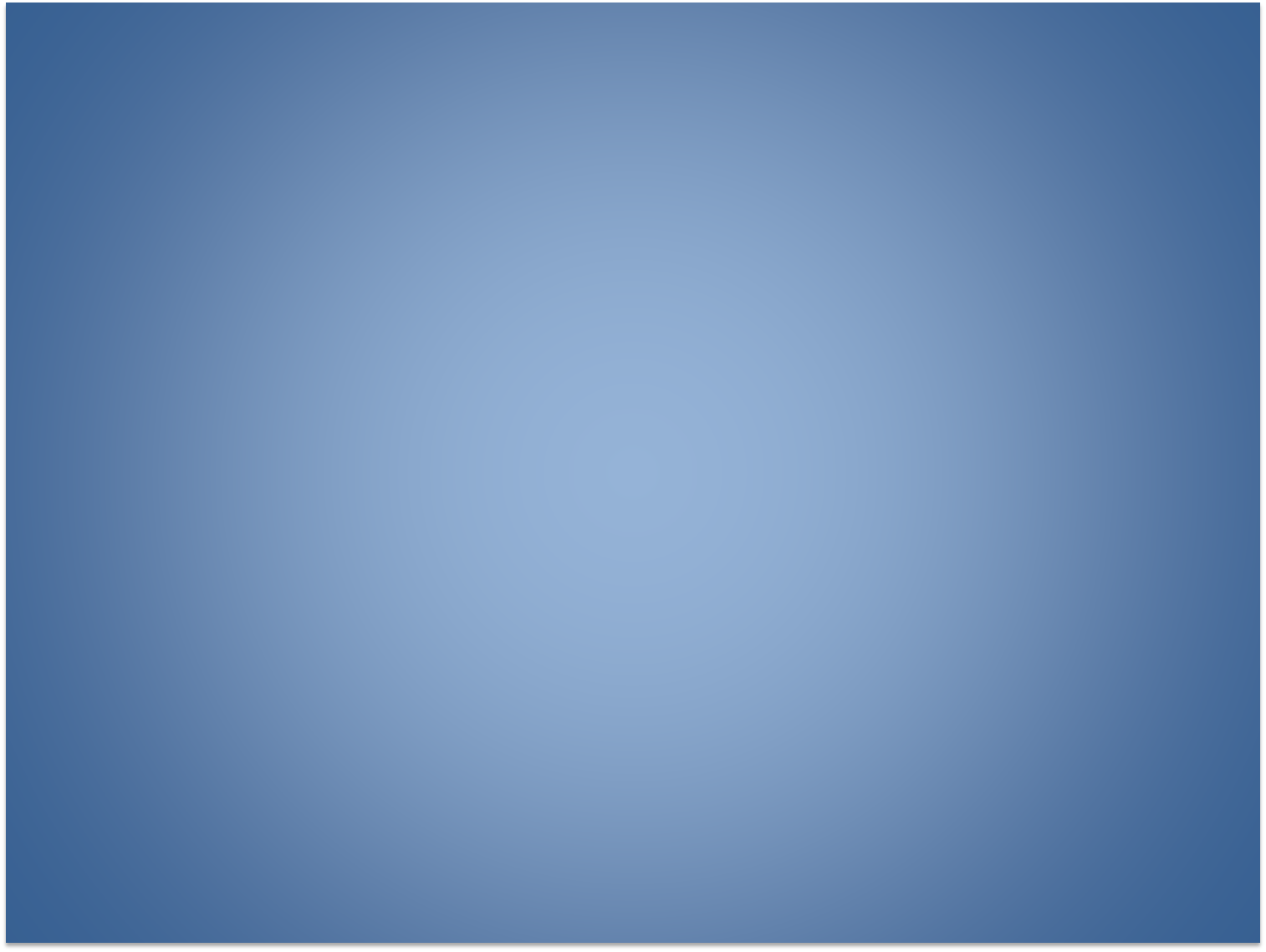 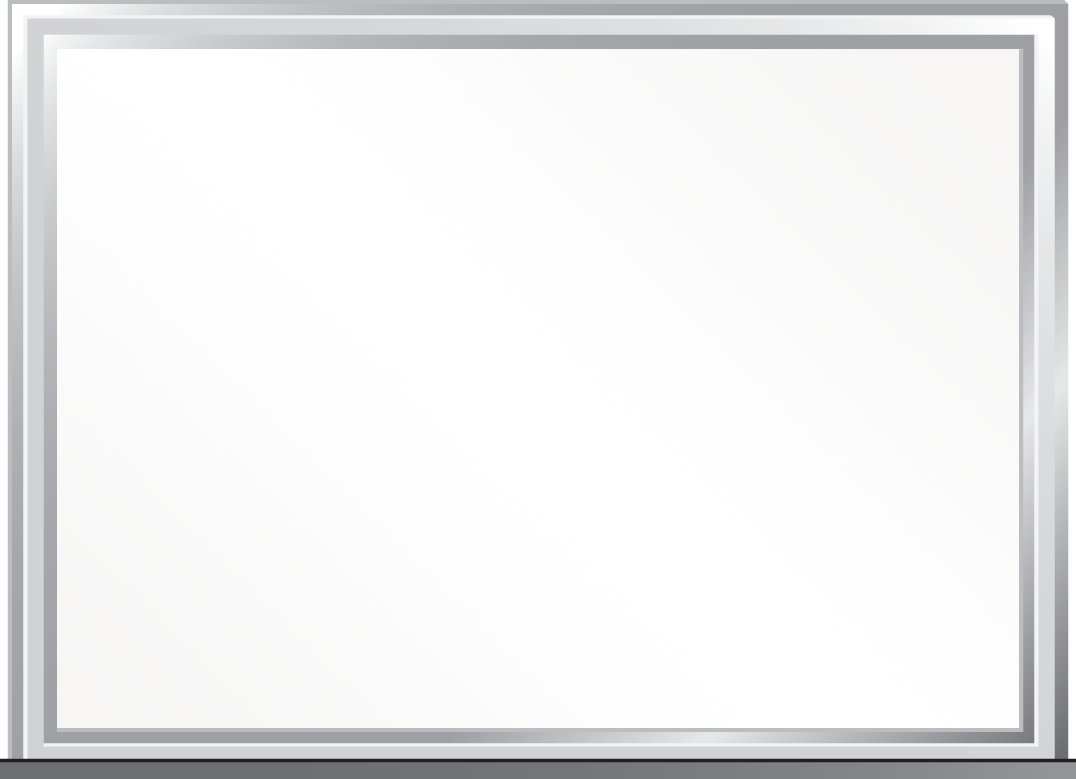 Oklahoma Educator Dashboards for Teacher Leader Effectiveness- Live Site

Pilot participants should be directed to use this site only after they have been trained on the demo site
 
Teachers and administrators will see their own TLE information here

Users gain access to this site through the SSO2 portal
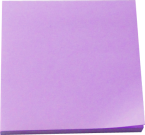 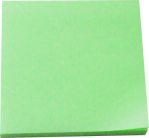 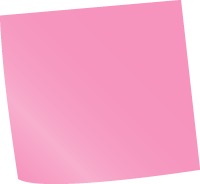 Whiteboard Zoom In
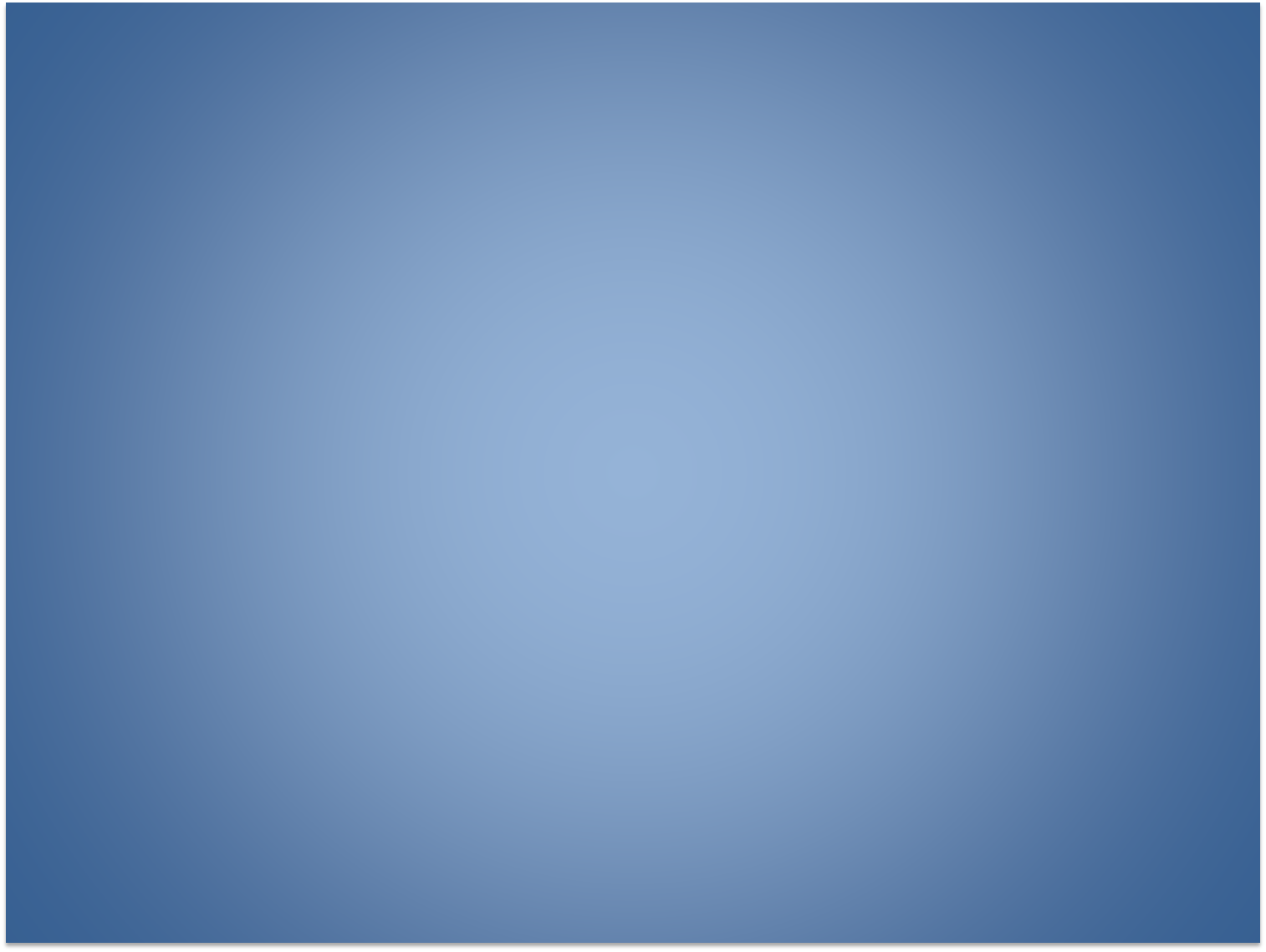 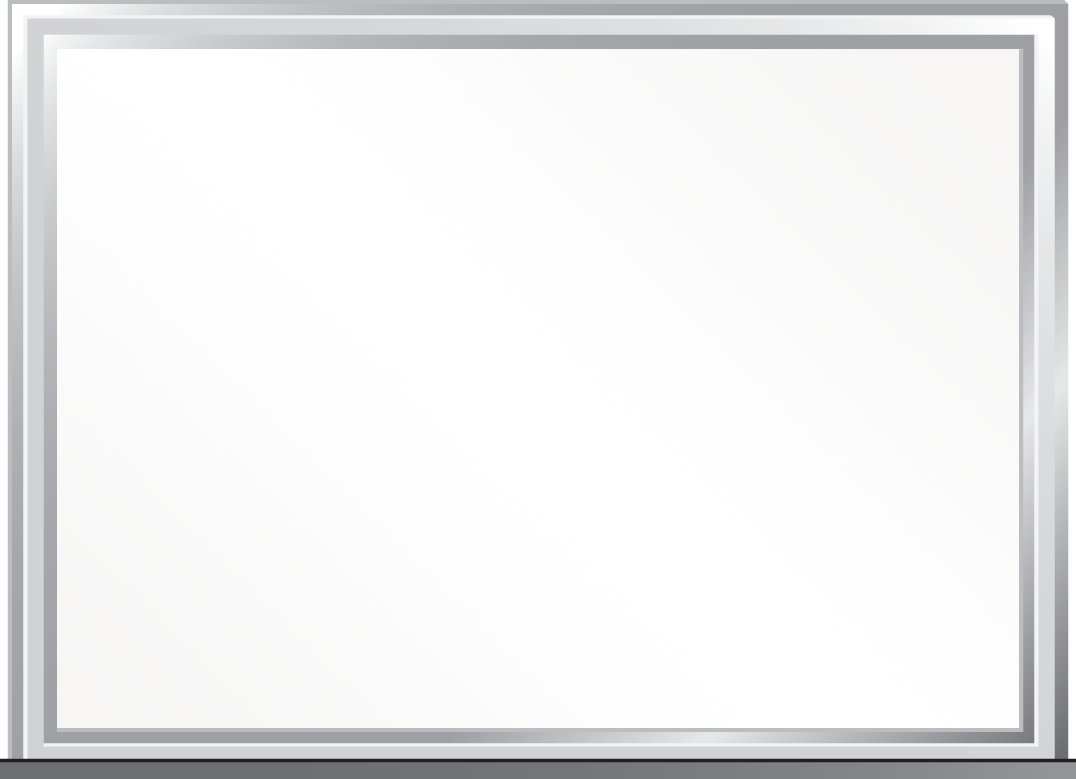 All Pilot Facilitators should have access to both of the OKED TLE Dashboard applications through Single Sign On  (SSO)
Pilot Facilitators should seek permission from District Superintendents to have both of the OKED TLE Dashboard applications added to their SSO accounts
Contact Susan Pinson for technical assistance
                  susan.pinson@omes.ok.gov
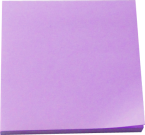 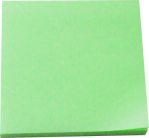 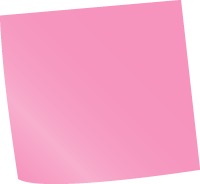 Whiteboard Zoom In
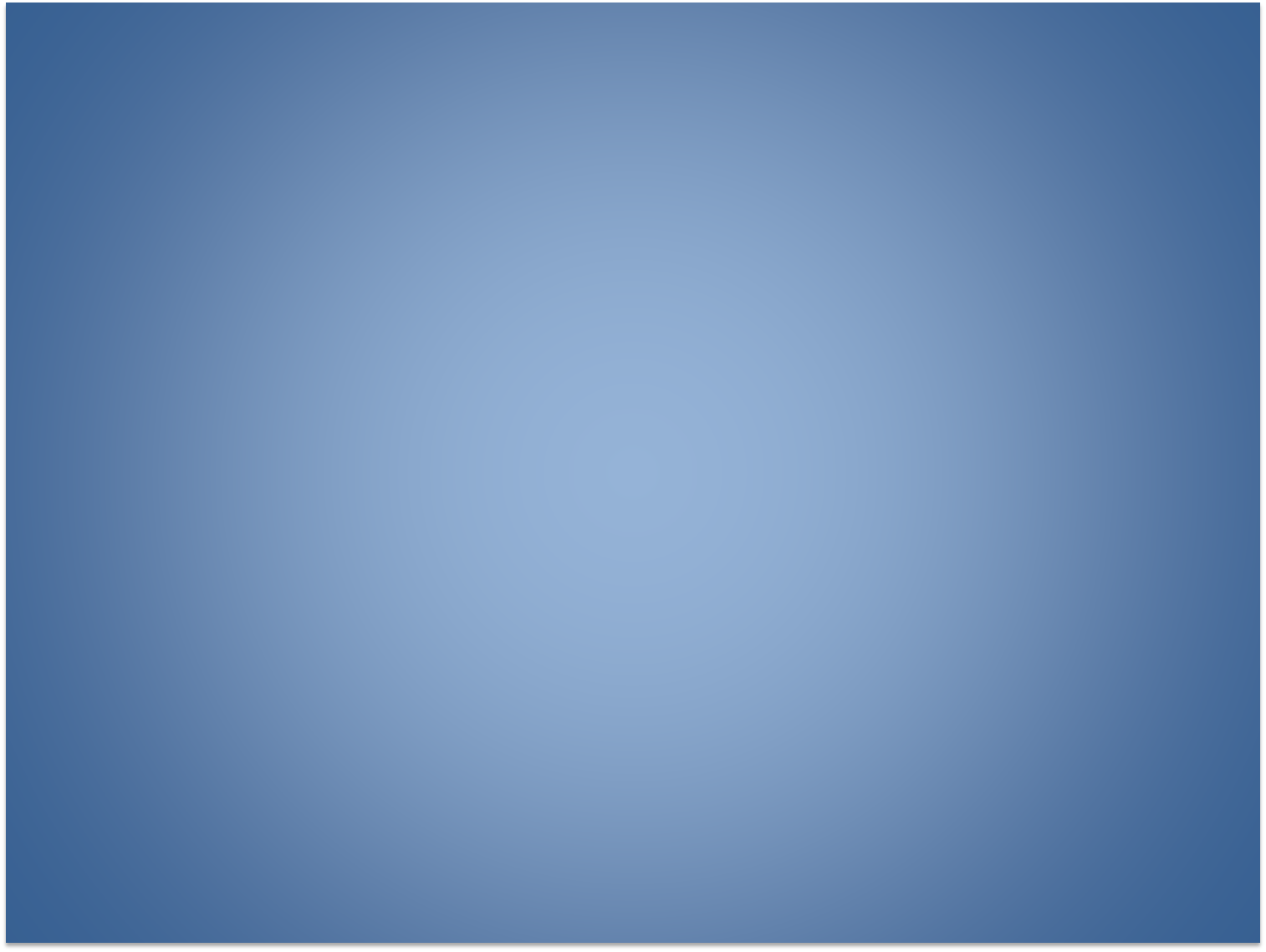 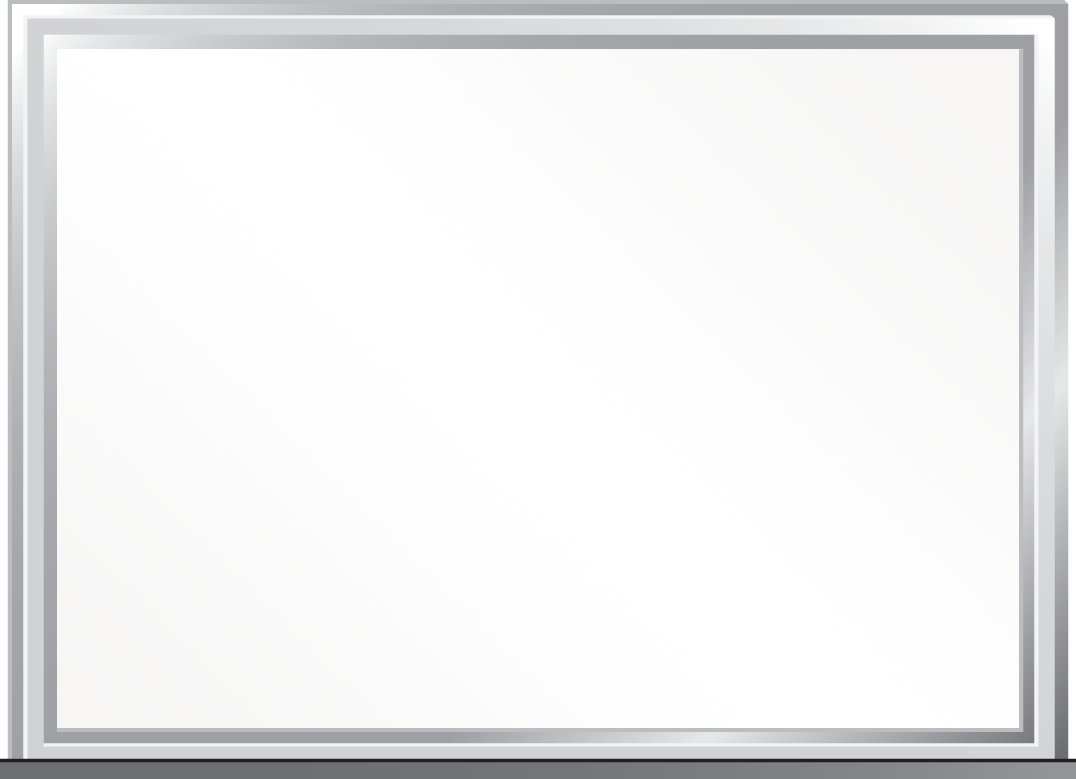 Single Sign On (SSO) URL:
https://sdeweb01.sde.ok.gov/SSO2/Signin.aspx
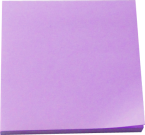 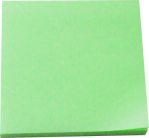 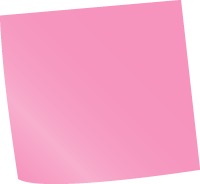 Whiteboard Zoom In
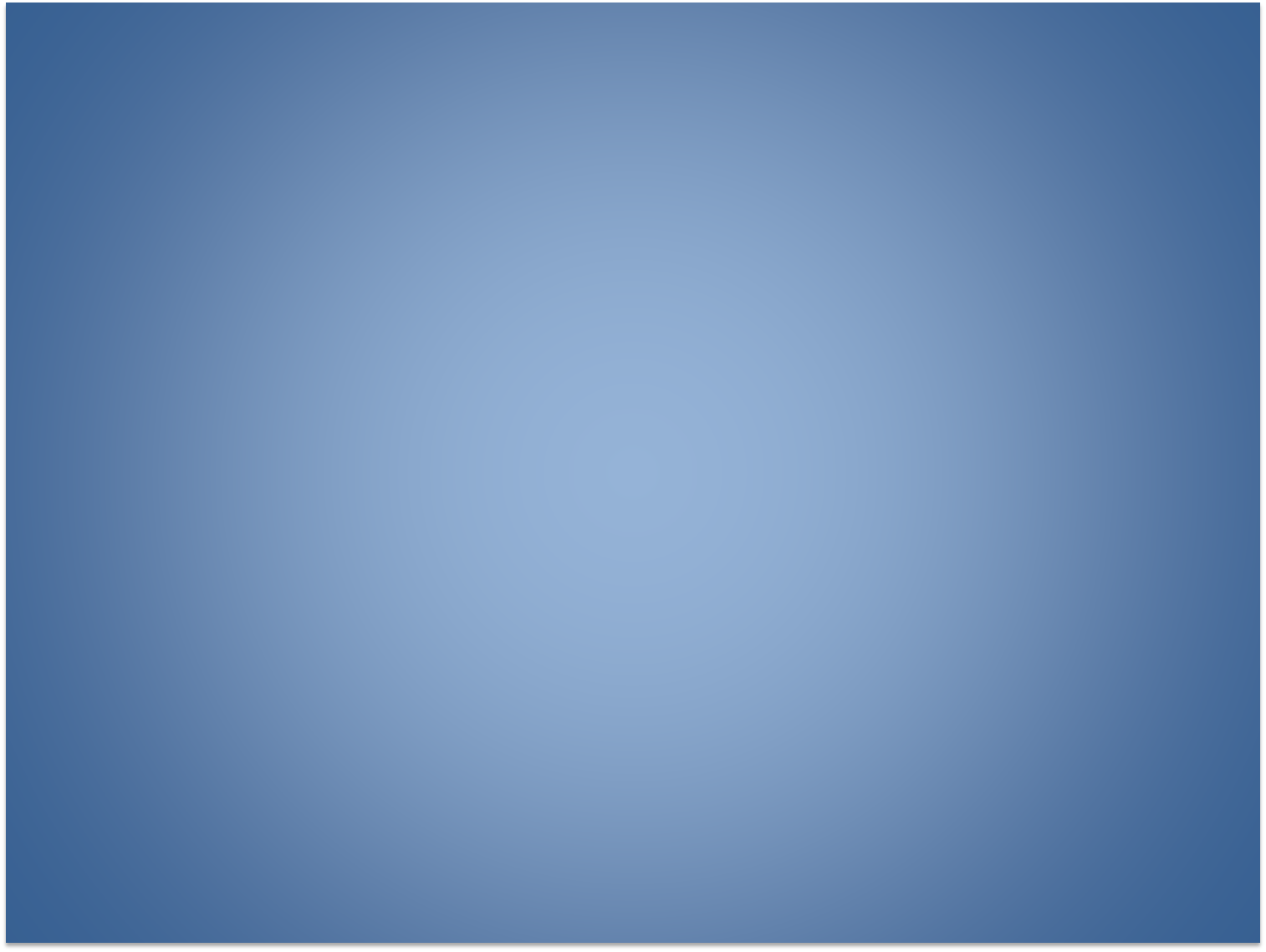 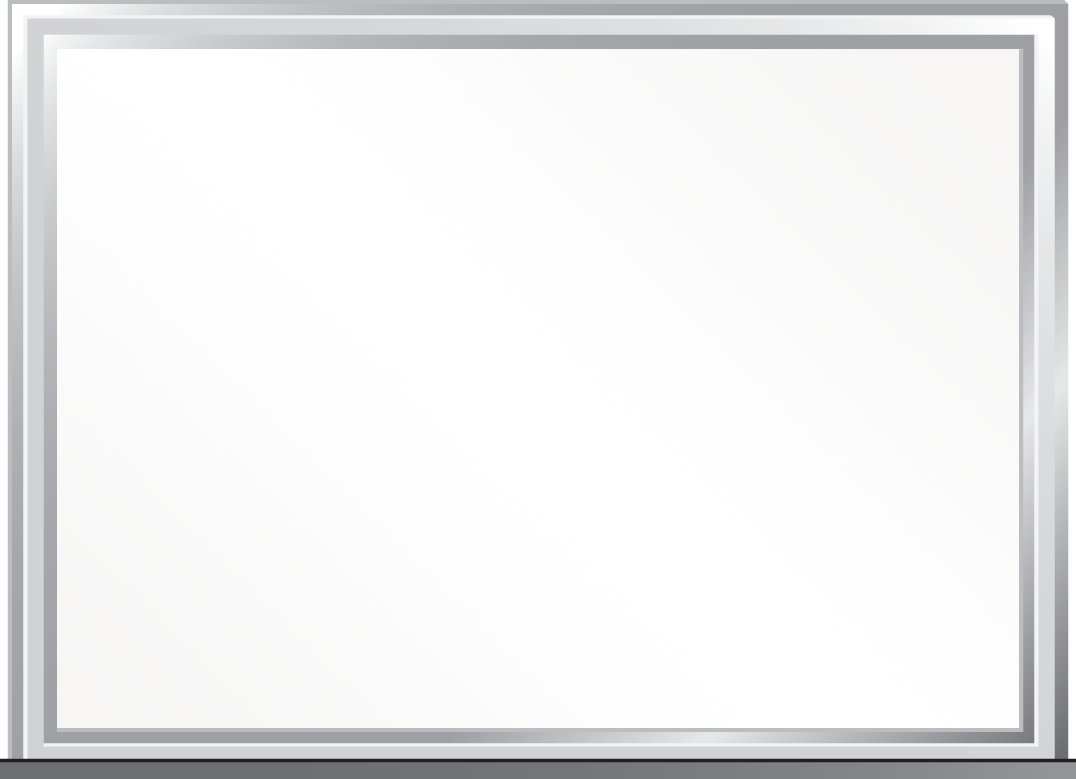 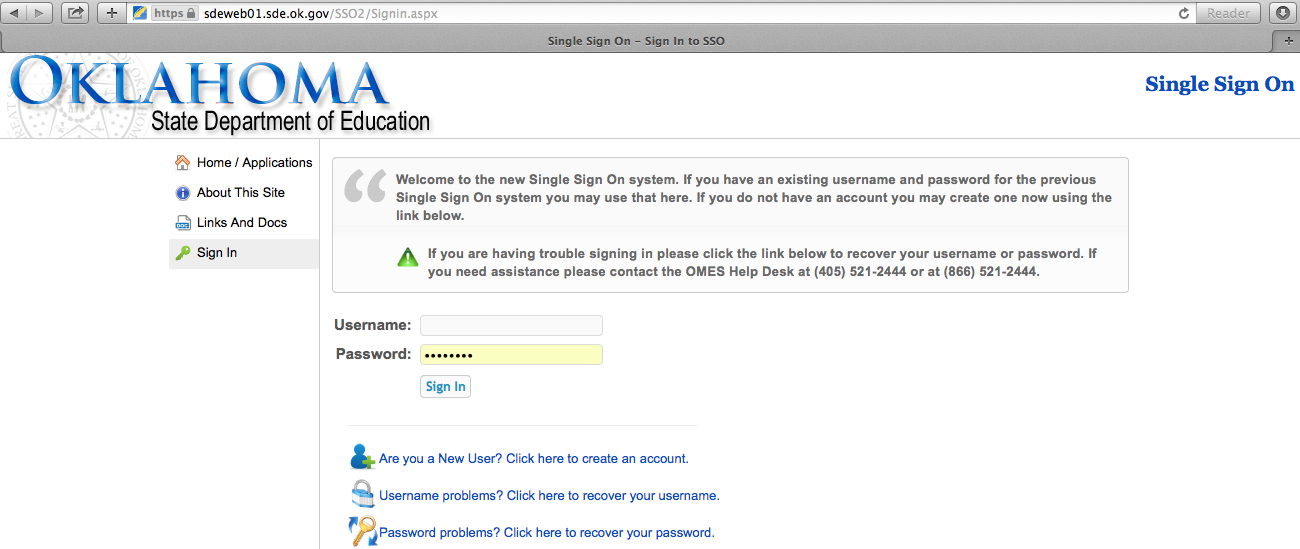 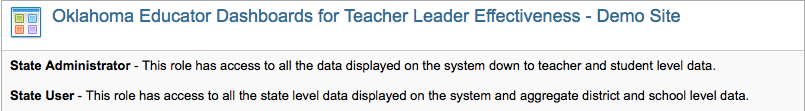 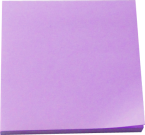 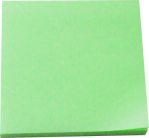 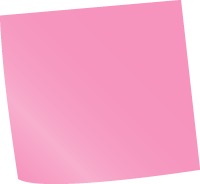 Whiteboard Zoom In
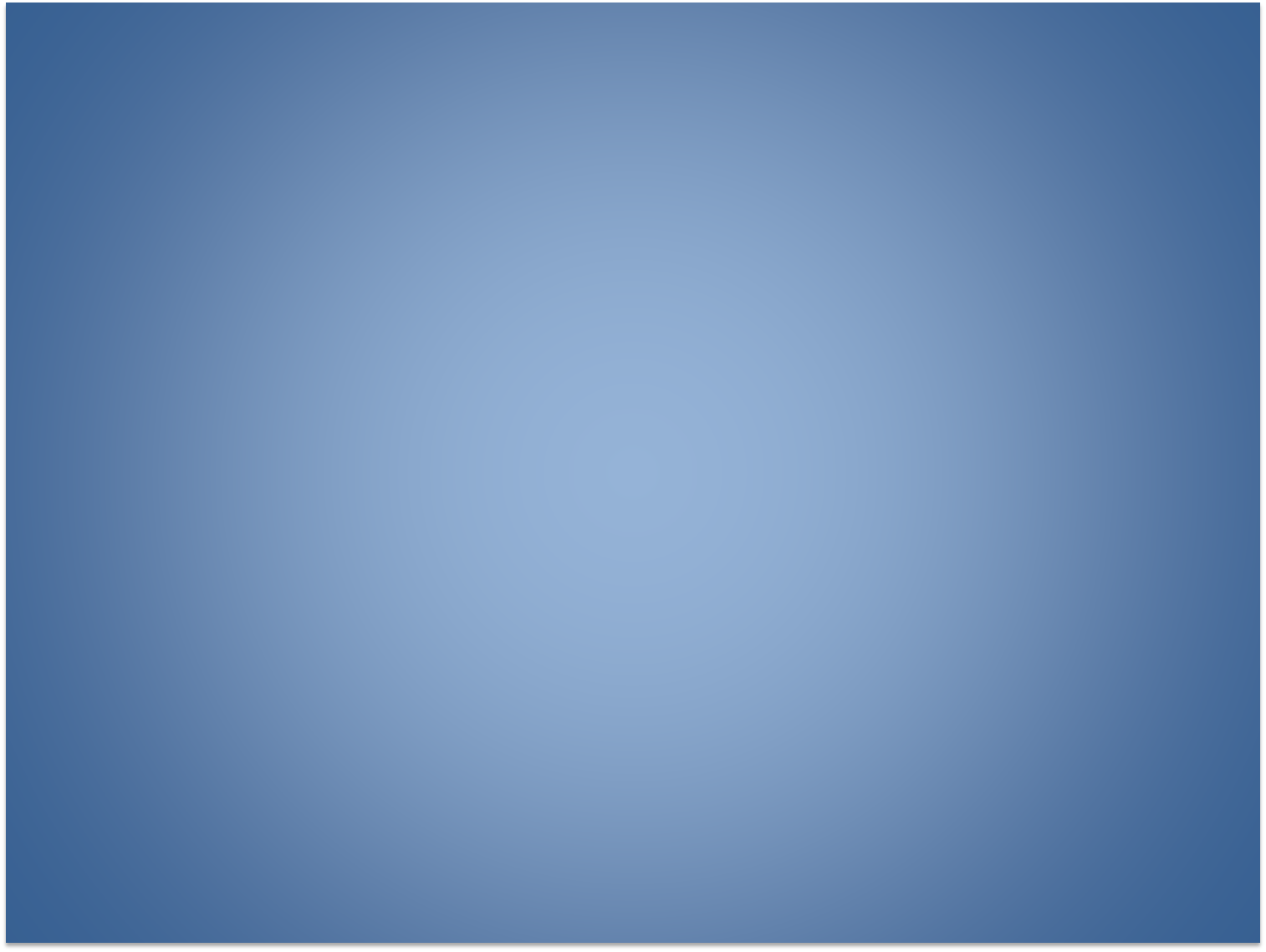 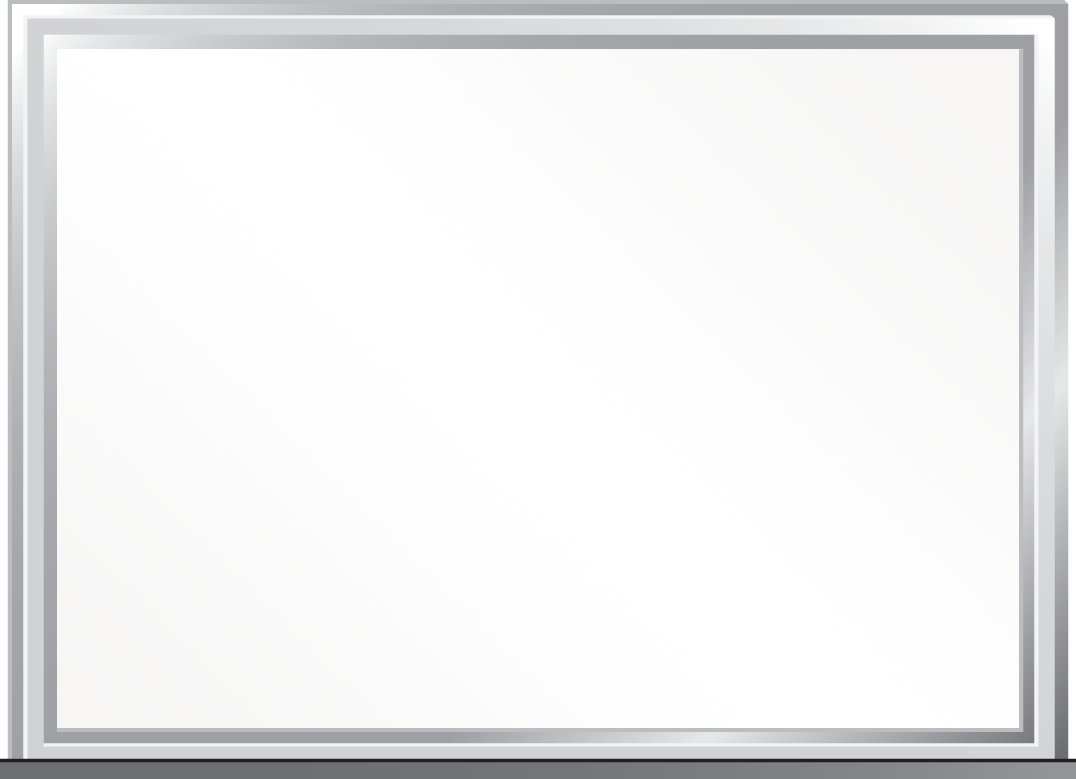 AGENDA
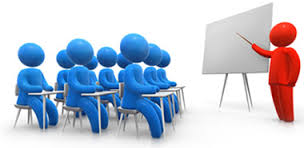 School-Based Training Suggestions
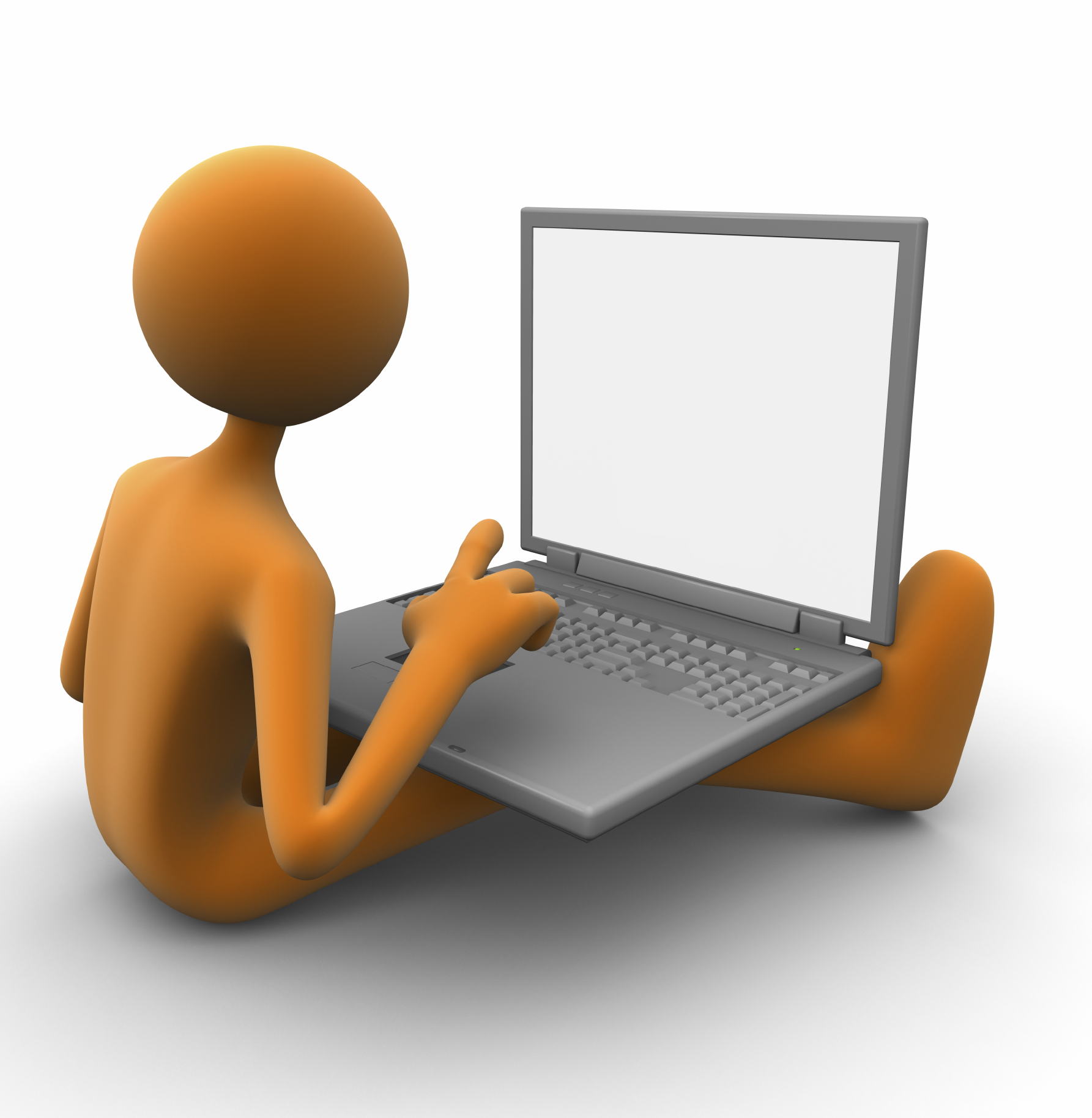 Dashboard Usage Expectations
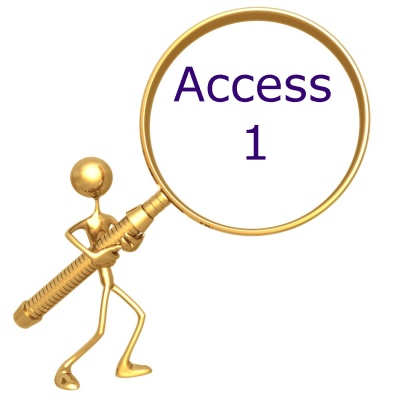 User Access to Dashboard
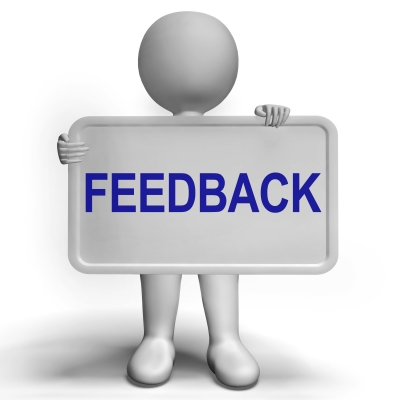 Feedback Opportunities
Next Steps and Resources
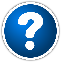 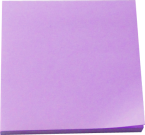 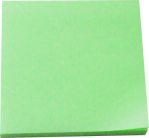 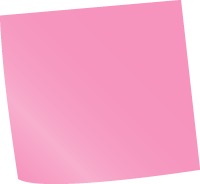 Whiteboard Zoom Mid
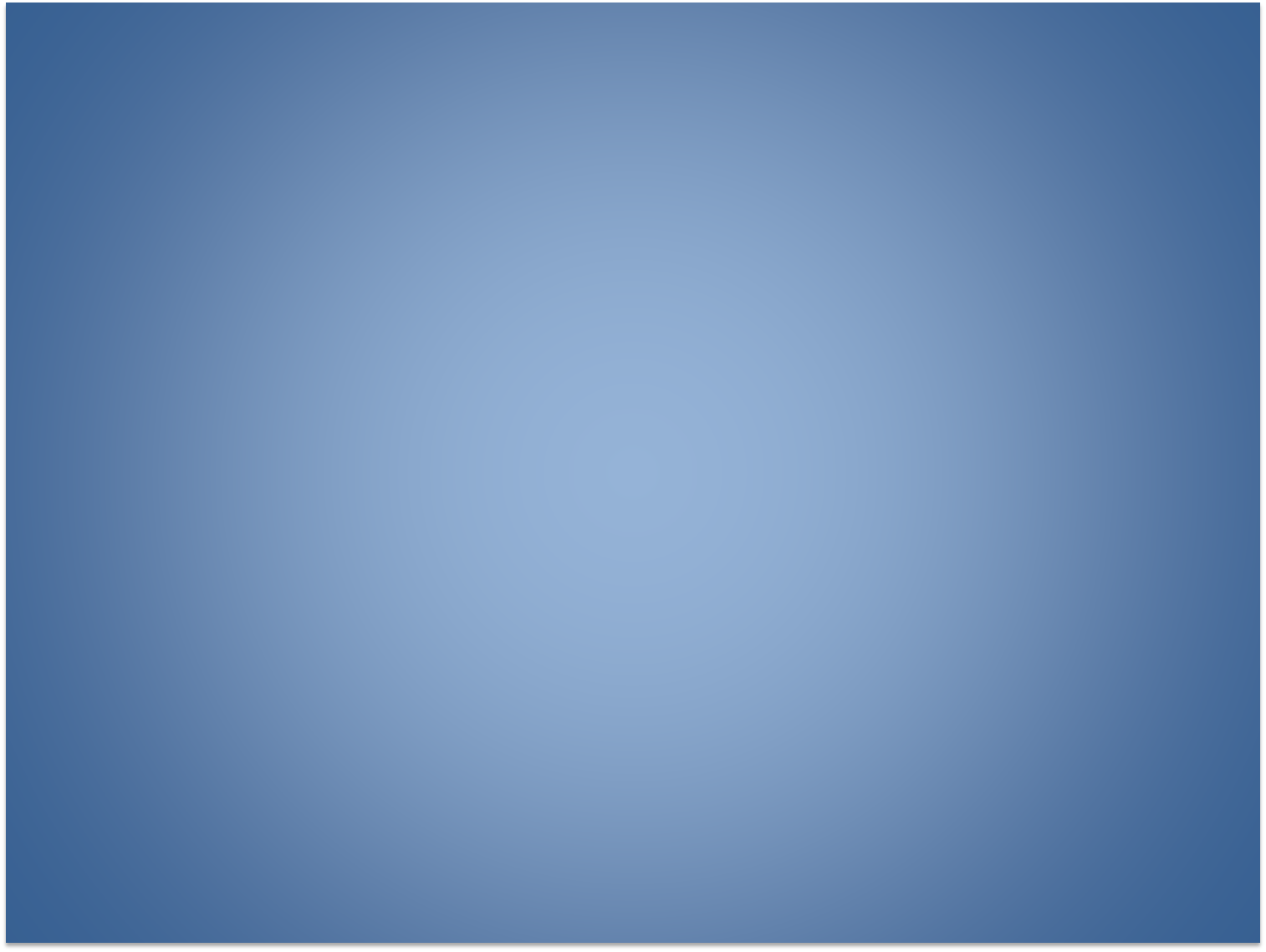 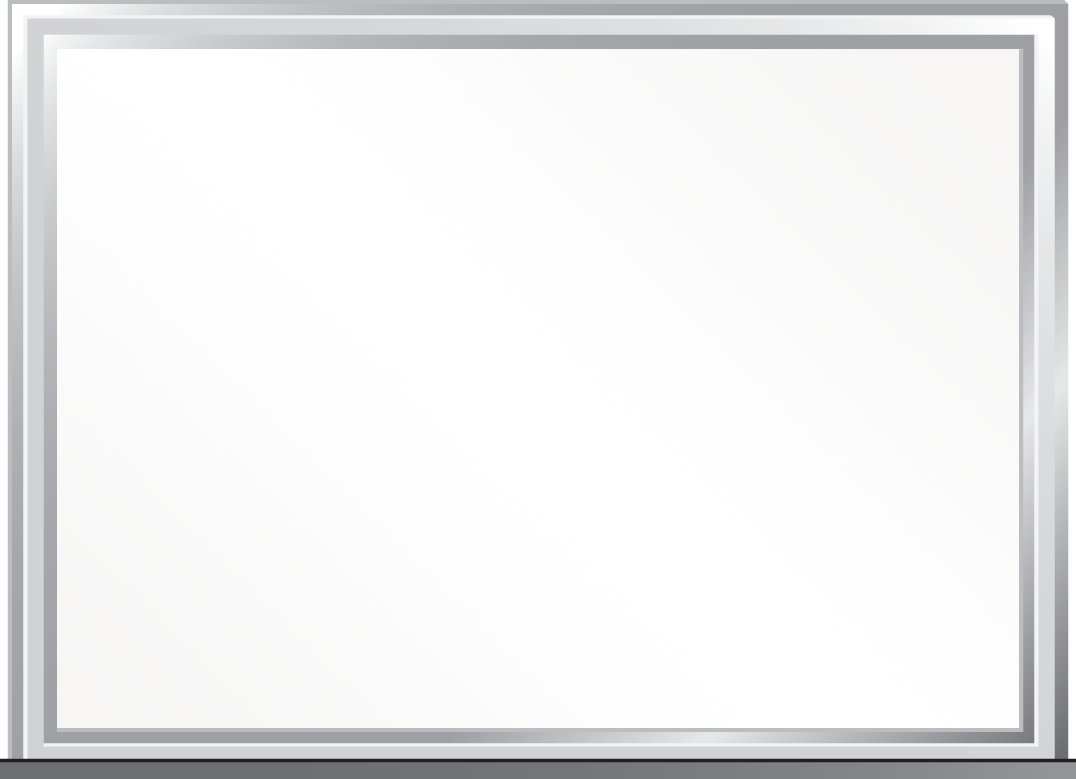 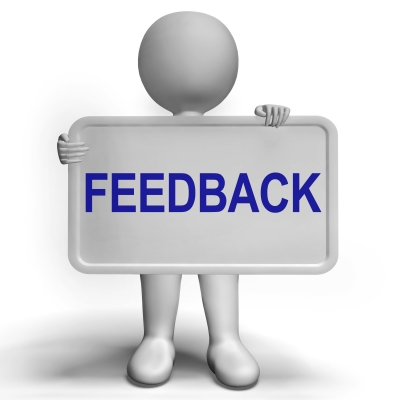 Feedback Opportunities During 
The Pilot
May 2015 – An online survey will be distributed to all pilot participants for initial feedback on the look, feel, and user experience of the OKED TLE dashboard.
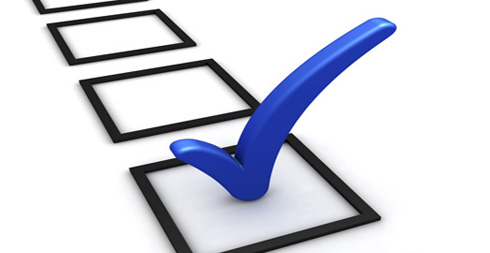 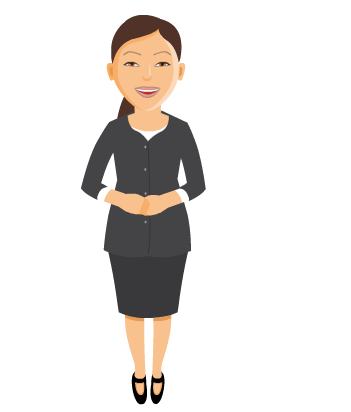 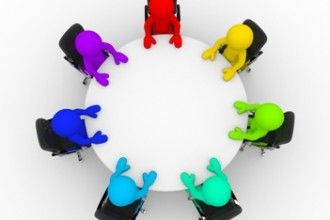 June 2015 – A subset of pilot participants will be invited to join a focus group to discuss detailed impressions and potential improvements for the OKED TLE dashboard.
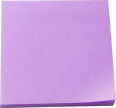 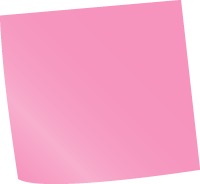 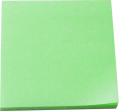 Whiteboard Zoom In
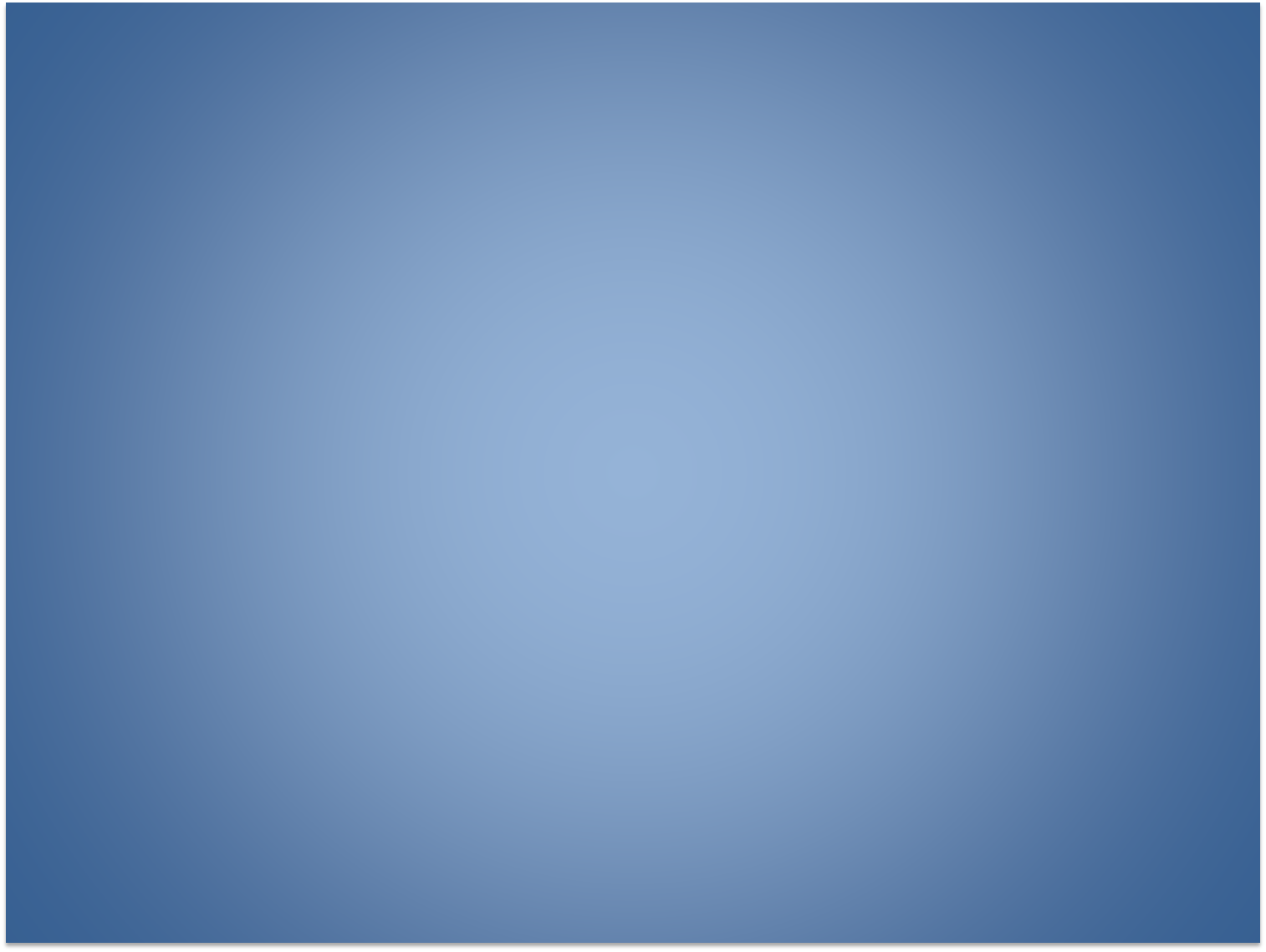 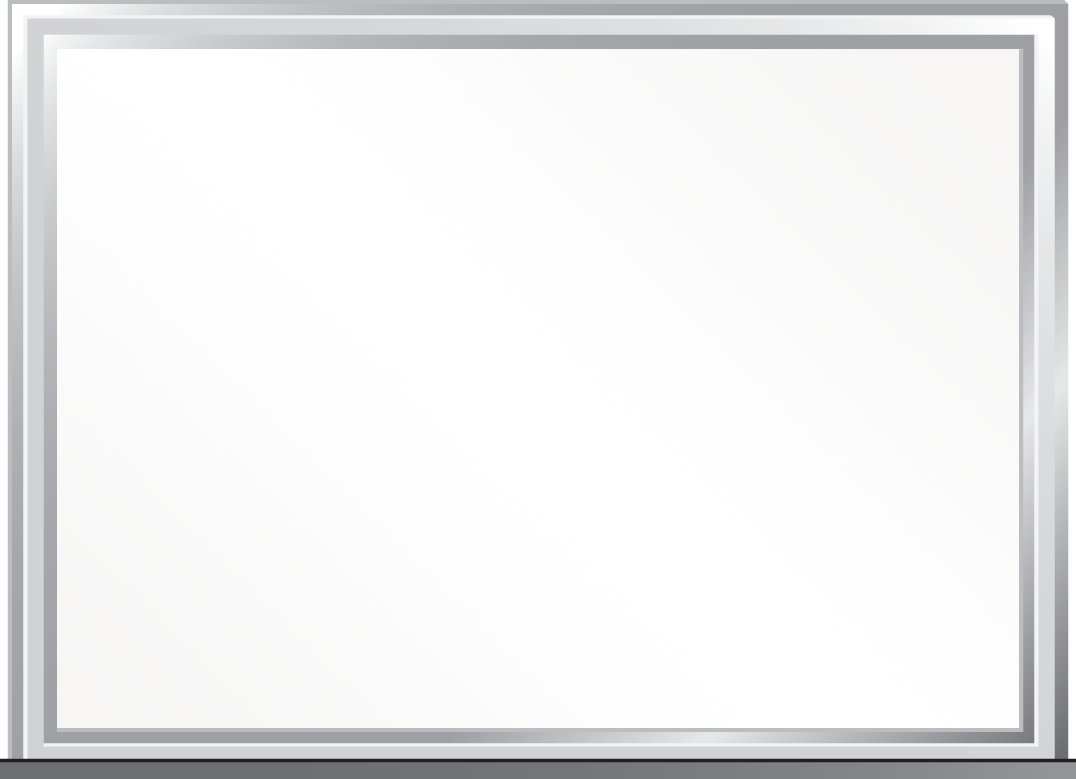 While exploring the teacher dashboards, think about the following questions which will be considered in more depth during the pilot feedback sessions:

 Is there a better way to display the TLE data and information?

 Is navigation around the dashboard seamless?

Are my colleagues likely to see value in this dashboard?  If not, what can be improved upon so it does add value?

How can I take this data and make changes within my lesson plans and day-to-day work?

Are there any other changes you would make prior to a statewide rollout of the OKED TLE Dashboard?
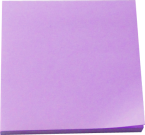 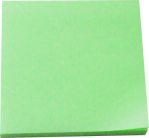 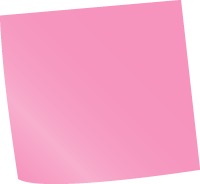 [Speaker Notes: Encourage to click around each tab to fully understand the type of data to expect as a teacher]
Whiteboard Zoom In
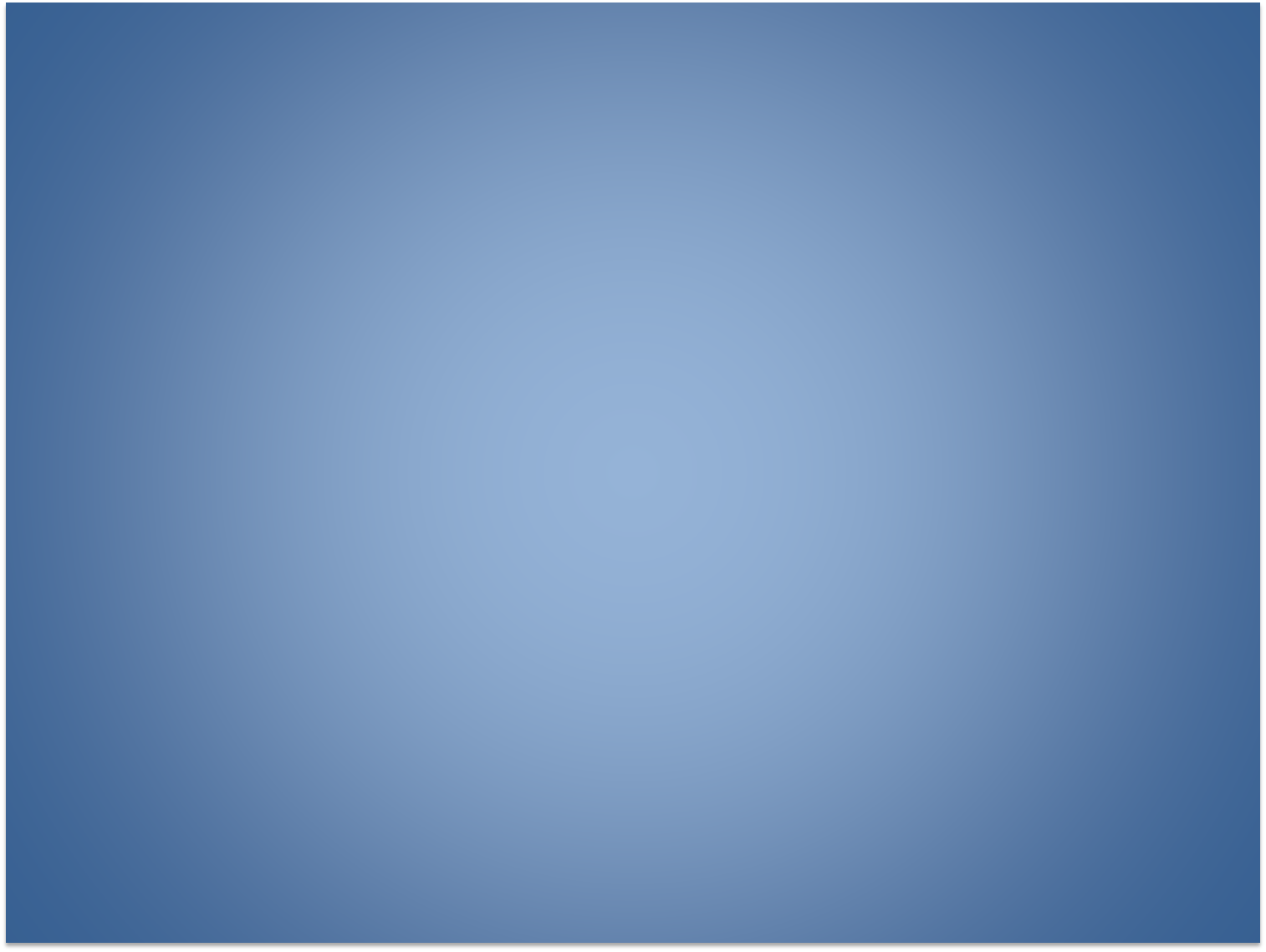 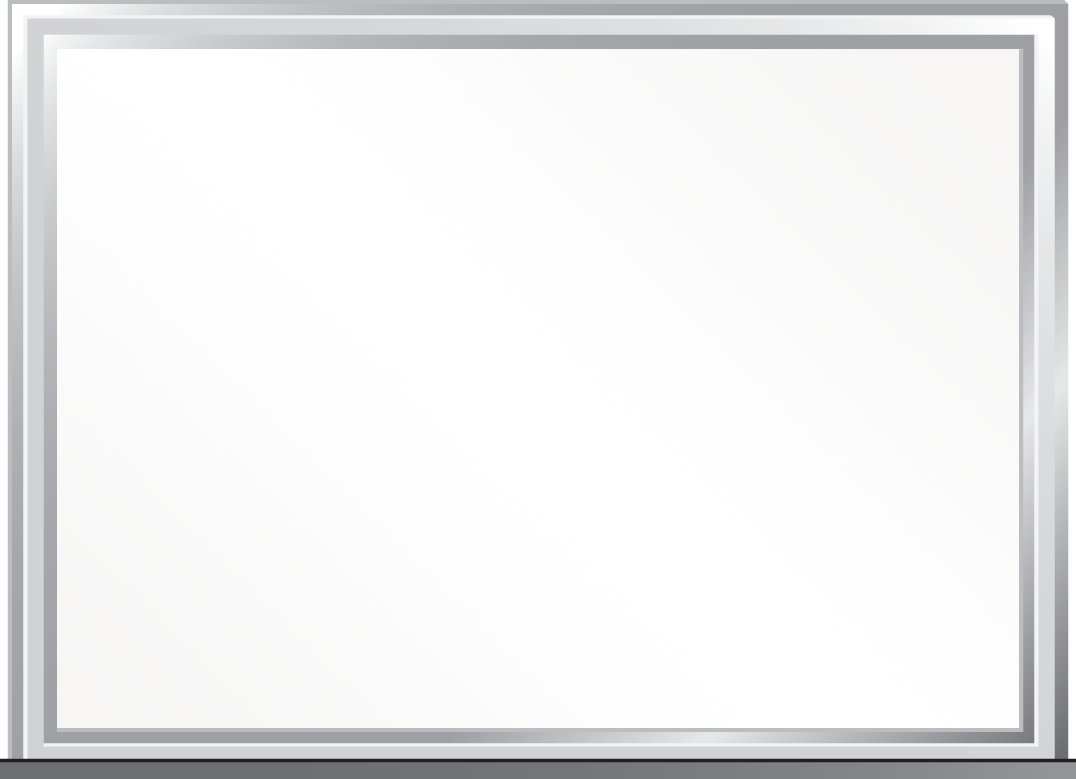 While exploring an administrator dashboard, think about the following questions which will be considered in more depth during the pilot feedback sessions:

 Is there a better way to display the TLE data and information?

 Is navigation around the dashboard seamless?

Are my teachers likely to see value in this dashboard?  If not, what can be improved upon so it does add value?

How do I expect my teachers to use this data to drive their lesson planning and day-to-day work?

Are there any other changes you would make prior to a statewide rollout of the OKED TLE Dashboard?
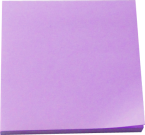 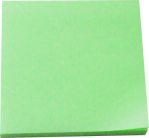 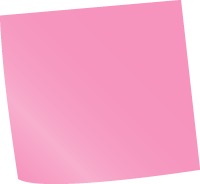 [Speaker Notes: Encourage to click around each tab to fully understand the type of data to expect as an administrator]
Whiteboard Zoom In
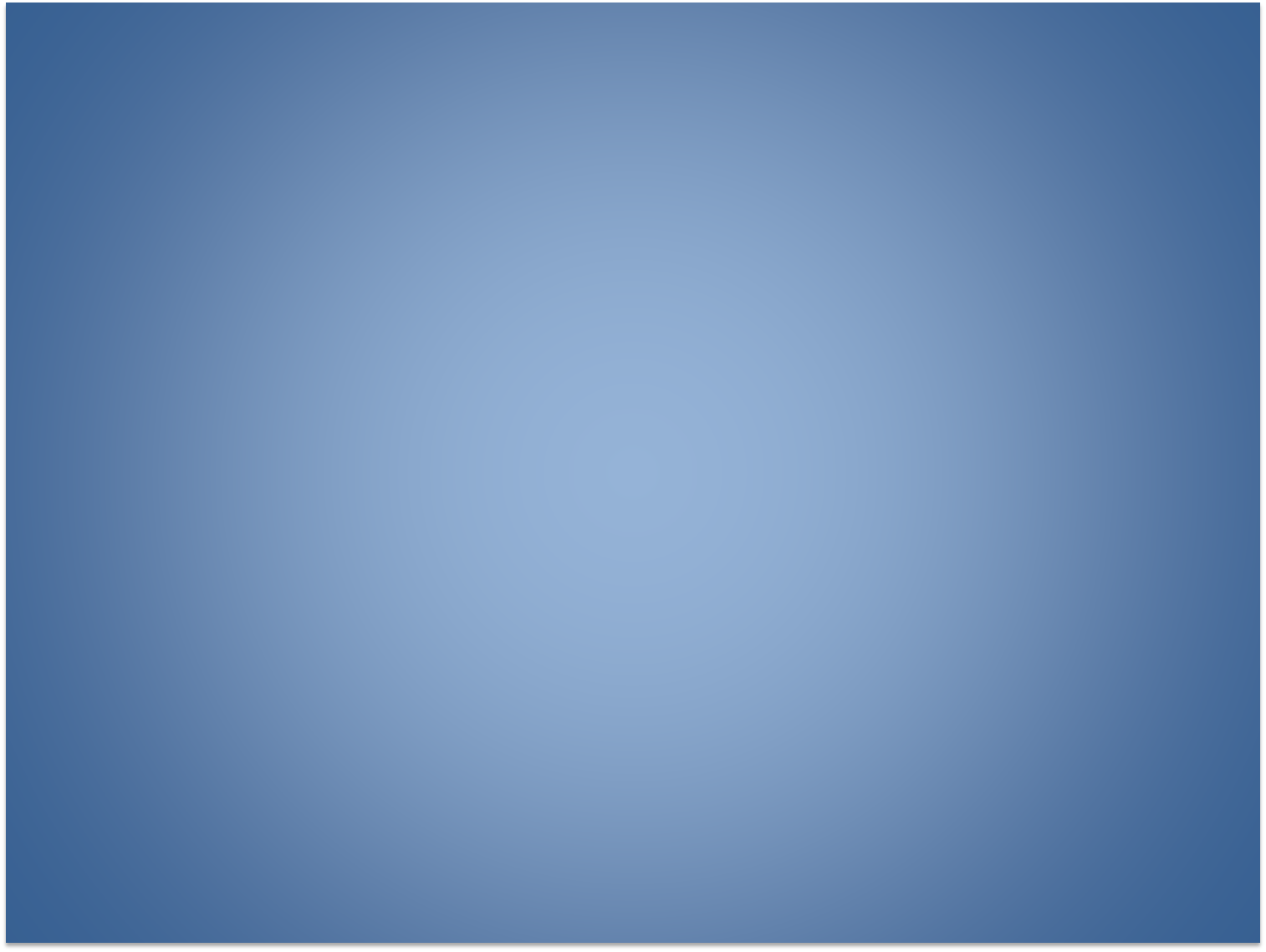 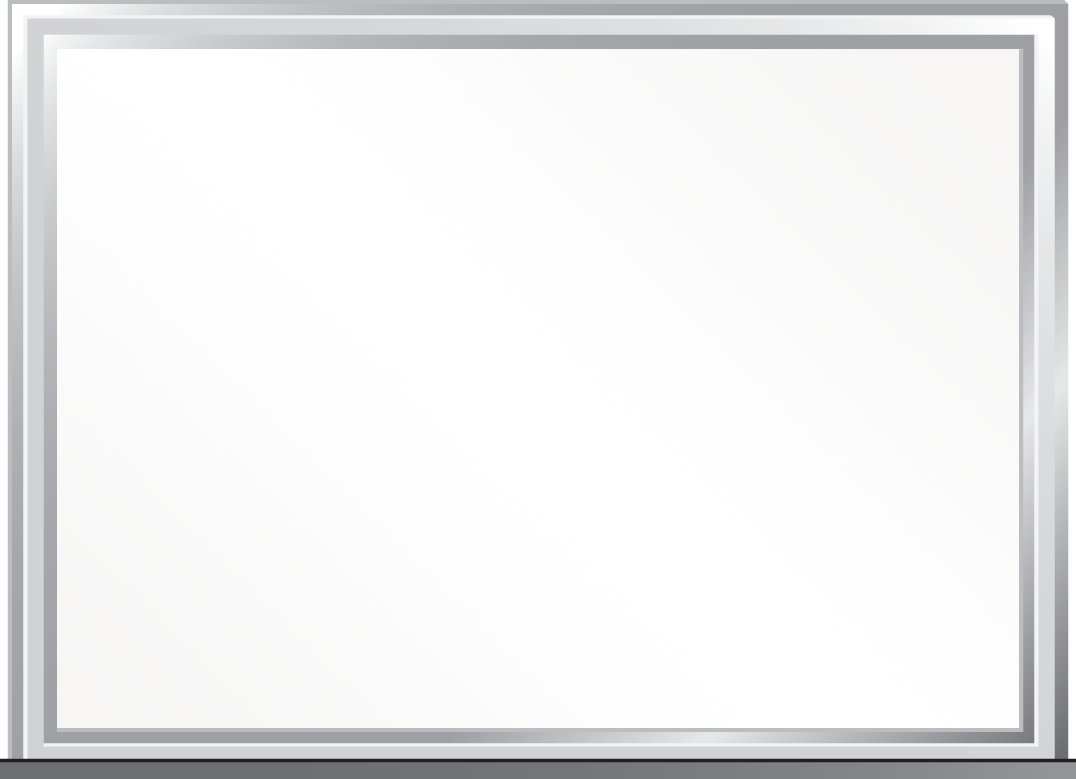 AGENDA
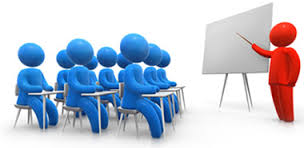 School-Based Training Suggestions
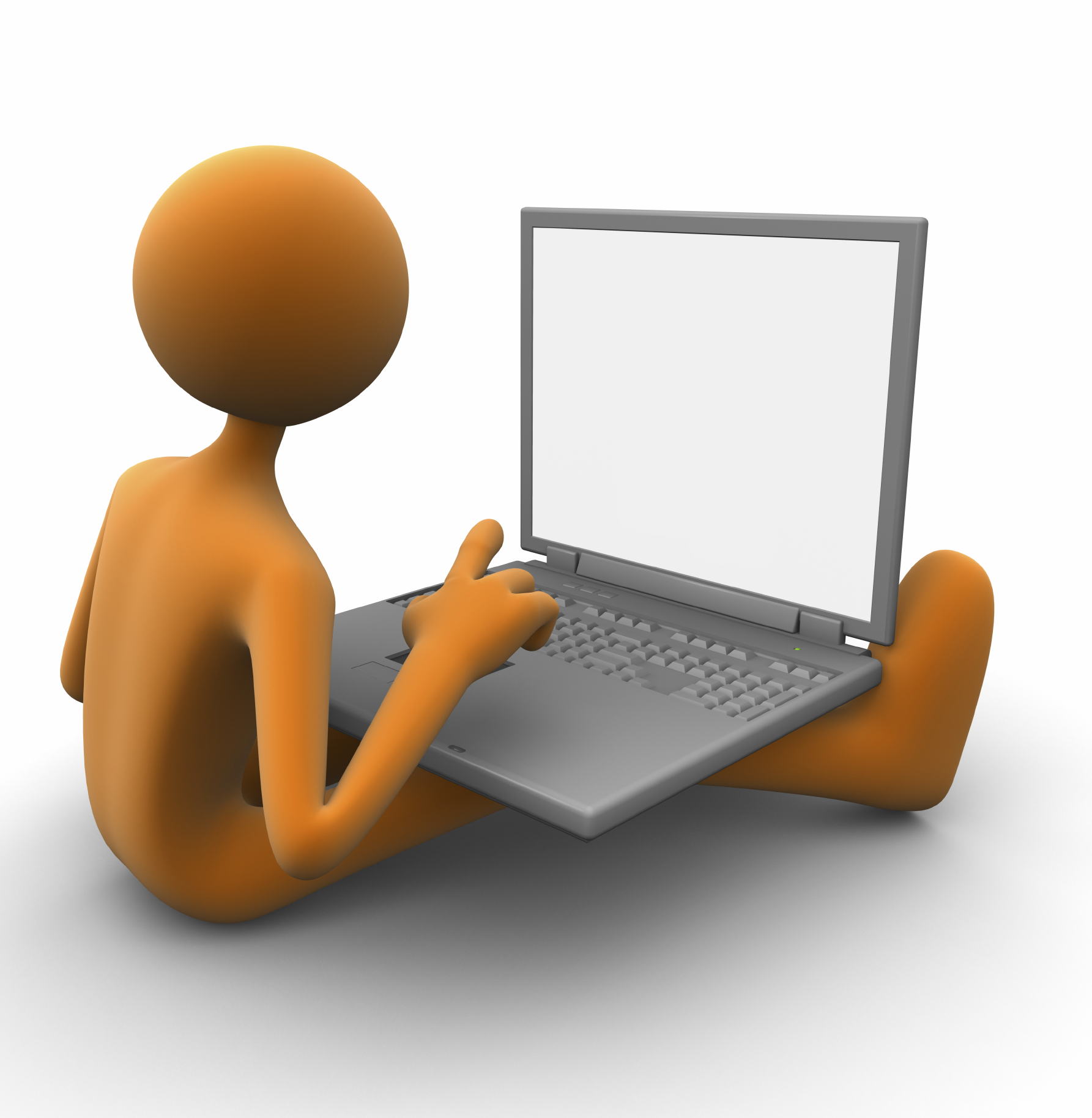 Dashboard Usage Expectations
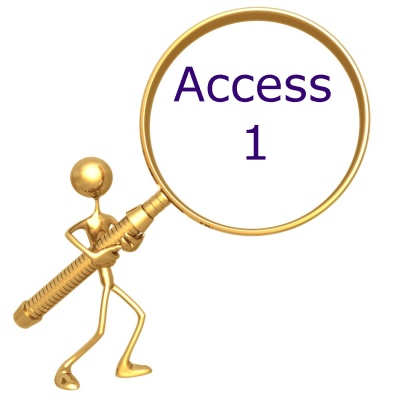 User Access to Dashboard
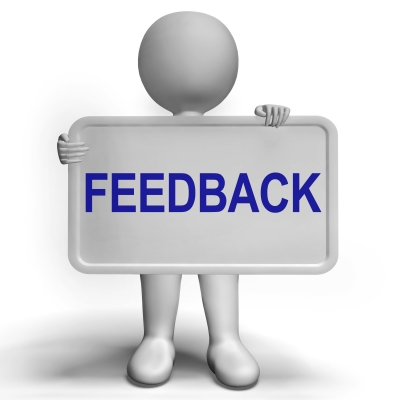 Feedback Opportunities
Next Steps and Resources
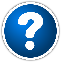 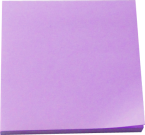 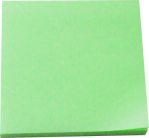 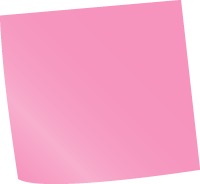 Whiteboard Zoom Mid
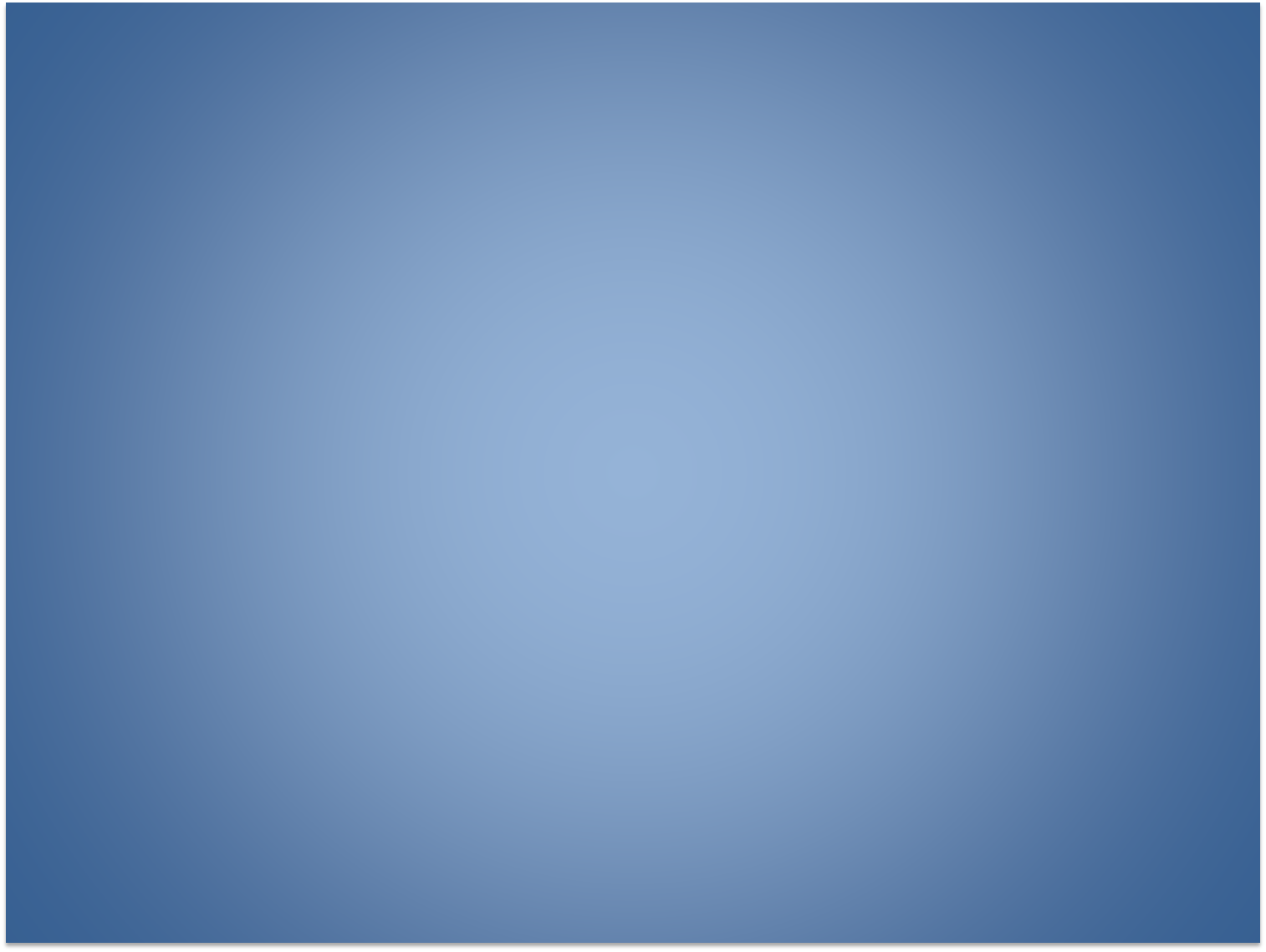 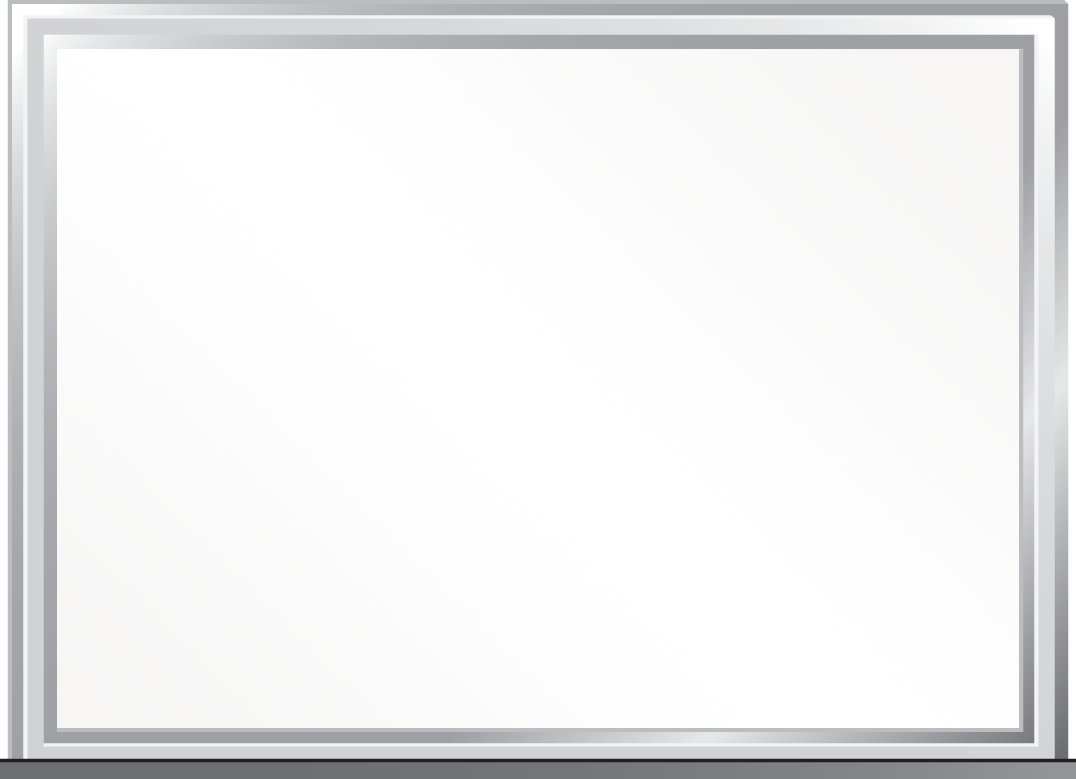 Next steps for Pilot Facilitators
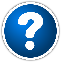 Next Steps and Resources
Resources available to all pilot participants
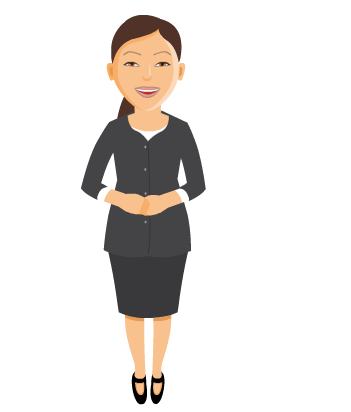 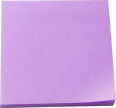 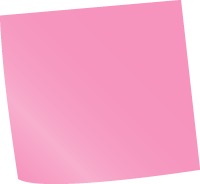 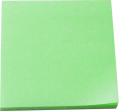 Whiteboard Zoom Mid
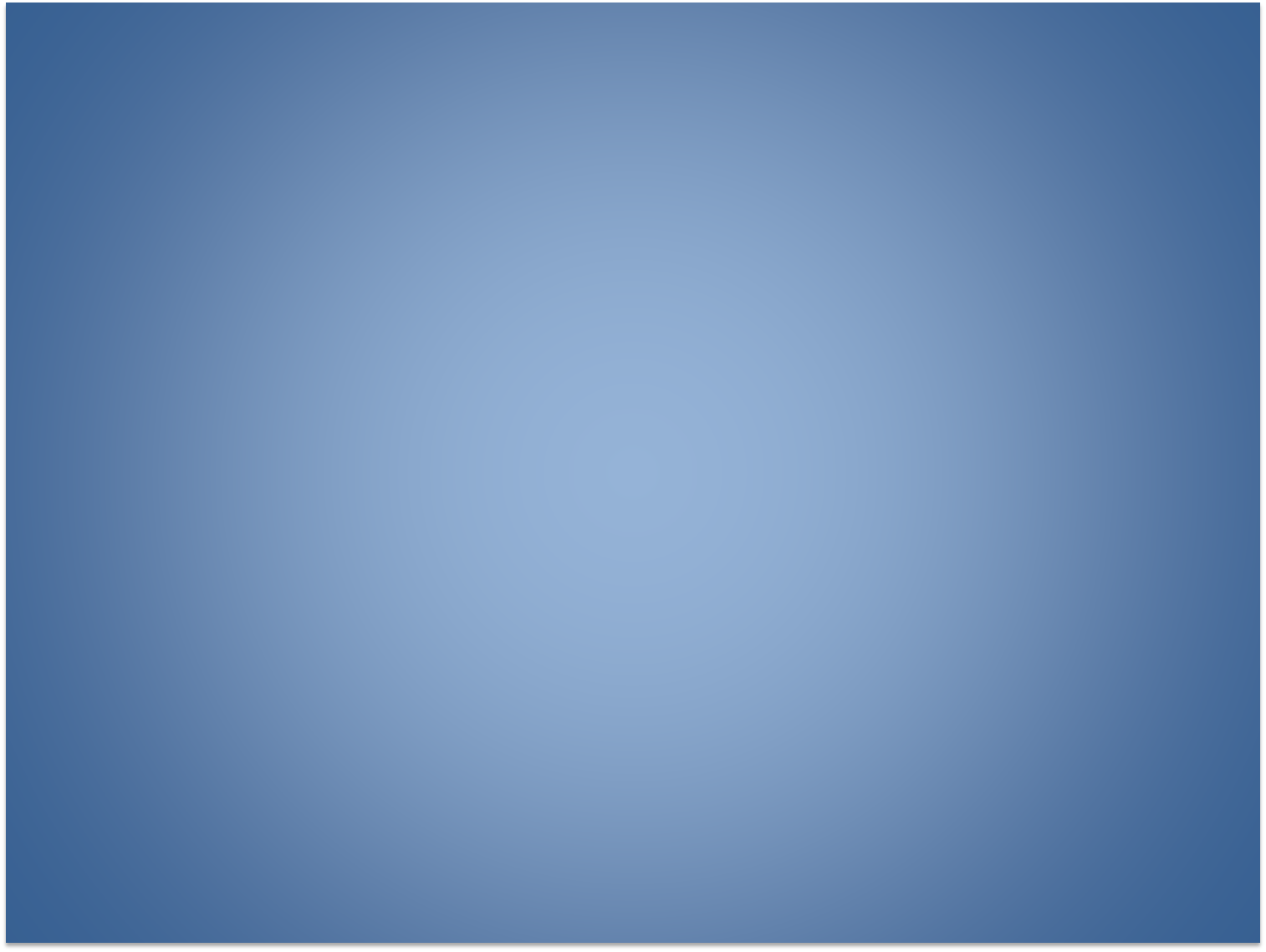 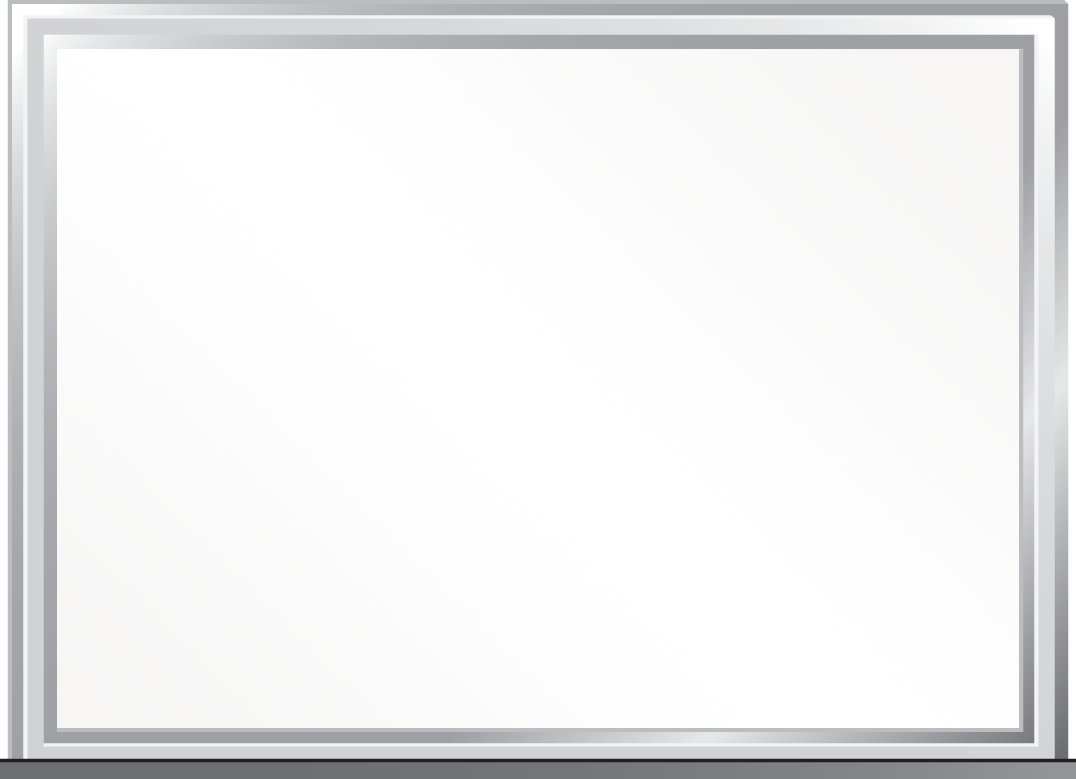 Next steps for Pilot Facilitators
Determine training plan for school participants

Develop process to receive and respond to questions

Create a feedback form (optional)

Ensure all pilot participants have been trained by April 17, 2015
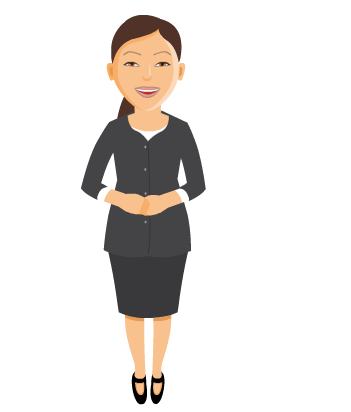 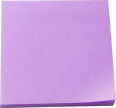 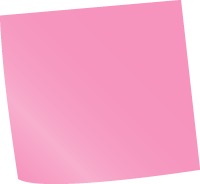 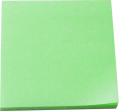 [Speaker Notes: Process suggestions include:
Providing pilot participants your email address and/or phone number to ask questions
Developing a google form where participants submit questions
Offer ‘office hours’ where participants can stop by and ask questions
Hold online Q&A webinars or conference calls where people can ask questions]
Resources available to all pilot participants
Whiteboard Zoom Mid
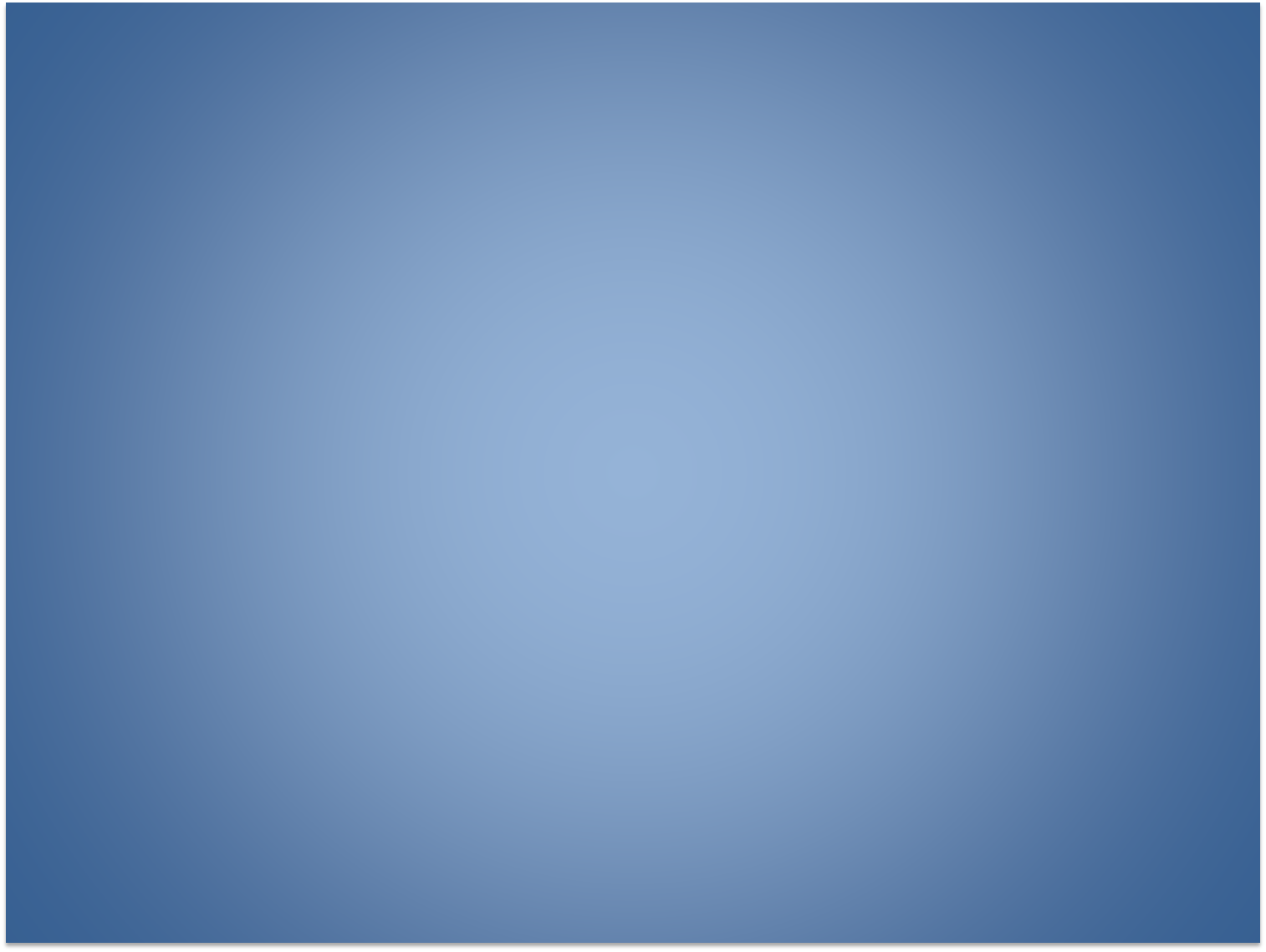 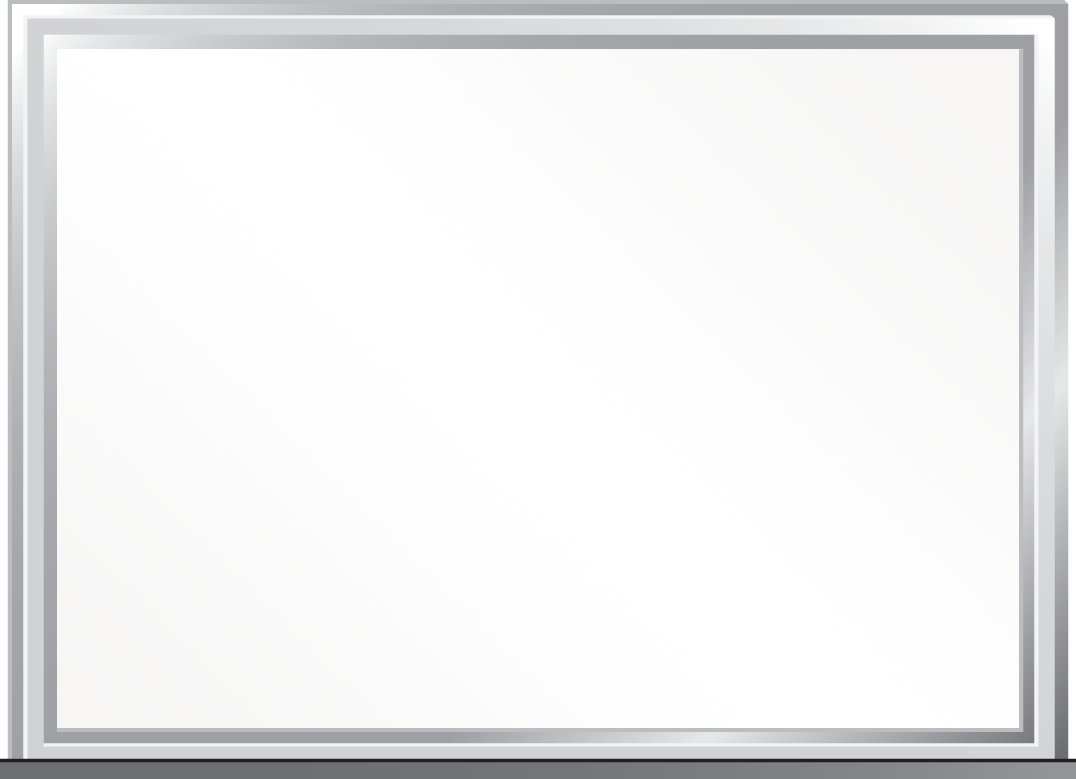 District-developed process for seeking technical assistance for the OKED TLE dashboards

OKED TLE Dashboard training video

OKED TLE Dashboard demo site




One page ‘Quick Reference Guide’ on navigating around the dashboard

OKED TLE Dashboard User Guide

VAM PAK

OSDE TLE website and office staff www.ok.gov/sde/tle
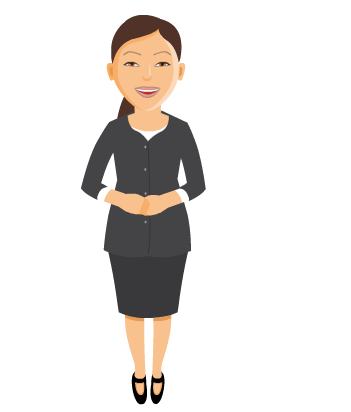 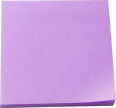 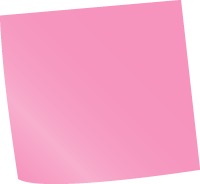 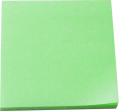 Whiteboard Zoom Mid
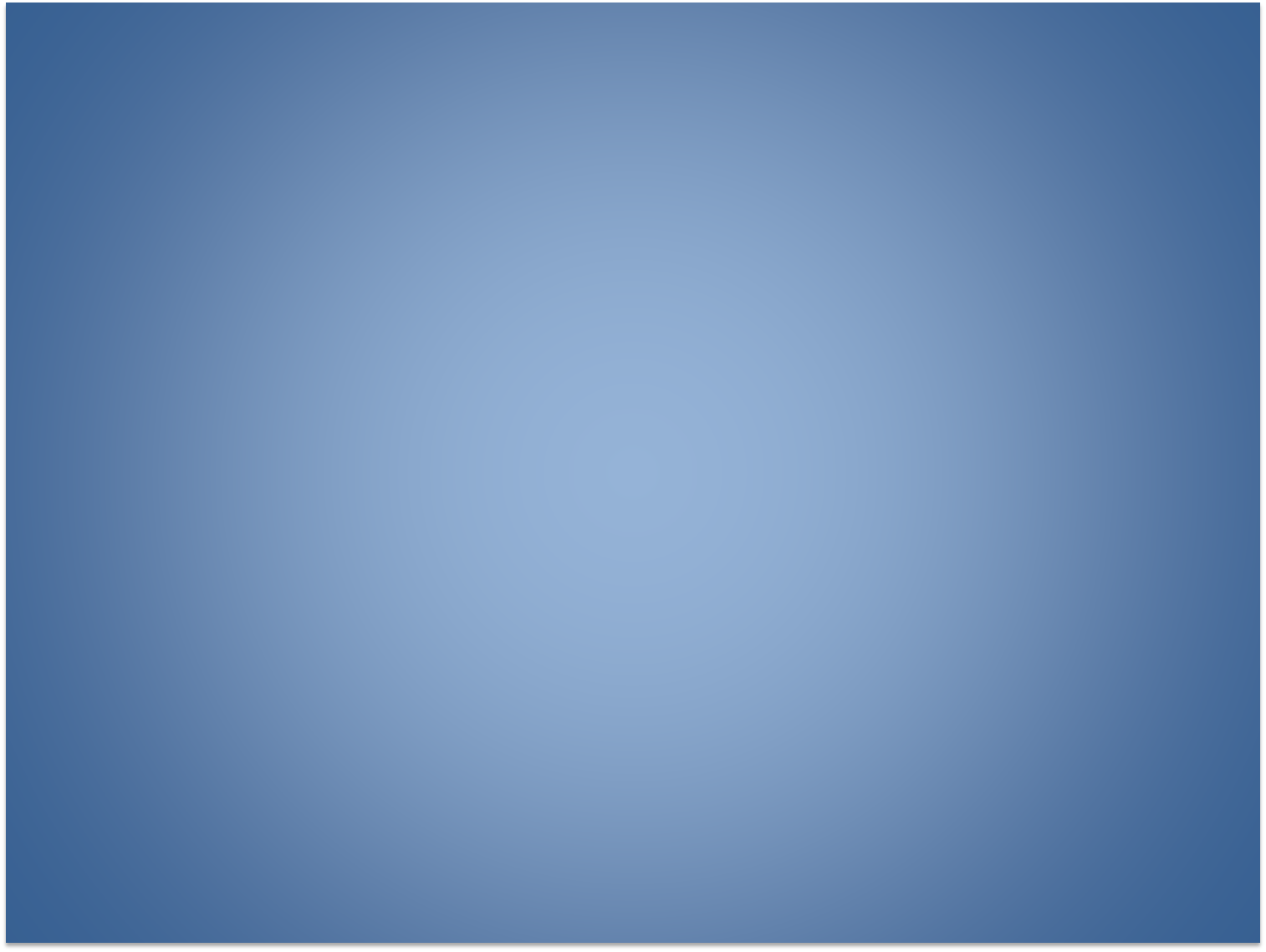 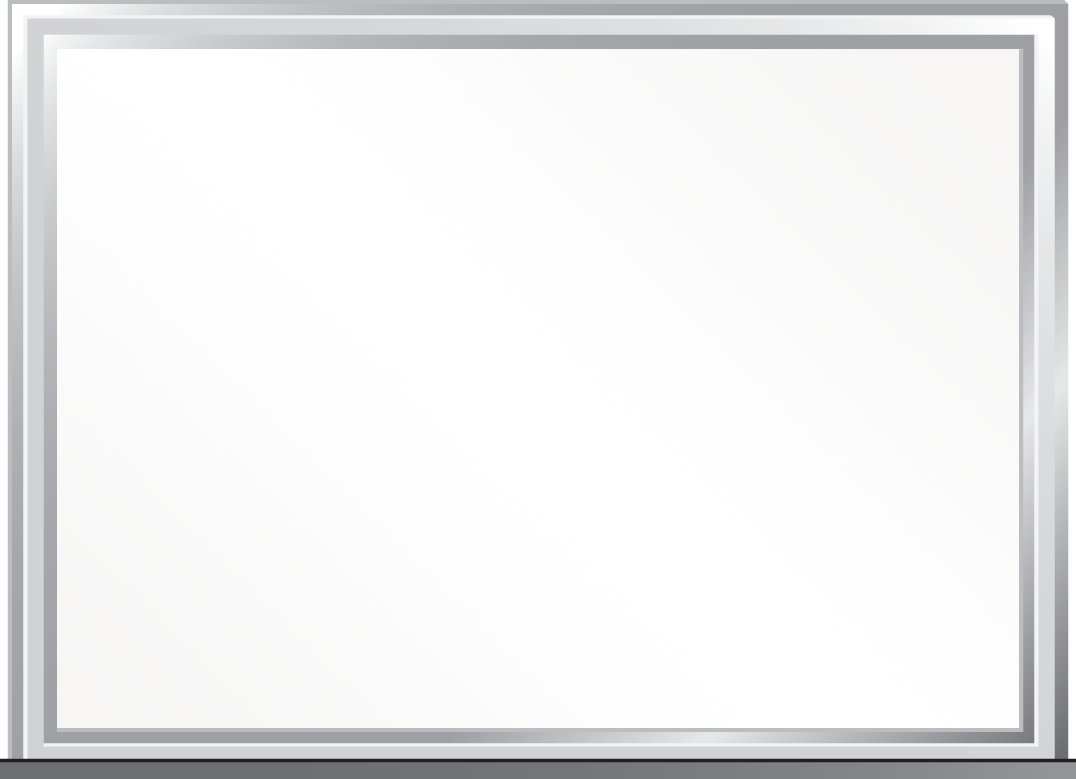 TLE Dashboard Demo Site Review
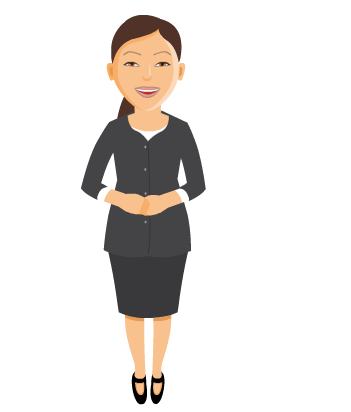 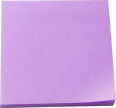 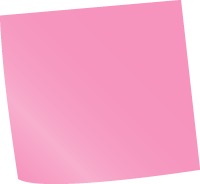 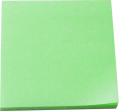 Whiteboard Zoom Mid
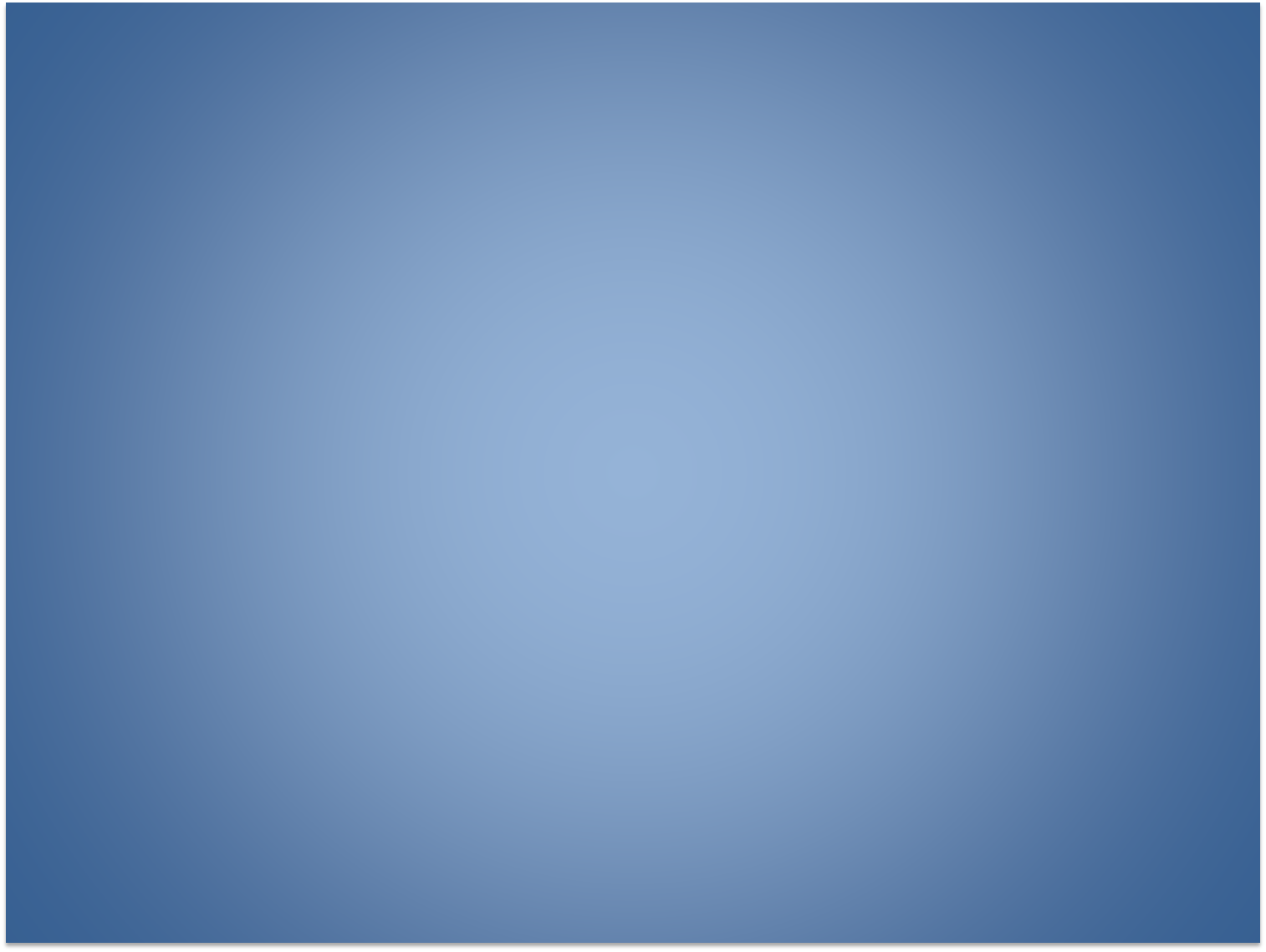 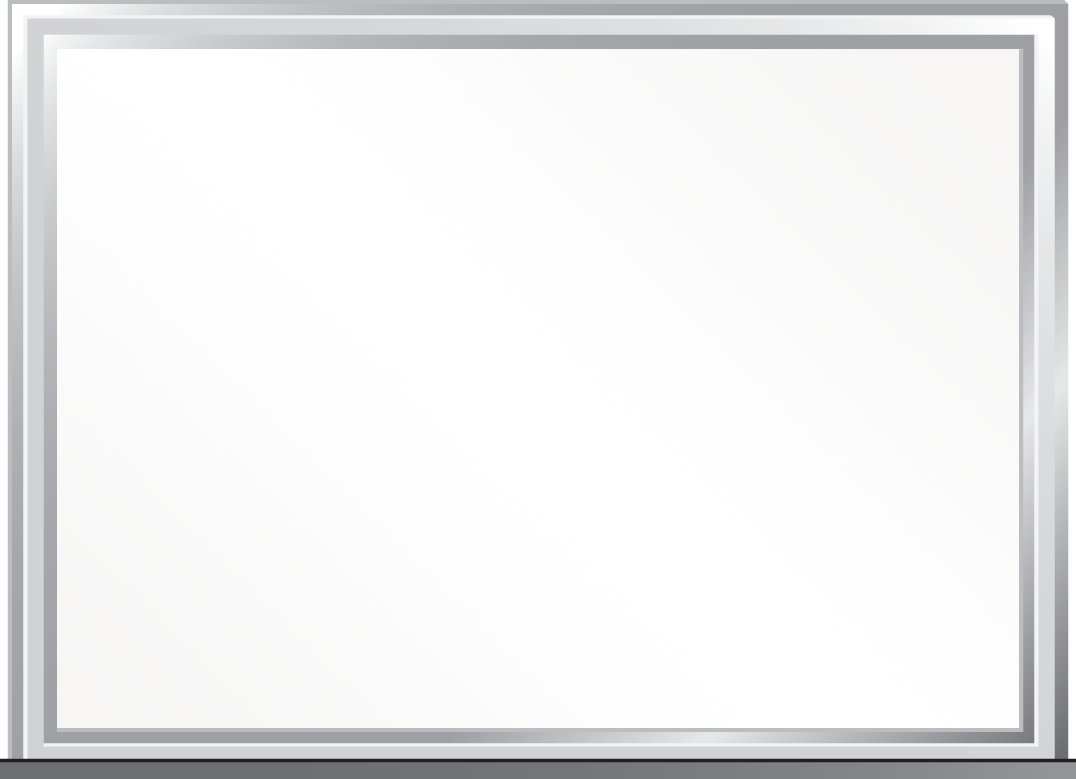 A few final things to keep in mind as you and your colleagues begin to explore the dashboards…
Some key goals for the pilot are to…
Improve the quality of the data
Improve the data collection process
Improve dashboard functionality
Identify priority features to be included in future updates
Streamline permissions so the users have direct access to the right information
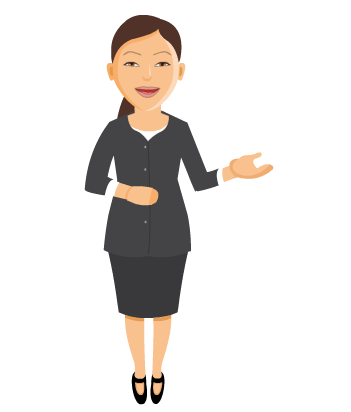 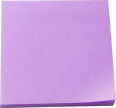 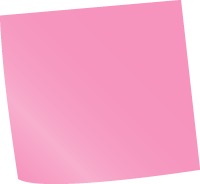 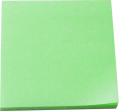 Whiteboard Zoom Mid
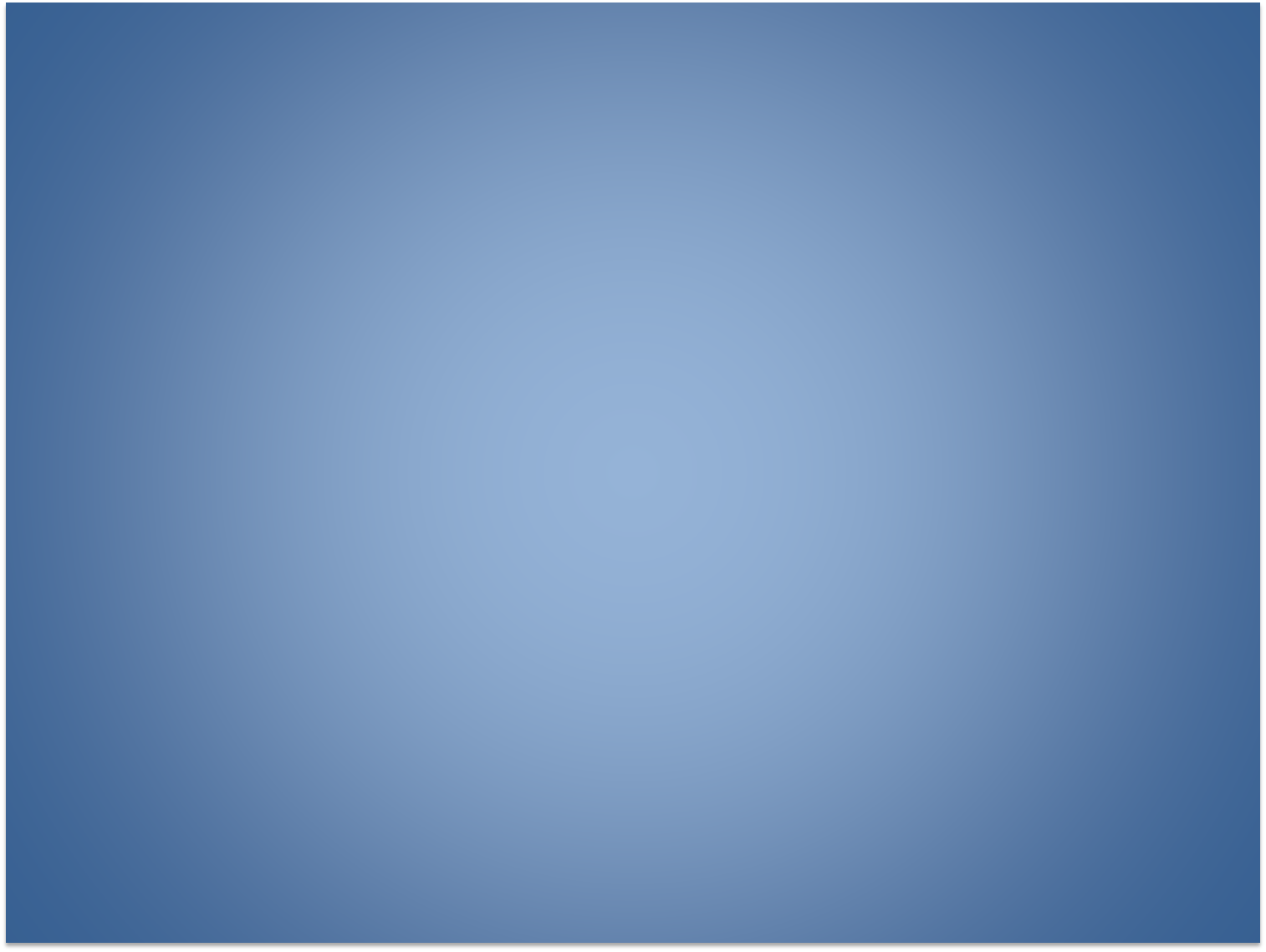 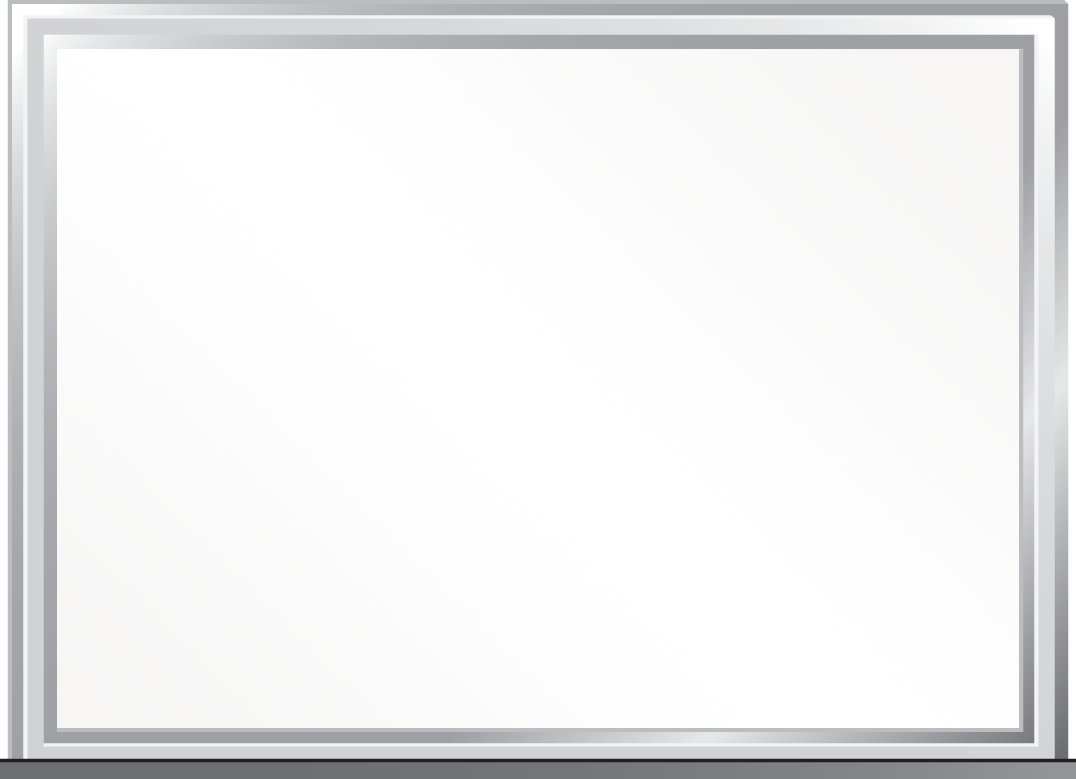 This is a new data collection and a new custom data system. During the pilot, as we work toward improvement in the areas mentioned, you are likely to notice…

A few system bugs or “glitches”
Data anomalies or data quality issues

Discovering and addressing these issues is not just expected, it is a large part of why we are conducting a pilot!
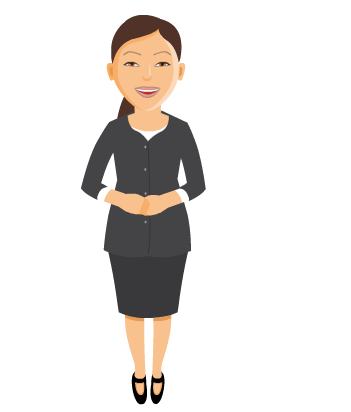 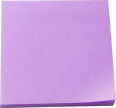 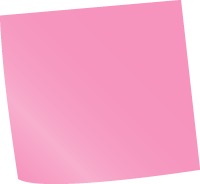 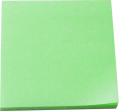 Whiteboard Zoom Mid
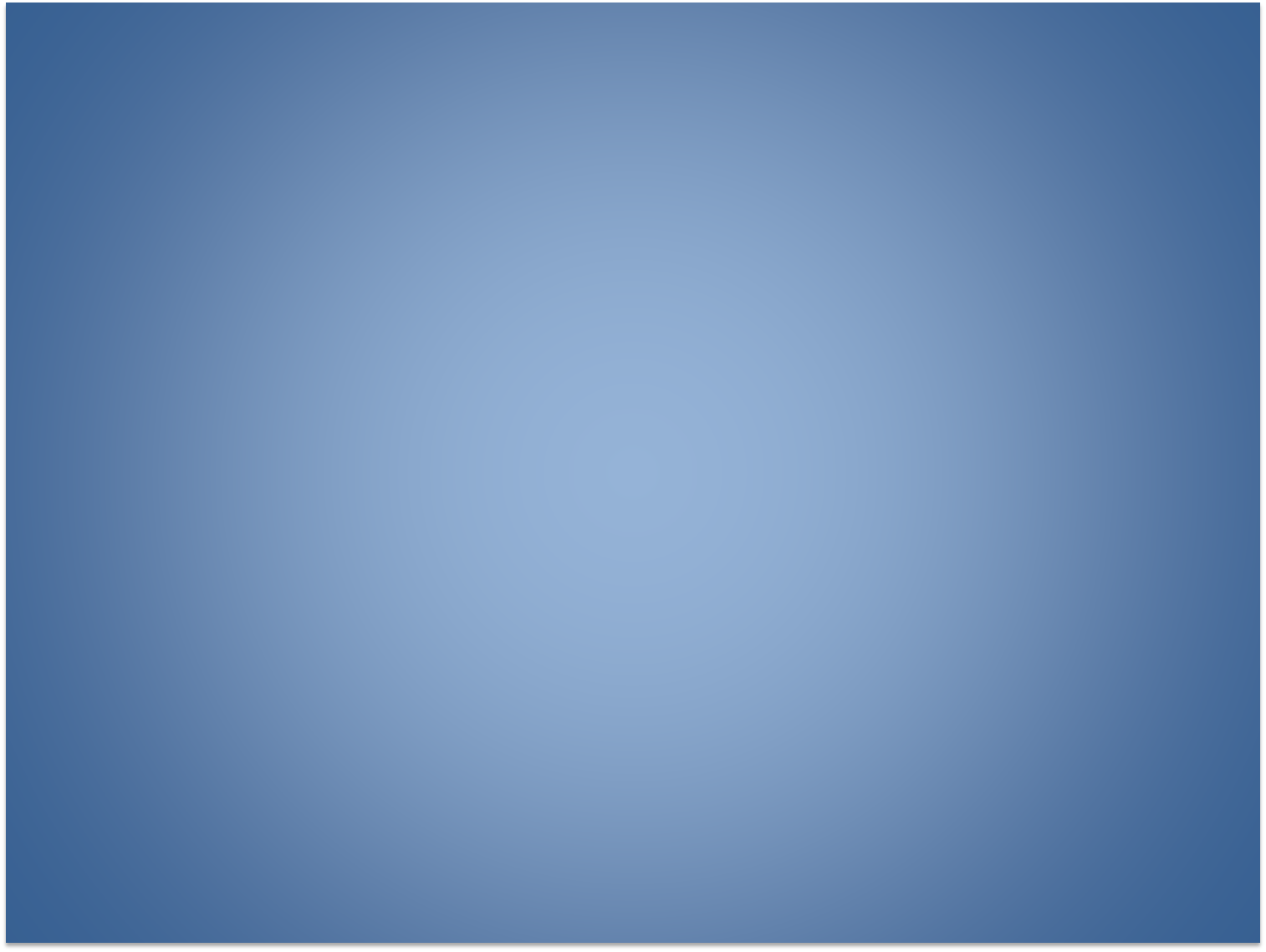 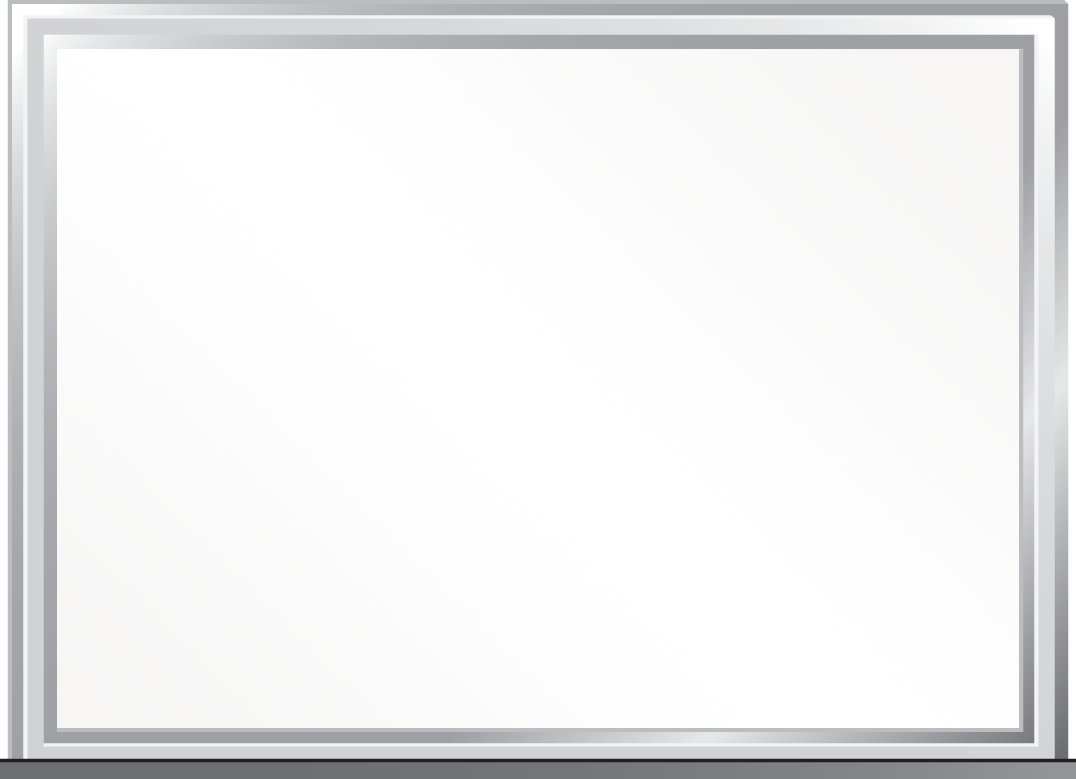 When you encounter potential data quality issues
Review questions about data quality with your district colleagues first. The data in the dashboards should directly reflect what was submitted by your district to the TLE office

Contact the TLE office if you still have questions about the data you are seeing
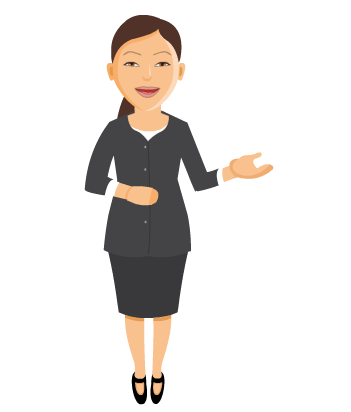 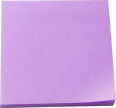 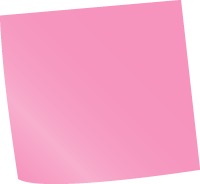 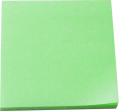 Whiteboard Zoom Mid
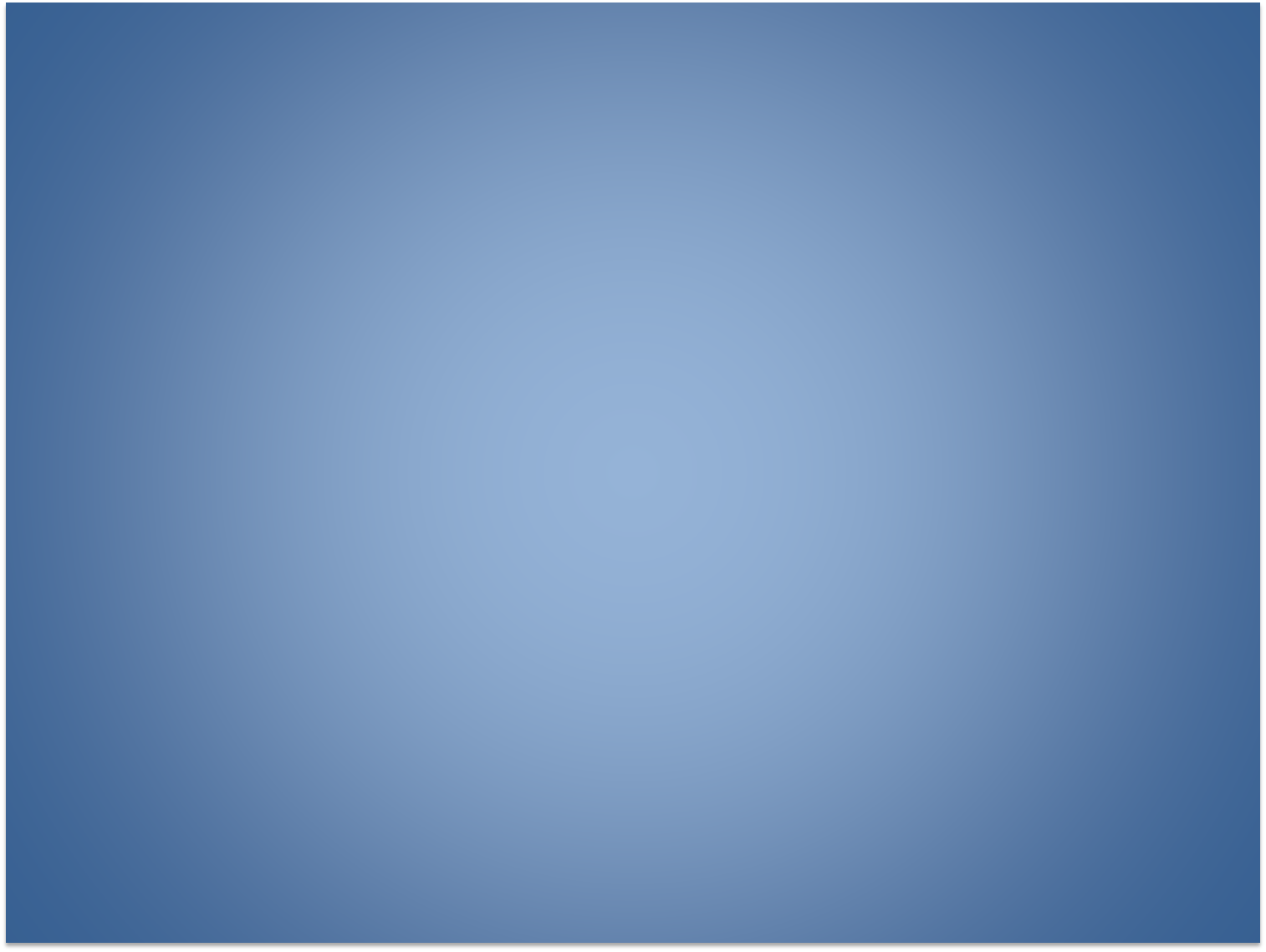 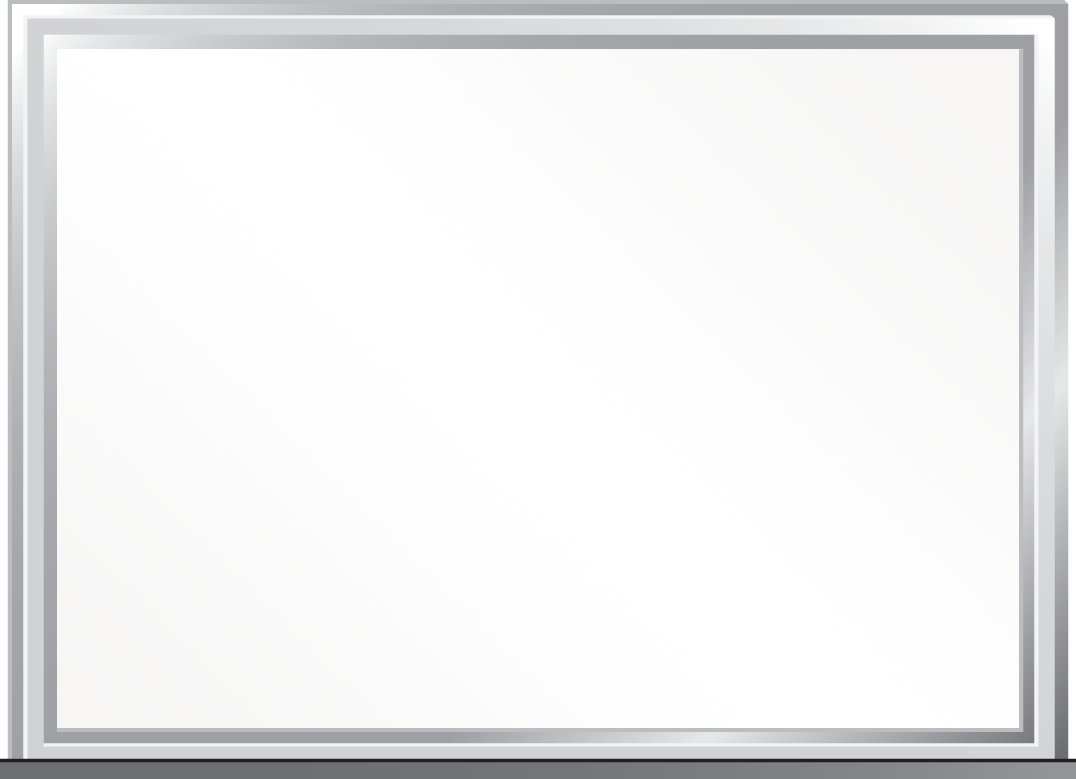 When you have questions about functionality or believe you may be experiencing a system error
Refer to training materials to confirm how functionality is designed to work. 

Make a note of questions and comments, and be prepared to share feedback about functionality during planned feedback sessions. Include even minor issues that do not prevent you from using the system.
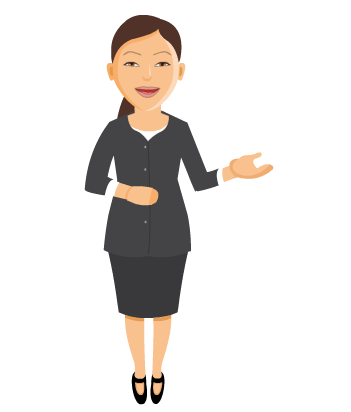 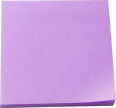 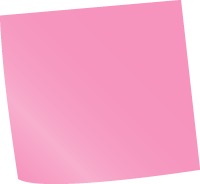 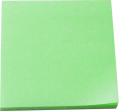 Whiteboard Zoom Mid
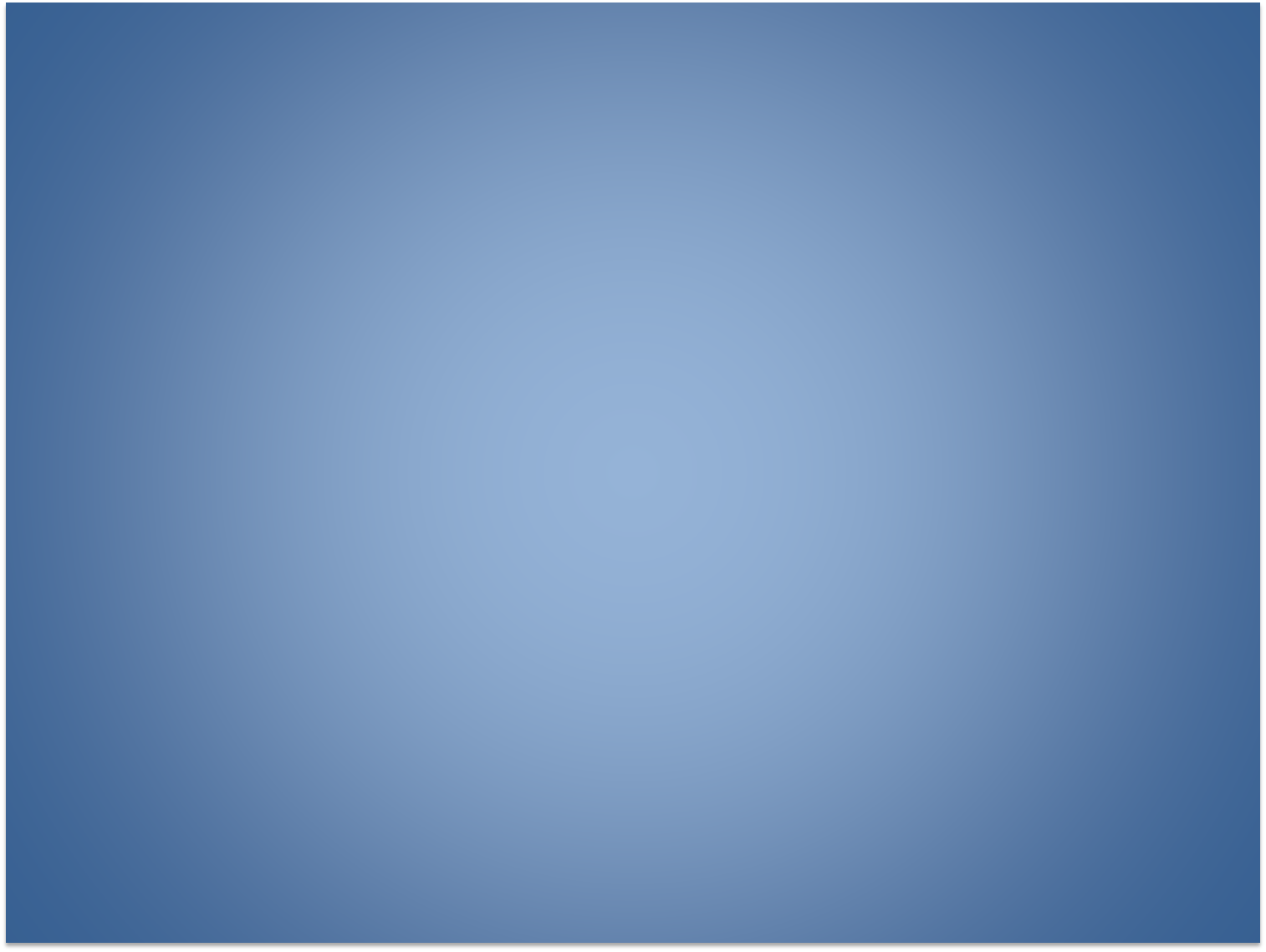 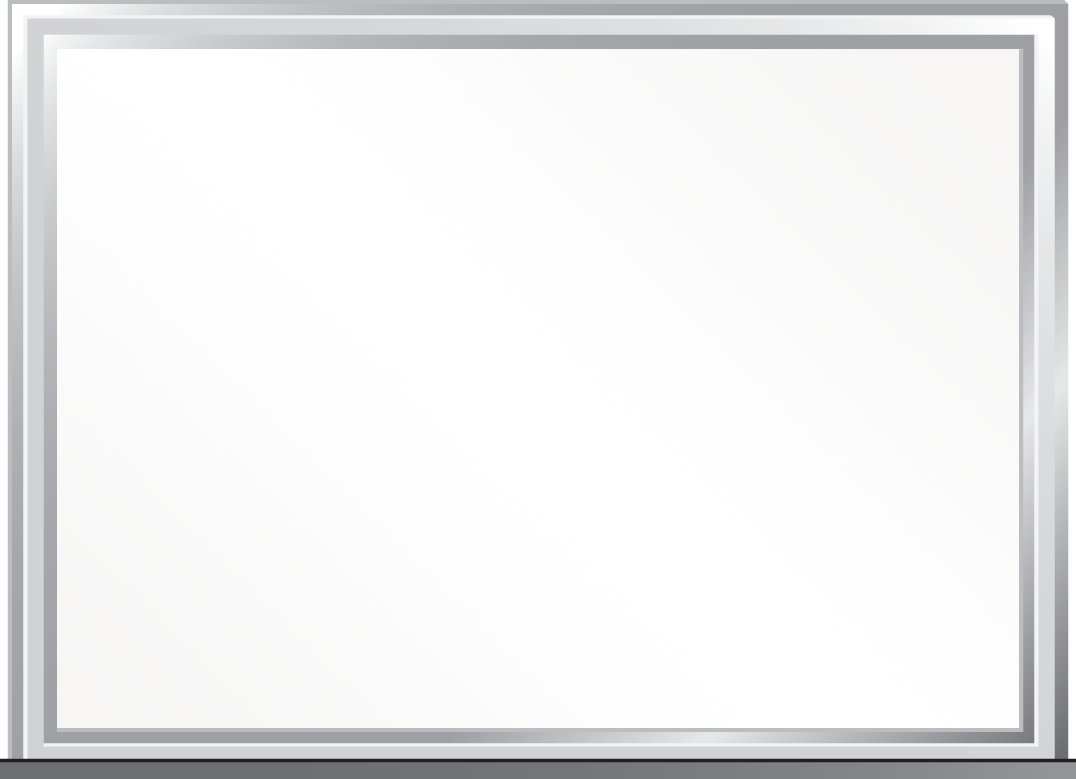 When you have questions about functionality or believe you may be experiencing a system error
If you are experiencing an urgent issue or error that is preventing you from accessing the system correctly, report the issue to the OSDE Help Desk at (405) 521-3301.
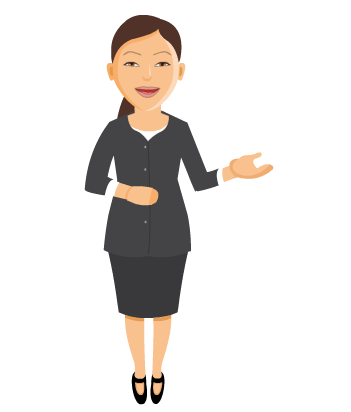 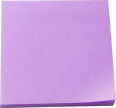 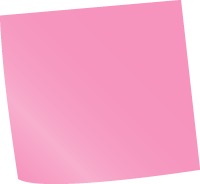 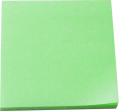